TEKNİK RESİM VE TASARI GEOMETRİ
Arş. Gör. Dr. Yurdakul AYGÖRMEZ
Yıldız Teknik Üniversitesi                          İnşaat Fakültesi
İnşaat Mühendisliği Bölümü
MekanikAnabilim Dalı
Oda No:2-030
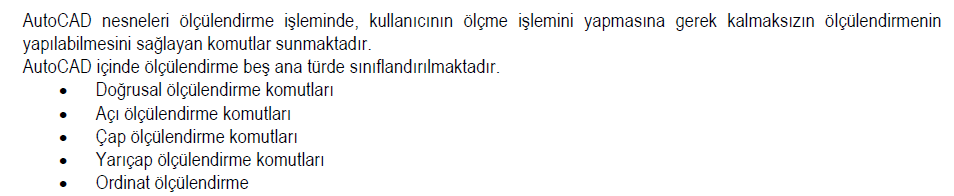 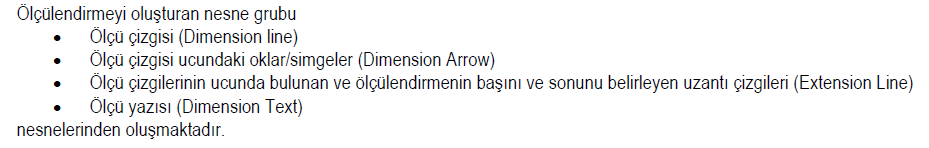 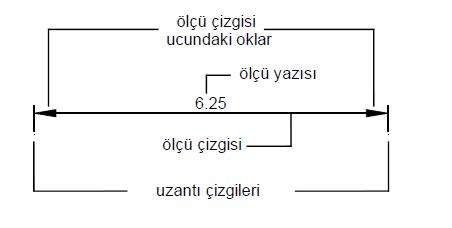 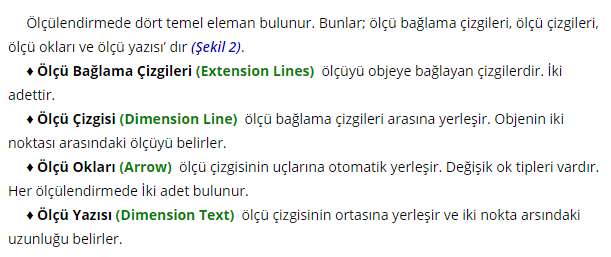 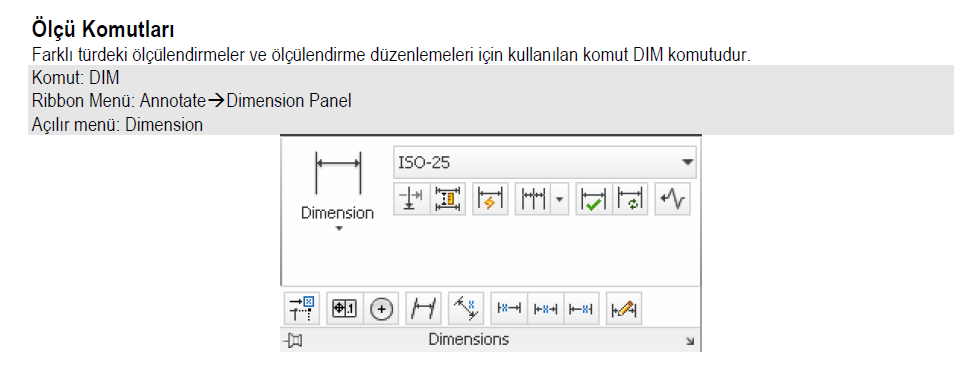 Ölçü birimi olarak cm kullanılınca mm olarak bilinen değerler cm’ye çevrilip 1/100 veya 1/50 ölçeğinde ayarlanır.
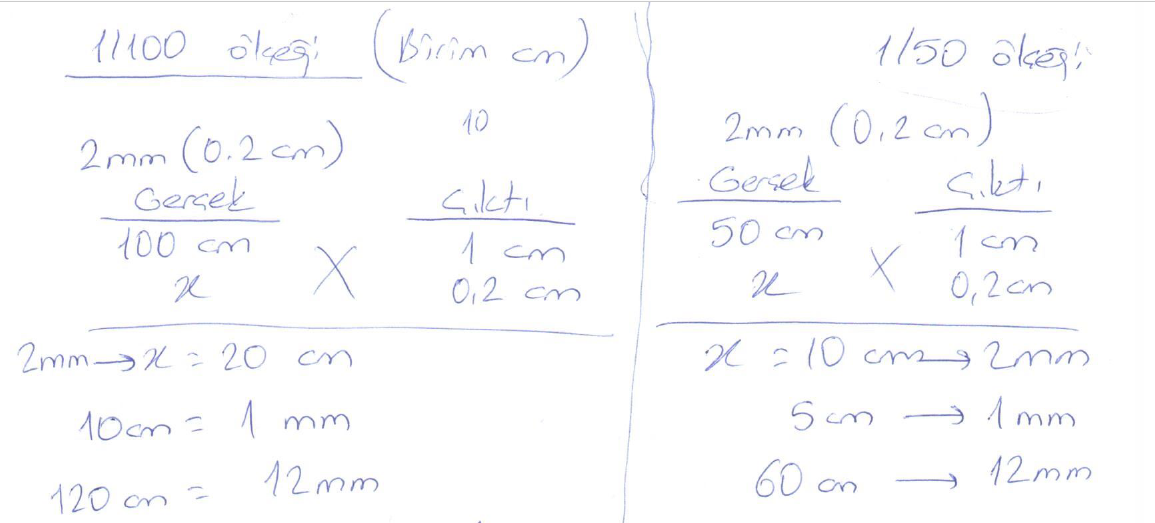 Örnek olarak 2 mm yazı yüksekliği önce cm’ye çevrilirse 0.2 cm olur daha sonra 1/100 ölçekte karşılığı 20 cm olarak bulunur.
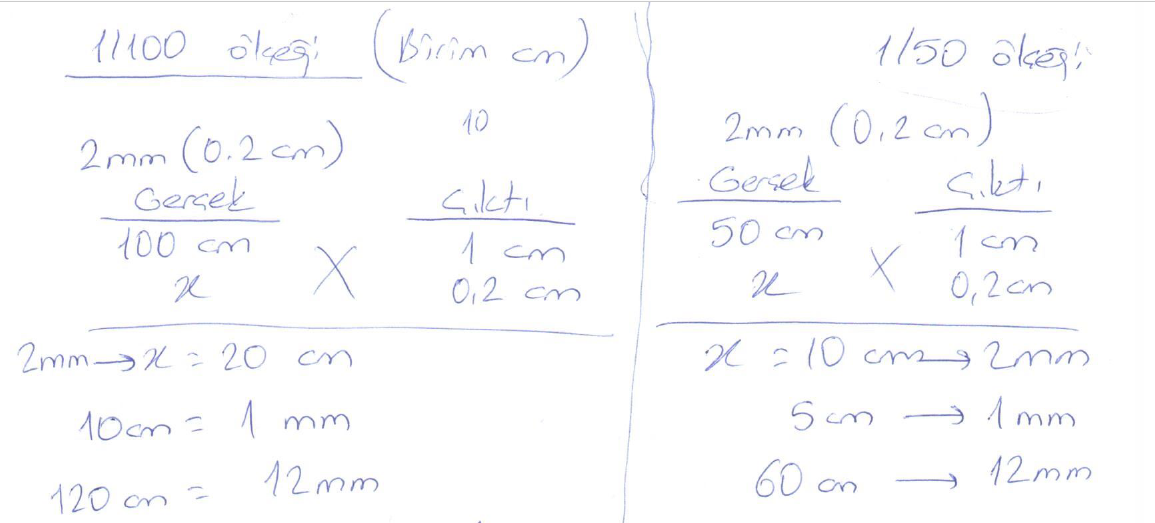 Örnek olarak 2 mm yazı yüksekliği önce cm’ye çevrilirse 0.2 cm olur daha sonra 1/50 ölçekte karşılığı 10 cm olarak bulunur.
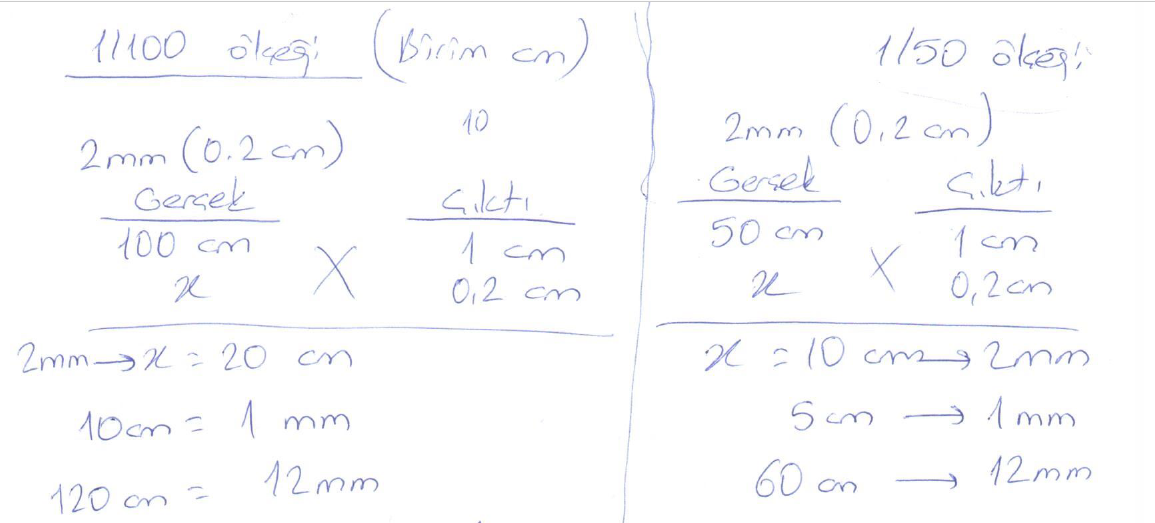 Genel ÖlçülendirmeGenel ölçülendirme için öncelikle bir dikdörtgen oluşturabiliriz
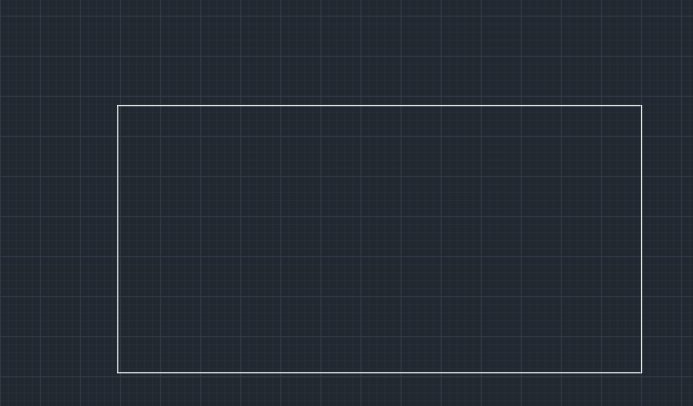 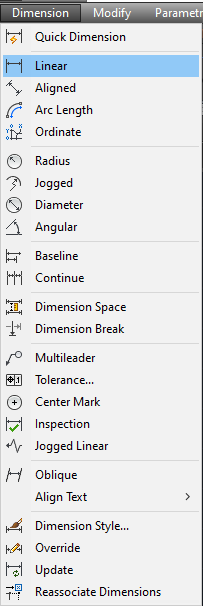 Oluşturulan dikdörtgen en temel şekilde Dimension dan Linear ile ölçülendirilir.
Birinci bağlama çizgisinin merkezi alınır. Merkezden kasıt doğruların uç noktalarıdır. Endpoint yakalama modu kullanılmalıdır ve işareti küçük bir karedir.
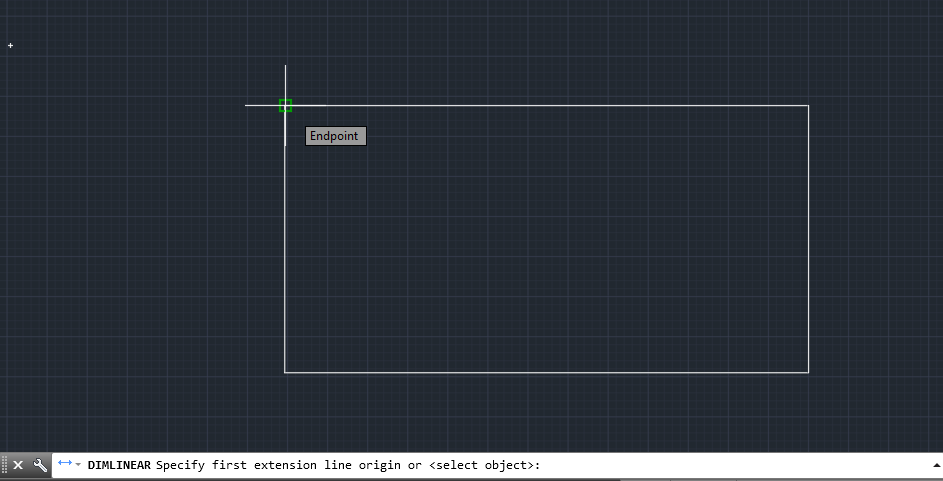 İkinci bağlama çizgisinin merkezi alınır.
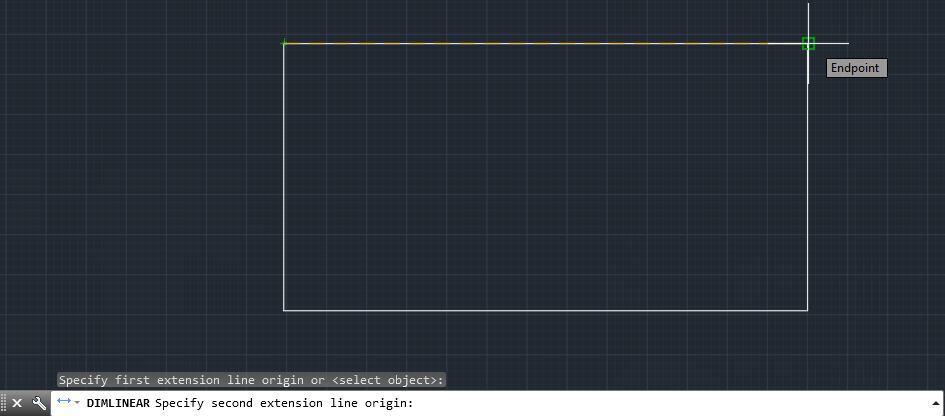 Ölçü çizgisinin yeri belirlenir.
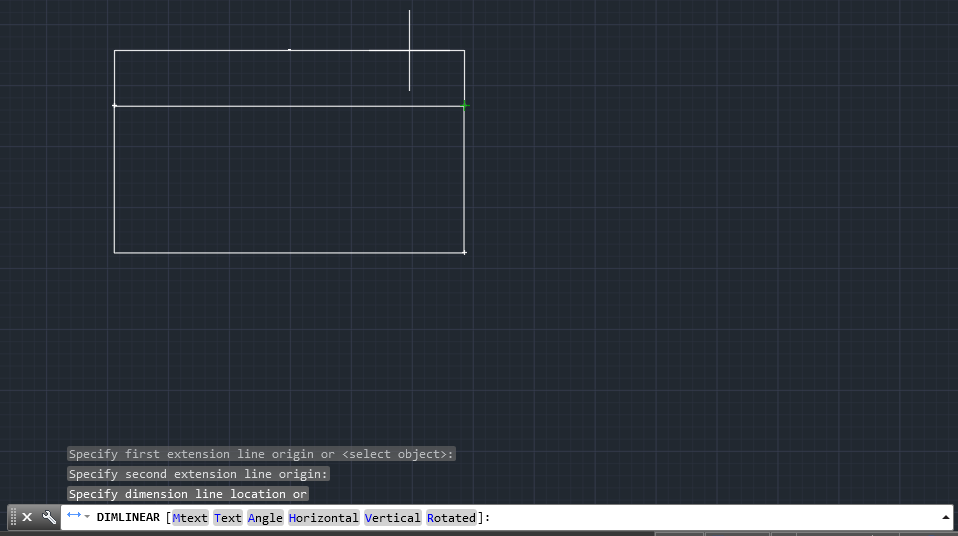 Ölçü çizgisinin son görünümüÖlçü rakamlarının küçük olduğu görülmektedir.Ölçü rakamına yakınlaştırdığımızda
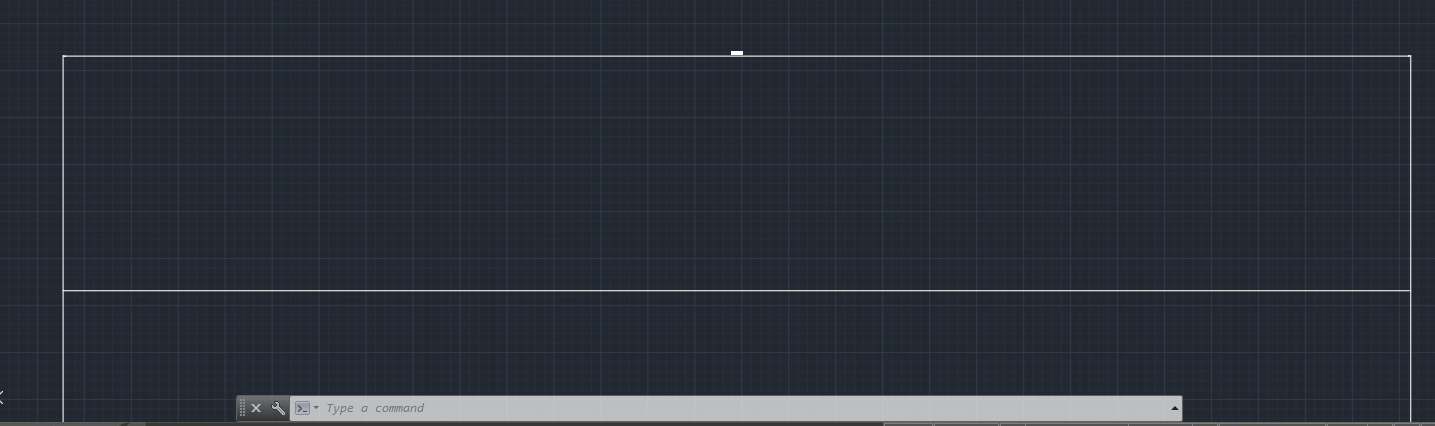 Rakamın küçük ve virgülle ayrıldığı görülmektedir
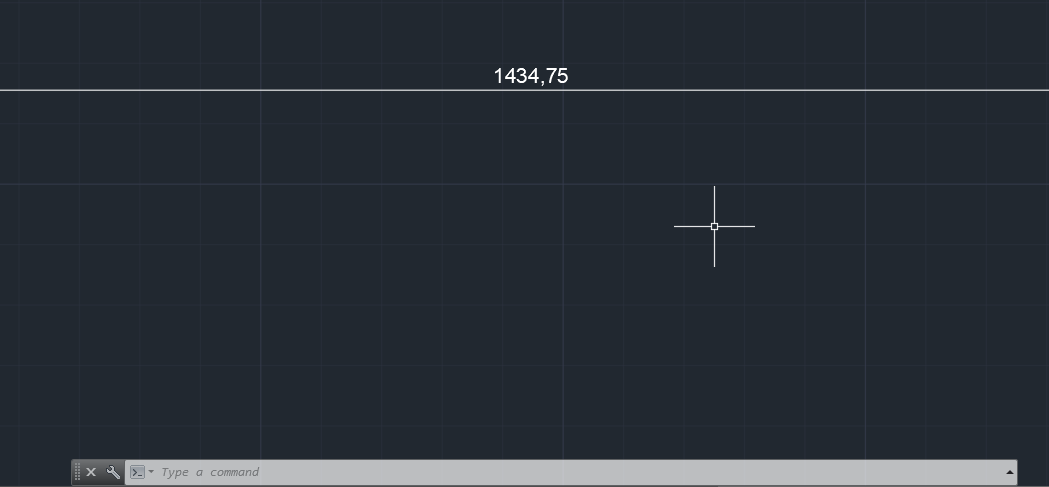 Köşelerde ok işareti olduğu görülmektedir.Bu durumda bizim ölçülendirmemiz için ayarlarda değişiklik yapmak gerekmektedir.
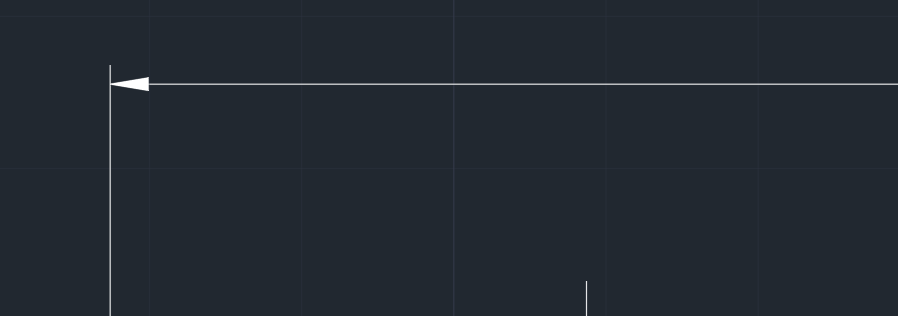 Dimension menüsünden Dimension Style seçilir
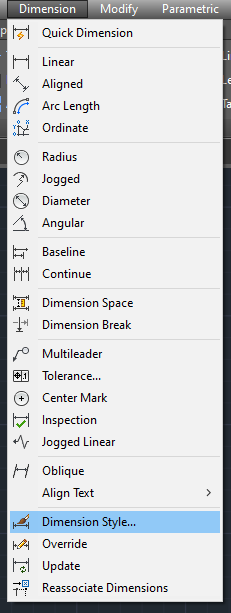 Dimension Style menüsünde otomatik olarak ISO-25 Stili tanımlıdır.
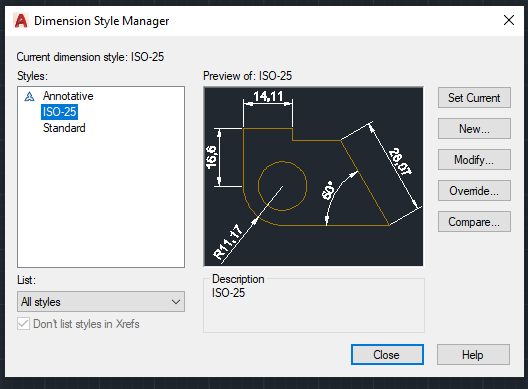 Makine ve çelik yapı projelerinde ISO-25 uygundur. Bizim ölçülendirmemizde yeni bir stil tanımlaması yapılacaktır
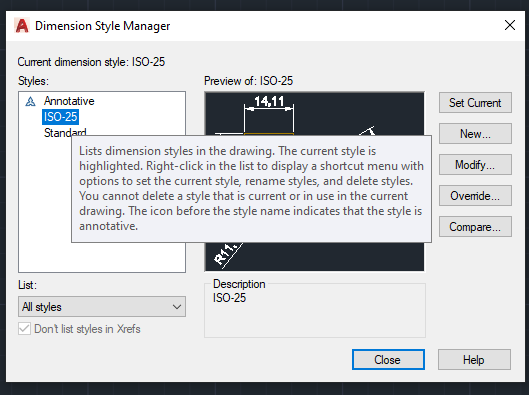 New seçeneğine tıklanır
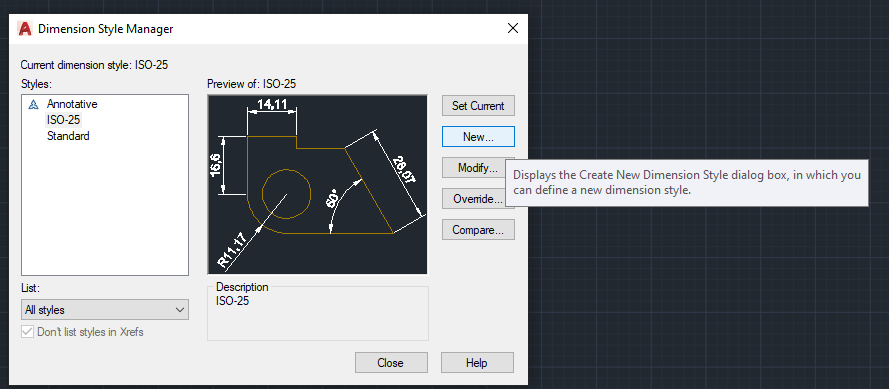 New style name’e mimari ismi verilebilinirDaha sonra Continue ile devam edilir.
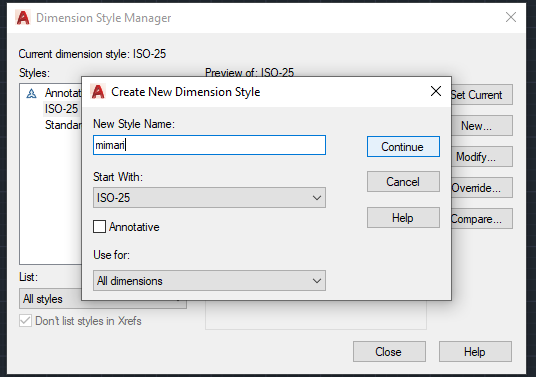 Mimari stilinin özellikleri tanımlanır
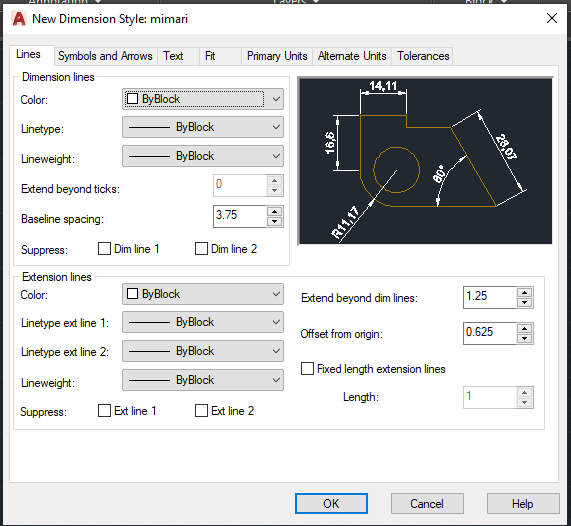 Daha önceden Layer dan hazırlanan bir katman varsa öncelikle o layer aktif yapılır ana menüden. Burada ByLayer seçeneği seçilirseo layerde ölçülendirme yapılır.
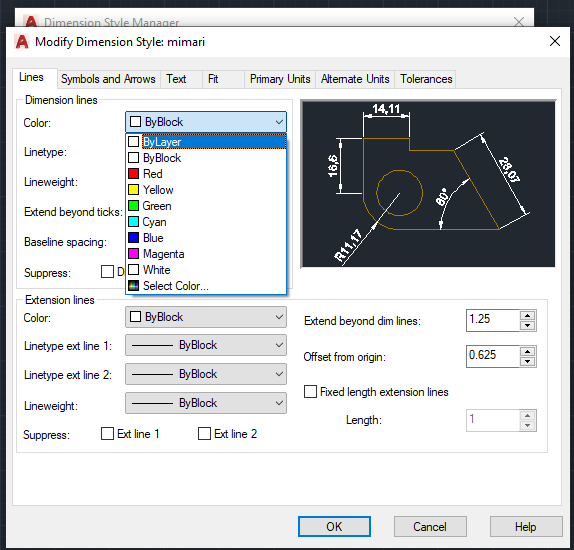 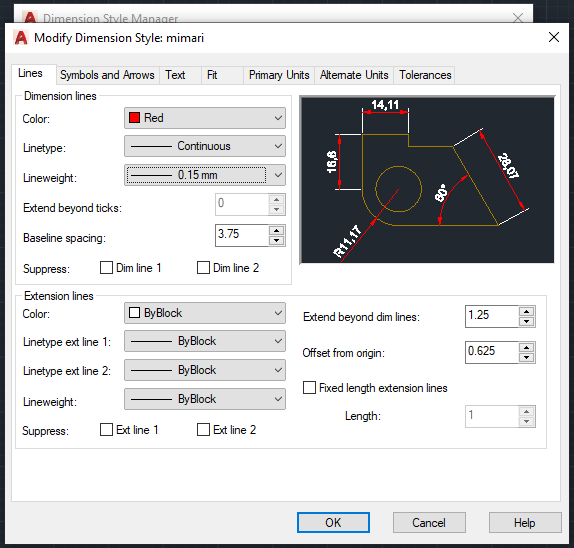 Daha önceden yapılan layer olmadan da direkt olarak buradan da ölçülendirme ayarları yapılabilinir.Dimension lines ile ölçü çizgisi ayarları yapılır.Color sekmesi için renk seçimi yapılır.Linetype olarak Continuous seçilir.Lineweight olarak 1.5k kalınlığı için 0.15 mm seçilir.
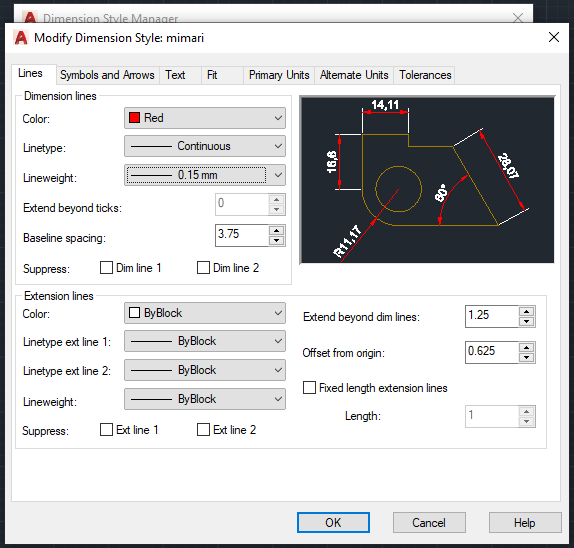 Extend beyond ticks ile ölçü çizgisinin istikamet çizgisinden taşma miktarı belirlenir. Şu an aktif değildir. Çünkü ok tanımlıdır. Daha sonradan içi dolu yuvarlak seçildiğinde aktif olacaktır.
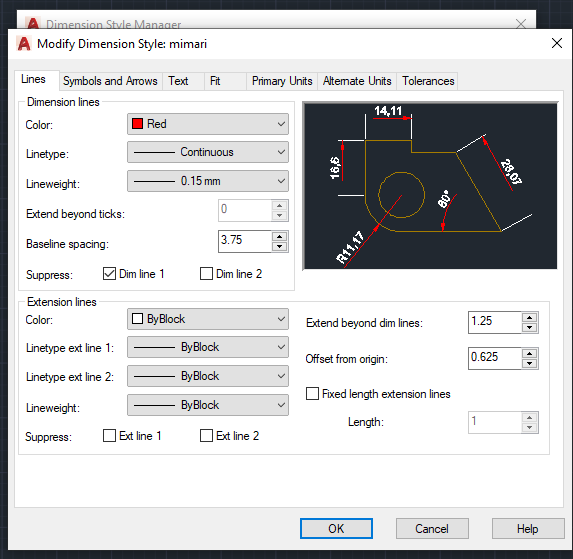 Suppress ile tik işareti konulursa ölçü çizgileri silinebilinir ve sadece ölçü bırakabilinir.Tercih edilmez boş bırakılır.
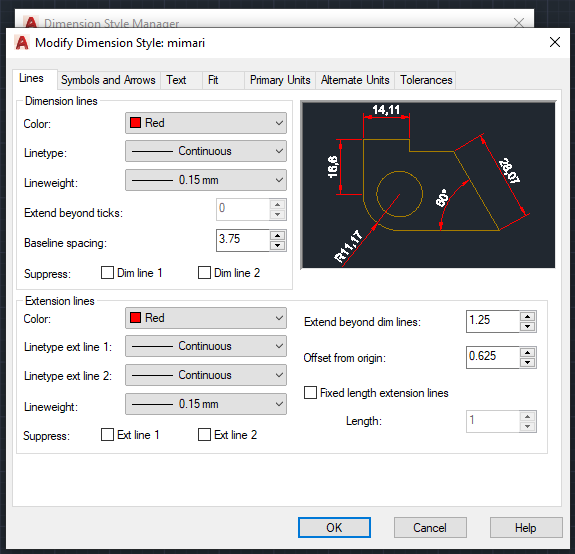 Extension Lines ile istikamet çizgileri ayarlanır. Dimension Lines ile benzer ayarlar yapılırSuppress ile tik işareti konulursa istikamet çizgileri silinebilinir. Tercih edilmez boş bırakılır.
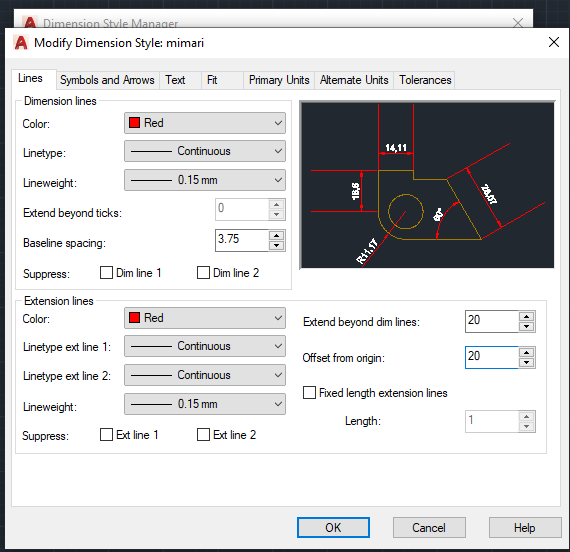 Extend beyond dim lines ile istikamet çizgisinin ölçü çizgisinden taşma miktarı ayarlanır. 2 mm için 1/100 ölçekte 20 alınırOffset from origin ile istikamet çizgisinin şekle olan mesafesi ayarlanır. 2 mm için 1/100 ölçekte 20 alınırFixed length extension lines ile istikamet çizgileri için sabit uzunluk tanımlanabilinir. Tercih edilmez.
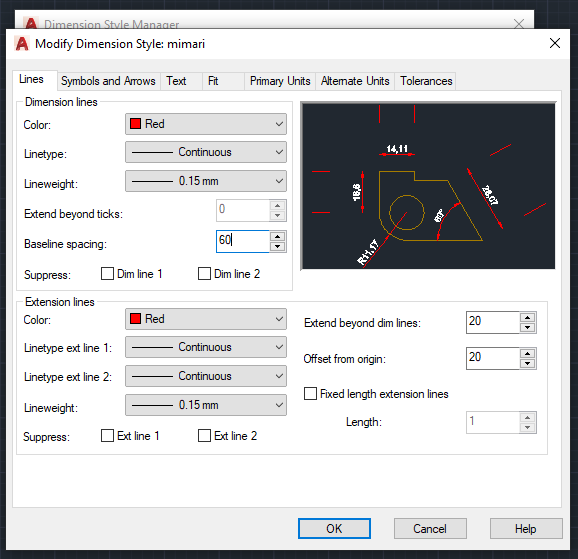 Baseline spacing ile baseline ölçülendirme yapılırsa kullanılır. 60 tercih edilir.♦ Baseline spacing  kısmına paralel ölçülendirmede otomatik kullanılan iki ölçü çizgisi arasındaki ölçü girilir. Ölçülerin çizgilere değmemesi için en az 6 mm ve 6mm için 1/100 ölçekte 60 alınmalıdır.
Lines sekmesi son hal (Extend beyond ticks hariç bu sekme ok yerine içi dolu yuvarlak tanımlandıktan sonra açılacak
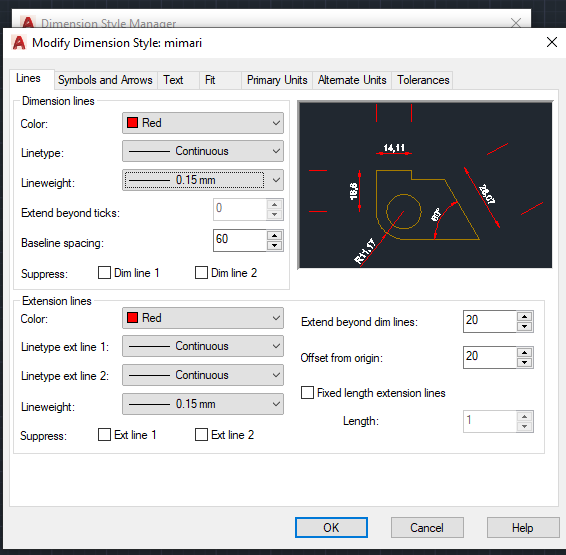 Symbols and Arrows Bu sekmede ok yerinedot small (içi dolu yuvarlak) tanımlanır
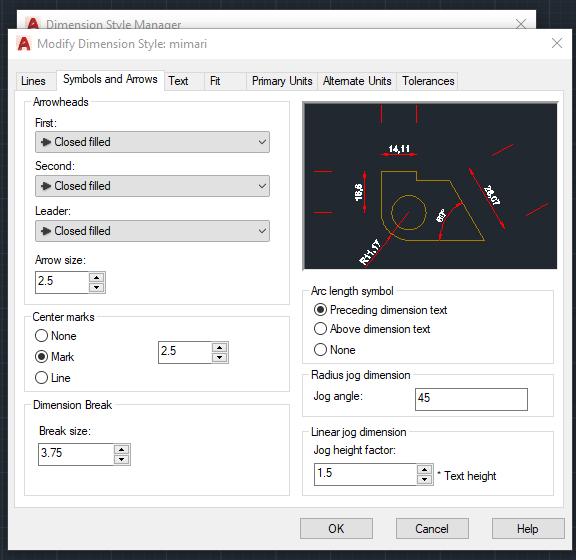 Arrowheads bölümünden ok’u gösteren Closed filled yerine dot small seçilir.
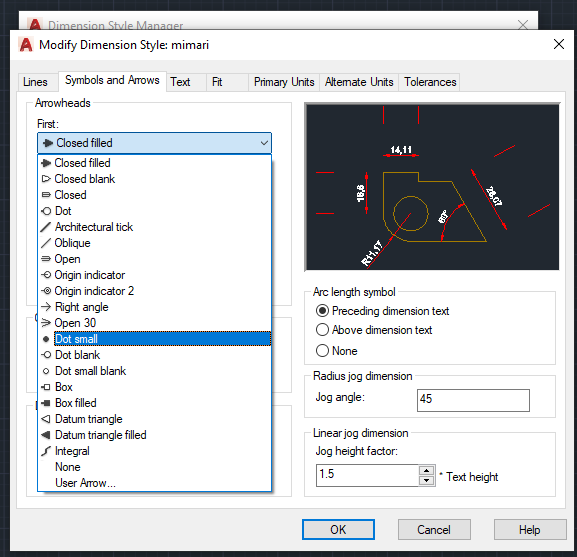 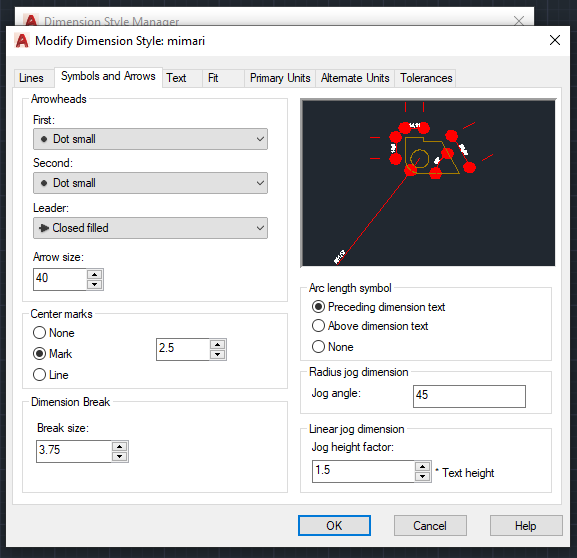 First için dot small seçilince second otomatik olarak dot small seçilir. Leader ise açıklama yapılırsa kullanılır. Ok (Closed filled) şeklinde bu sekme bırakılabilinir.1 mm içi dolu yuvarlak için deneme yanılma yoluyla arrow size’da 40 seçilir
Center marks için None seçeneği seçilirMark seçilirse daire içine artı işareti konur.Tercih edilmez. None seçeneği tercih edilir.
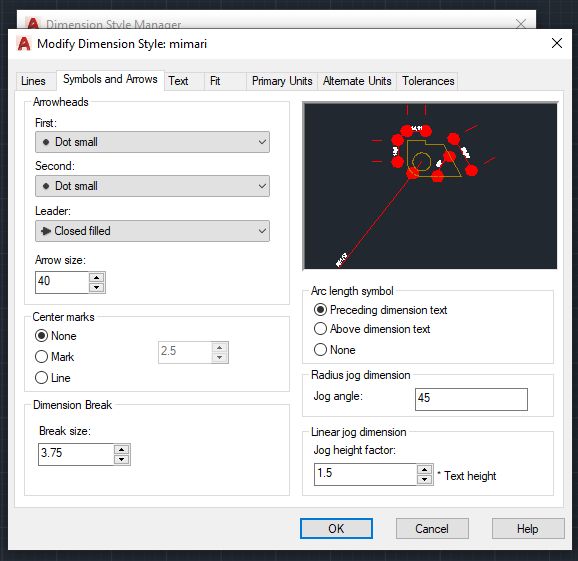 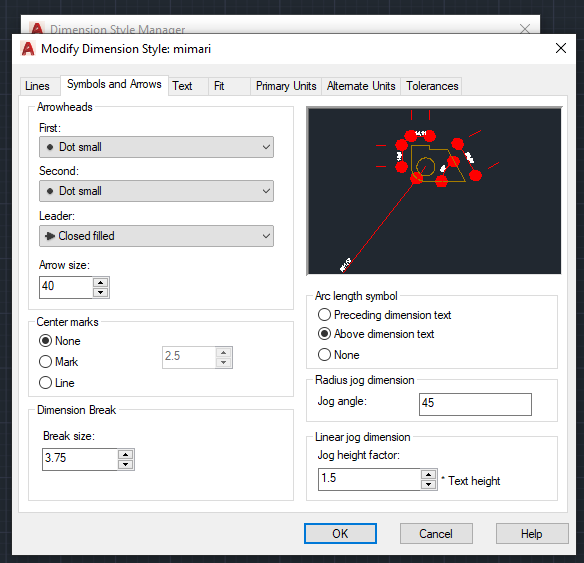 Arc length symbol seçeneği yay uzunluğunun belirlenmesinde yay işaretinin nereye konulacağını göstermek için kullanılır. Above dimension text tercih edilir.
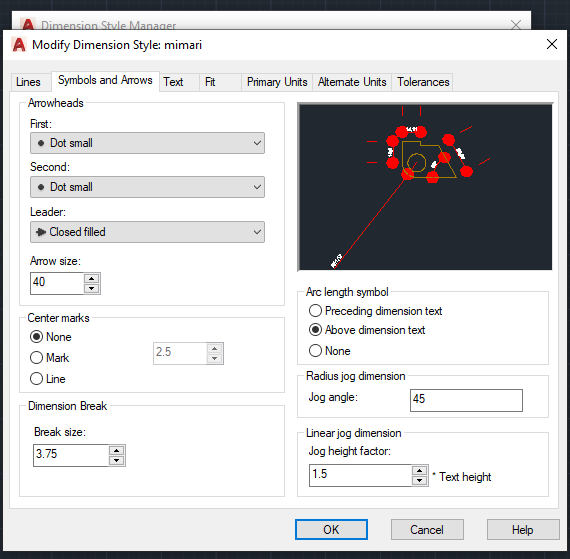 Radius jog dimension yarıçapın büyük değerlerde olduğu dairelerde direkt merkezden değil herhangi bir noktadan yarıçapı tanımlamak için kullanılır.45 tercih edilir. Şimşek şeklinde gözükür.
Symbols and Arrows son hal
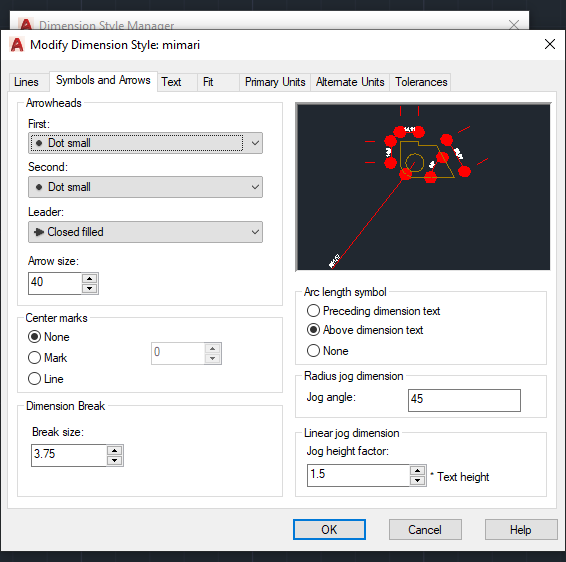 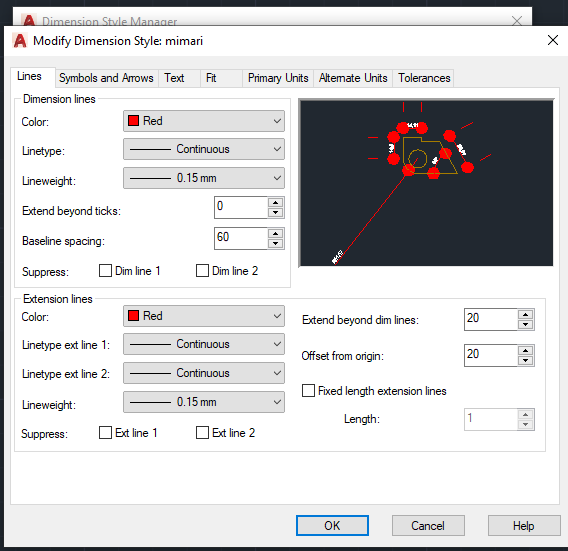 Lines seçeneğine geri dönülürse içi dolu yuvarlak  tanımlandıktan sonra Extend beyond ticks aktif olur.
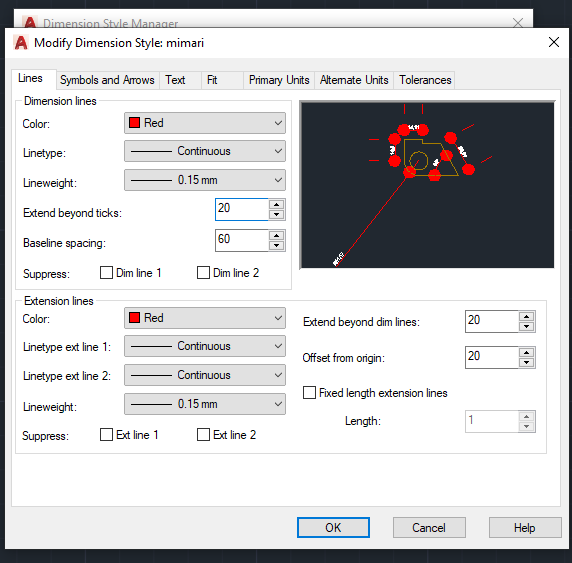 Extend beyond dim lines ile istikamet çizgisinin ölçü çizgisinden taşma miktarı ayarlanır. 2 mm için 1/100 ölçekte 20 alınır.
Lines son hal
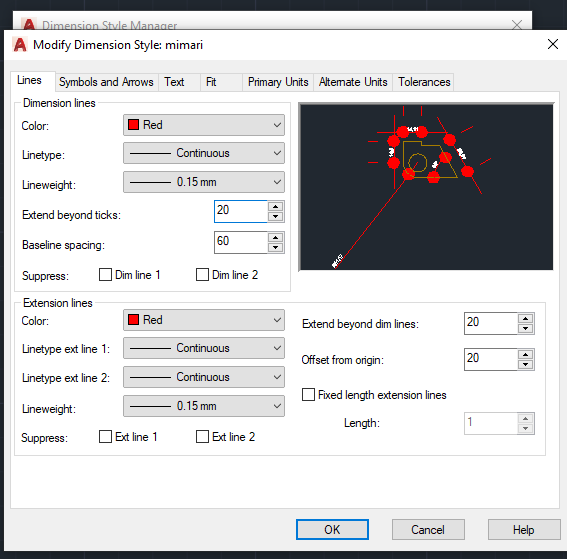 Text sekmesinde üç nokta(…) seçilir.
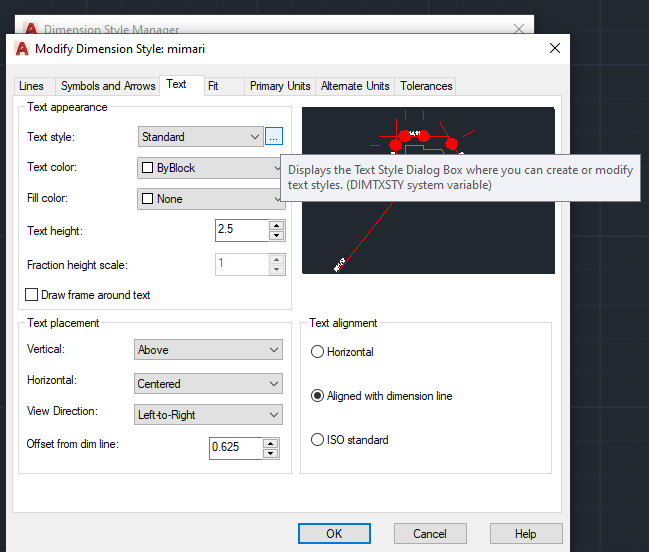 Burada arial ve regular özellikleri korunur.Diğer özellikler korunur.
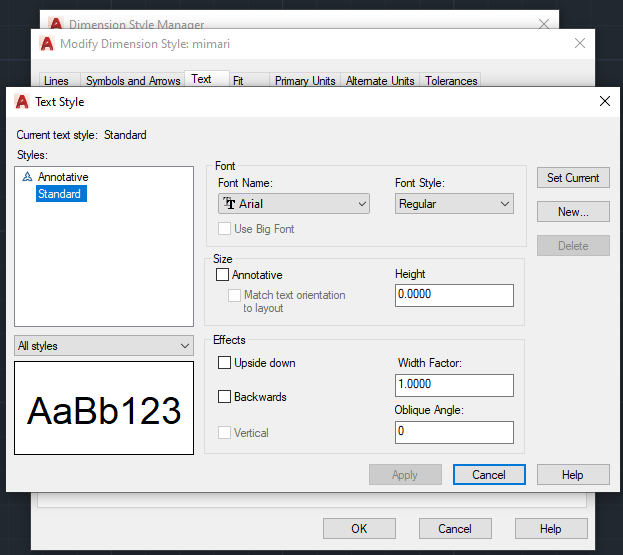 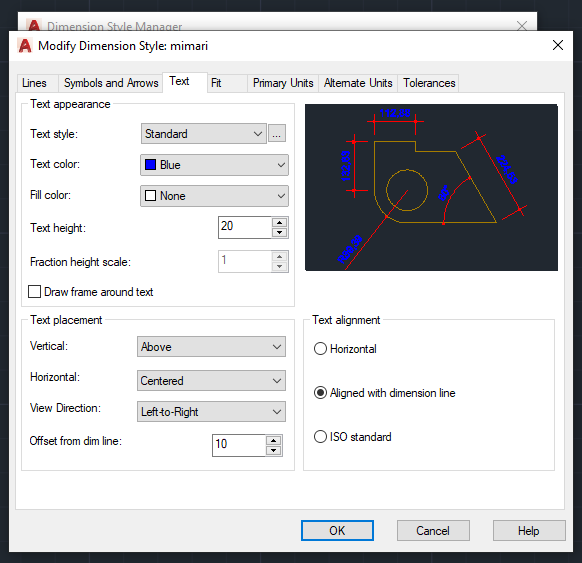 Text style aynı kalır.Text color’da renk seçilebilinir. Örnek blue rengiFill color yazının etrafına dolgu yapar. Tercih edilmezNone seçeneği bırakılır.Text height için 2mm yazı yüksekliği için 1/100 ölçekte 20 seçilir.Draw frame around text ile yazının etrafı çevrelenebilinir. Tercih edilmez.
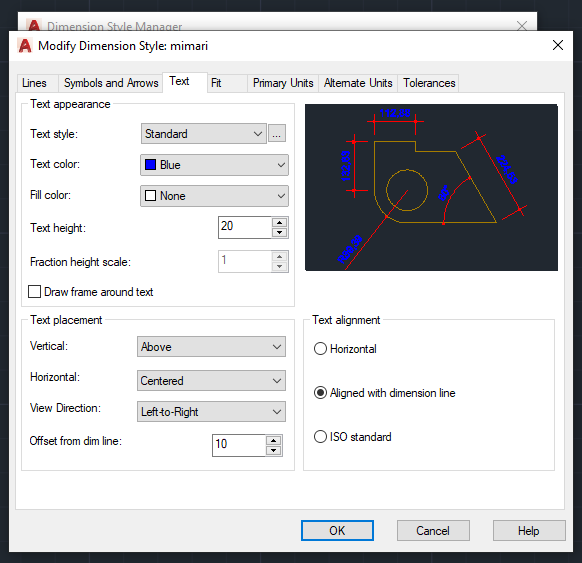 Text placement için yazının ölçü çizgisinin üzerinde merkezde ve soldan sağa doğru yazılması seçenekleri tercih edilir.Offset from dim line ile yazının ölçü çizgisinden uzaklığı belirlenir. 1mm lik mesafe için 1/100 ölçekte 10 girilir.
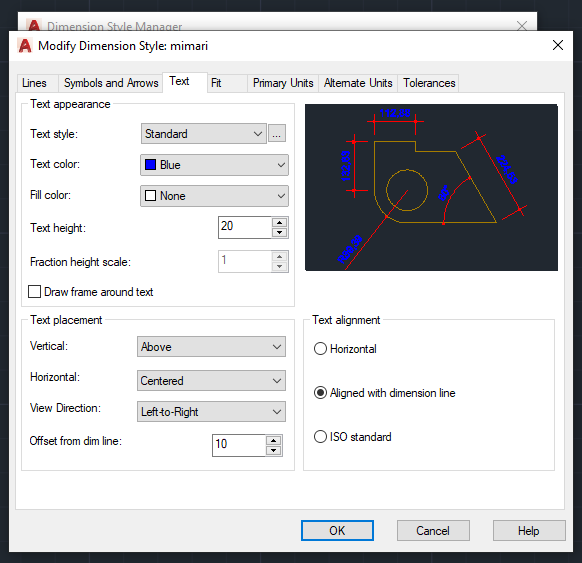 Text alignment ile yazının ölçü çizgisine paralel yazılması sağlanıyor. Aligned with dimension line tercih edilir.
Text son hal
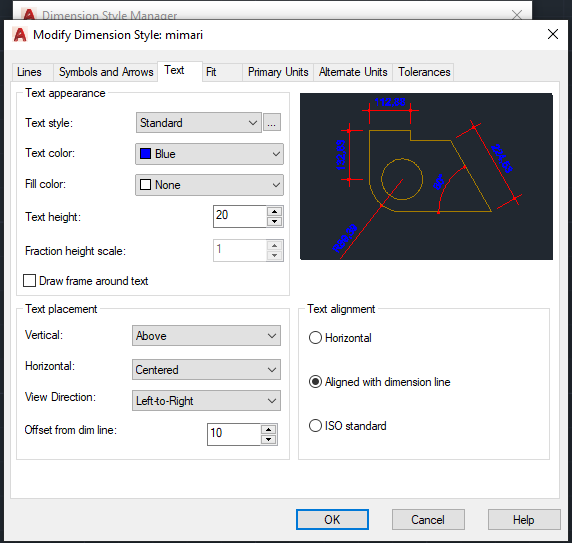 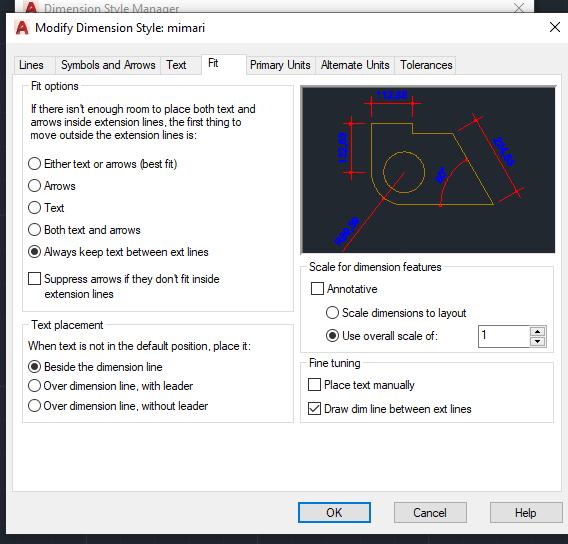 Fit sekmesi yazı ve okların sığmadığı durumlar için kullanılır.İlk seçenekte öncelikle yeterince yer yoksa yapılacak durum yazıyı istikamet çizgileri arasında tutmanın tercih edilmesidir. Yazı sığmıyorsa yazıyı ölçü çizgisinin sağına soluna kaydırma da tercih edilir.
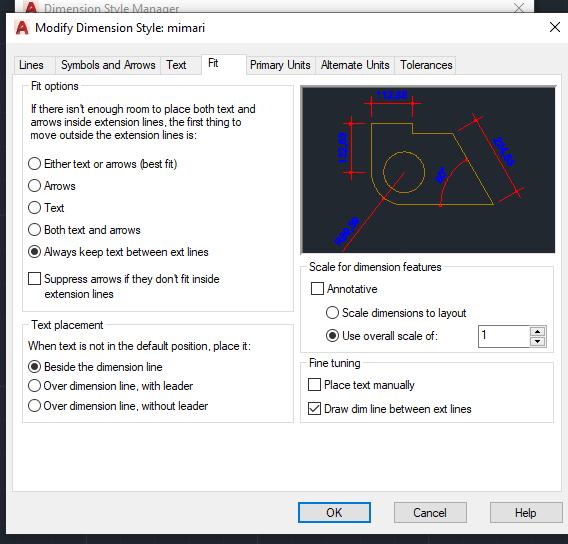 Scale for dimension seçeneği ile 1/100 ölçekte yapılmış ayarların diğer ölçekler için  düzenlemesi yapılabilinir.
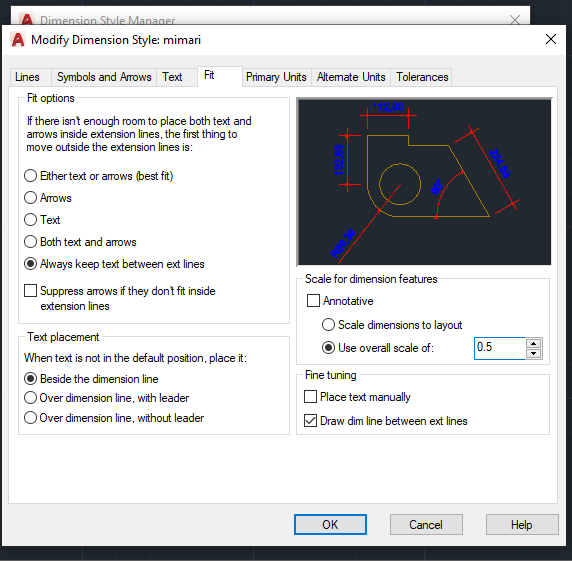 Burada örnek olarak 1/50 ölçeği için bu değer 1/100 ölçeğine göre 0.5  yazılır. Use overall scale of aktif yapılır. Fine tuning seçenekleri aynı bırakılır.
Fit sekmesi son hal(1/100 ölçeği için)
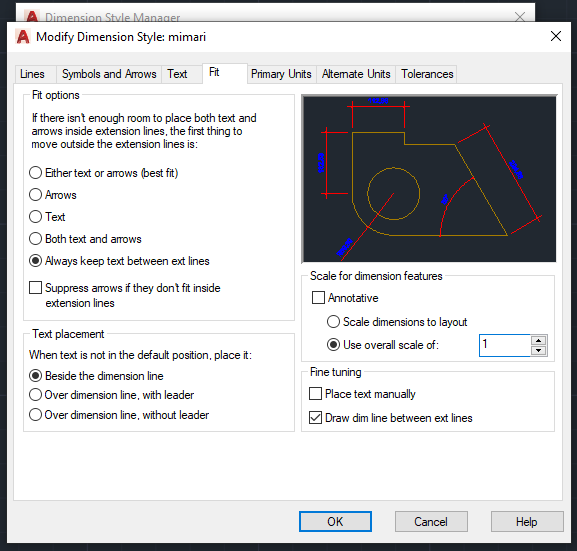 Fit sekmesi son hal(1/50 ölçeği için) Tek fark use overall scale of seçeneğinde 0.5 yazılır
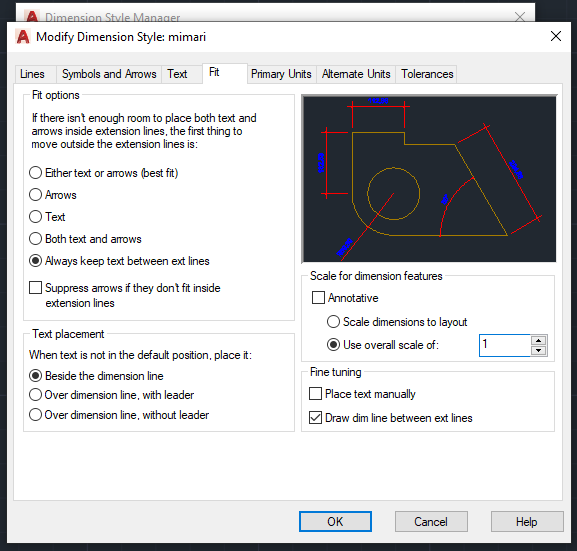 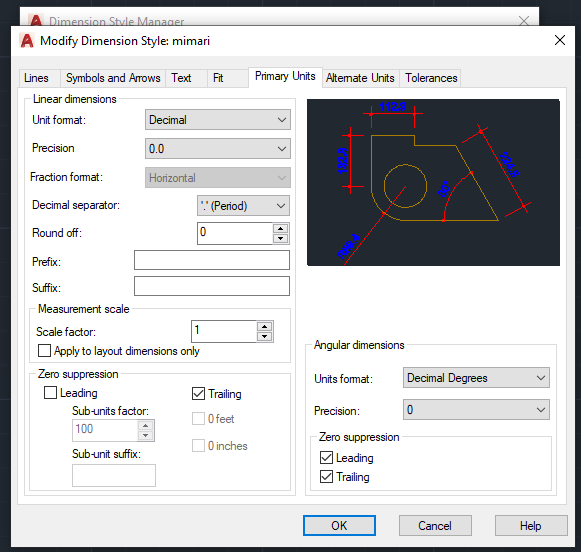 Primary seçeneği Units format için decimal tercih edilir.Precision için metrede 0.00 cm için 0.0 tercih edilir.Decimal separator olarak Period tercih edilir nokta ayıracı olarak.
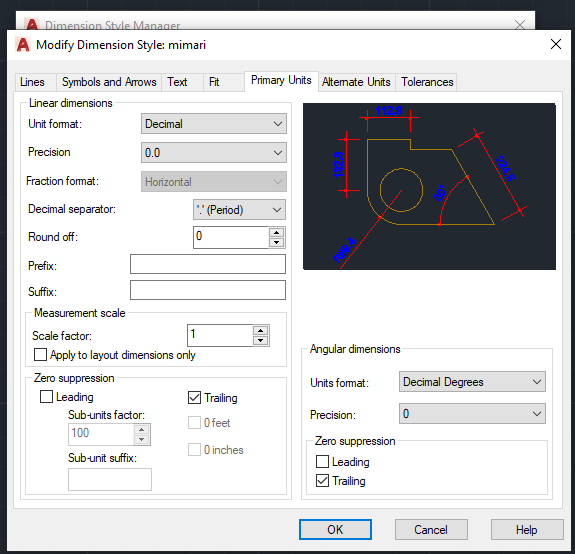 Measurement scale ölçülendirme uzunluğunun cm cinsinden m ye çevrilmesi durumunda kullanılır. Aynı kalacaksa 1 olarak bırakılır.
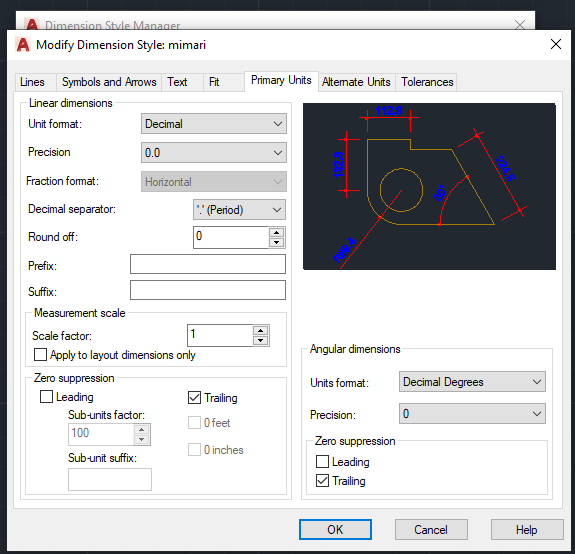 Zero suppression ile sıfırlar saklanır. Leading aktif olursa noktadan önceki trailing aktif olursa noktadan sonraki sıfırlar saklanır.Sadece trailing aktif yapılır.
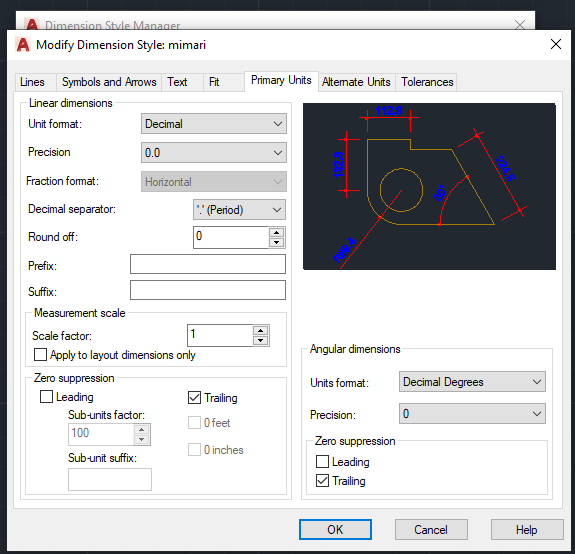 Angular dimensions ile açısal ölçüler ayarlanır. Aynı şekilde bırakılır.
Primary units son hal
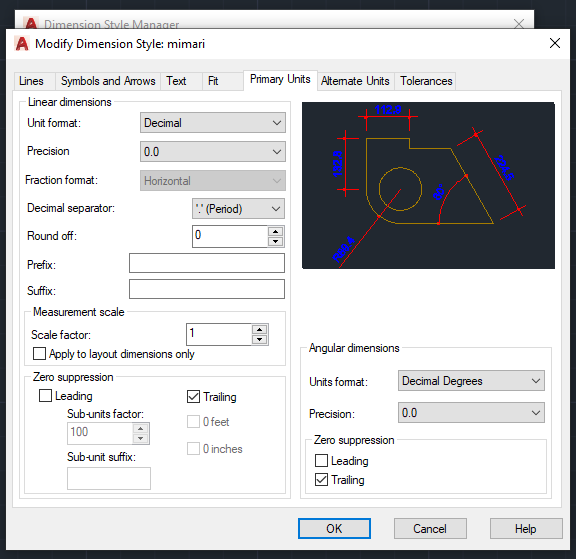 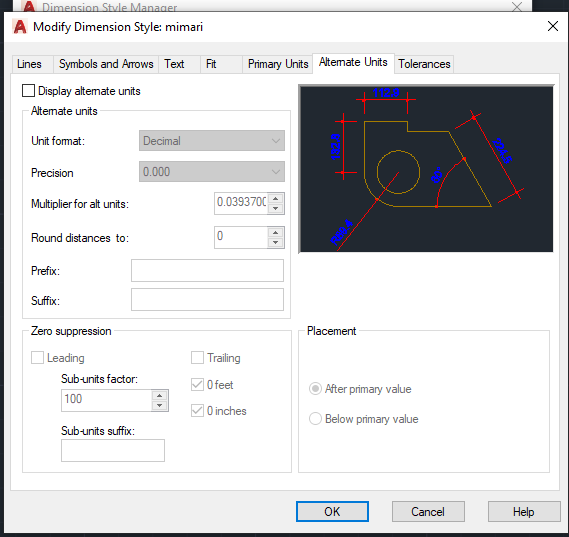 Alternate Units ile farklı uluslararası birimler beraber kullanılır. Tercih edilmez. Display alternate units aktif yapılmaz.
Tolerances ölçülendirmede tolerans bırakmada kullanılır. None tercih edilir tolerans bırakılmaz.
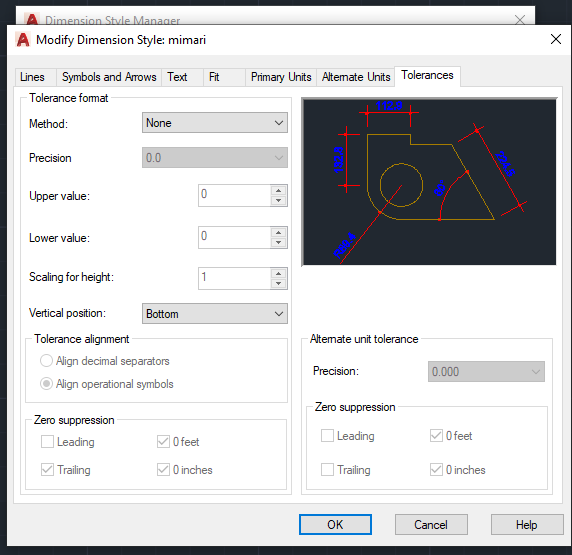 Tercihlerin onaylanması için OK tıklanır.
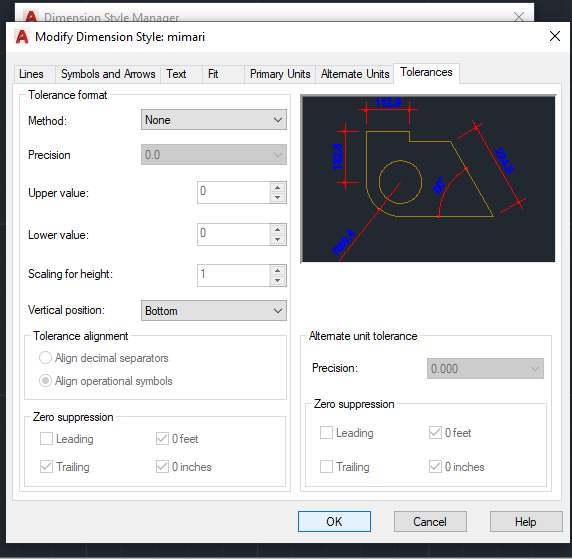 Tercihlerin aktif edilmesi için öncelikle mimarı seçilir ve Set Current tıklanır.
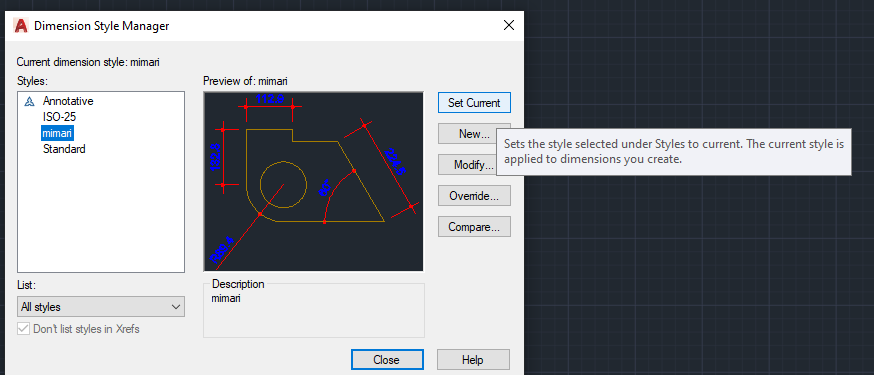 Mimari ismini verdiğimiz ölçü stili ekranda görülür. Close ile Dimension Style Manager kapatılır.
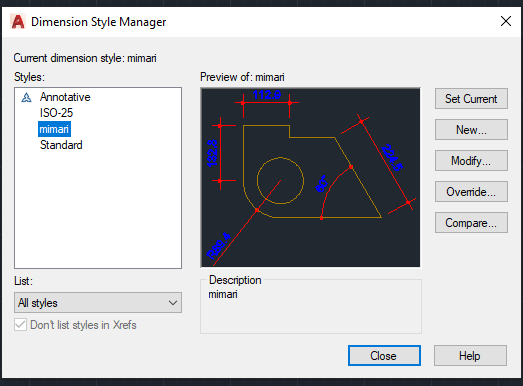 Ölçülendirmeyi denemek için öncelikle örnek bir çizim yapılırsa
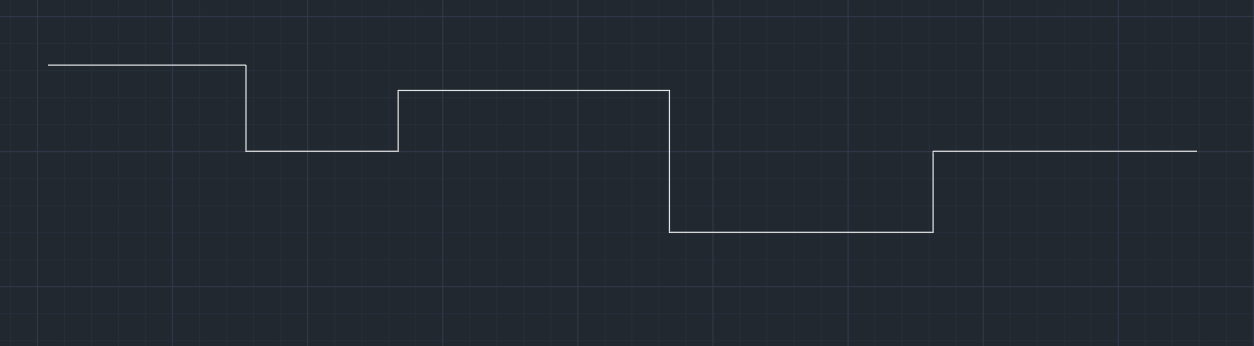 Dimension menüsünden Linear öncelikle tıklanır ilk uzunluk ölçülendirmesi için.
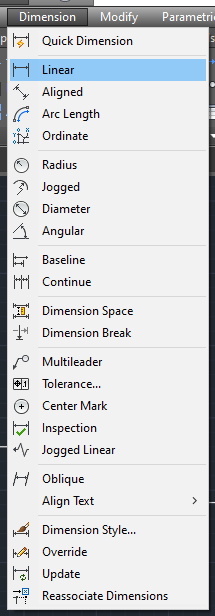 Birinci bağlama çizgisinin merkezi alınır. Merkezden kasıt doğruların uç noktalarıdır. Endpoint yakalama modu kullanılmalıdır ve işareti küçük bir karedir.
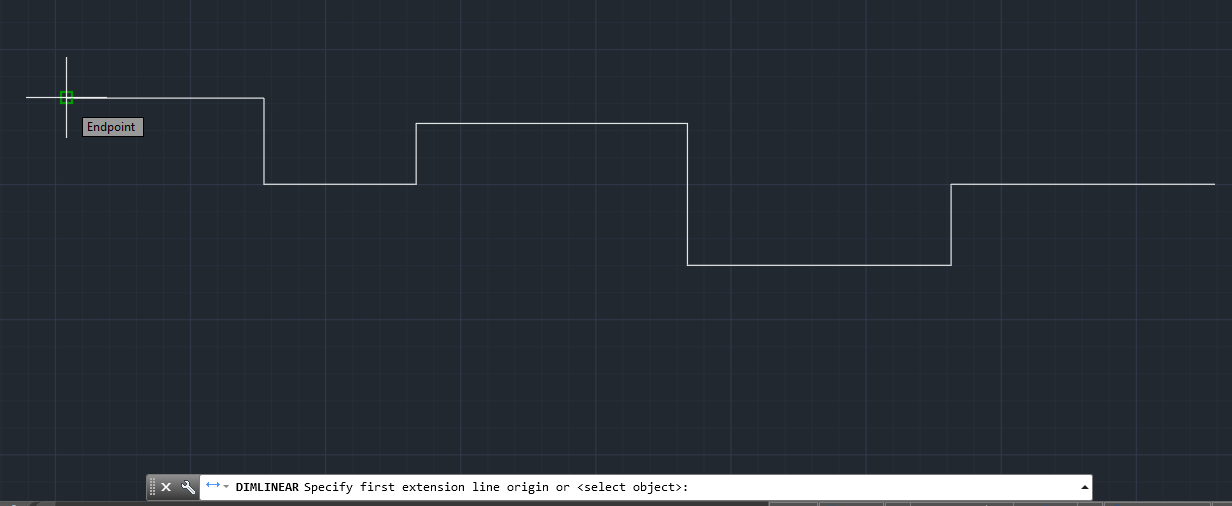 İkinci bağlama çizgisinin merkezi alınır.
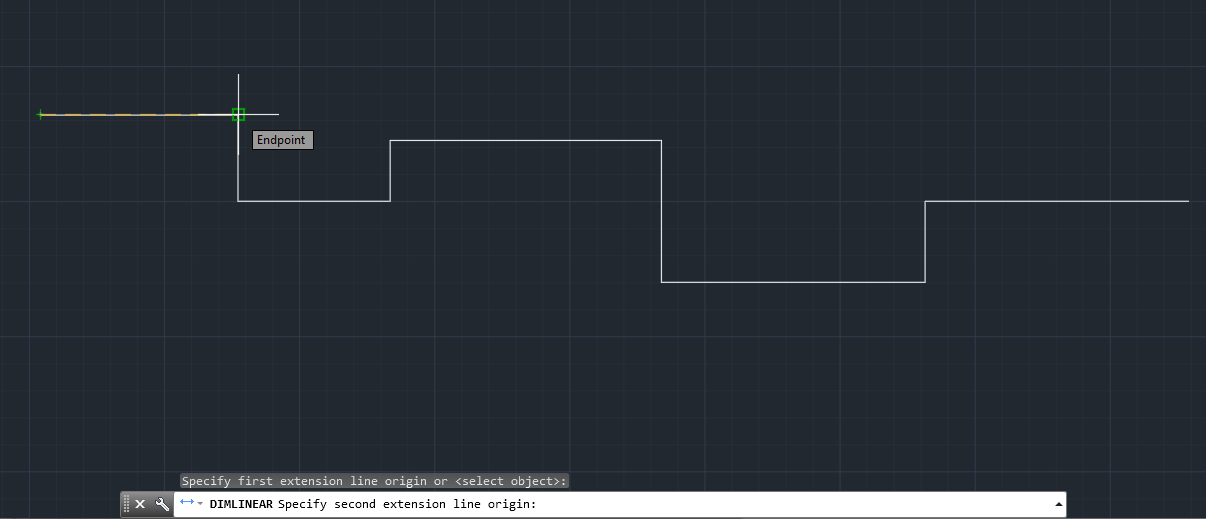 Ölçü çizgisinin yeri belirlenir. Komut satırına 12 mm için 1/100 ölçekte 120 yazılır ve enter tıklanır
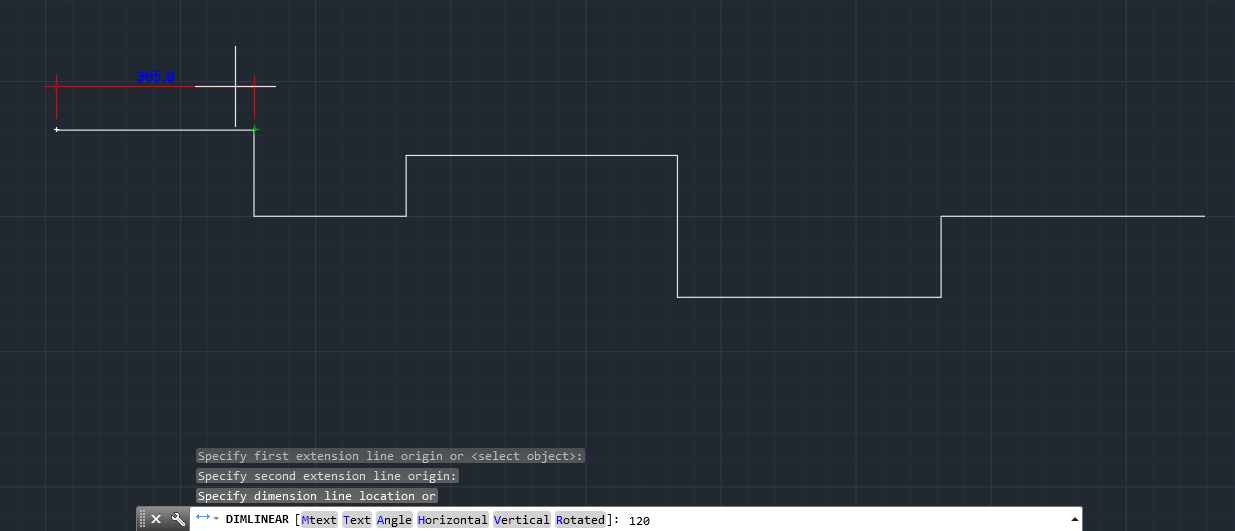 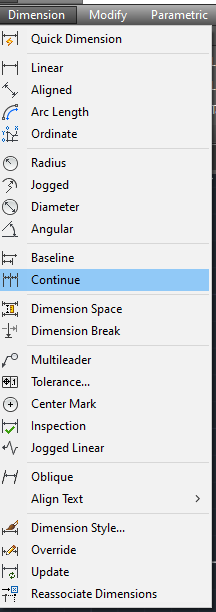 Geri kalan kısmın ölçülendirmesi için Dimension menüsünden Continue seçilir
Continue komutunun çalıştırılması için öncelikle object snap ve node seçeneklerinin aktif olması gerekir. Snap Settings tıklanır
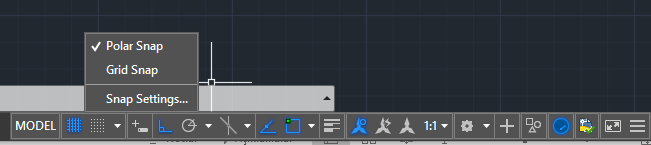 Drafting Settings menüsünde Object Snap ve Node seçeneklerinin yanına tik konulur ve OK’e tıklanır
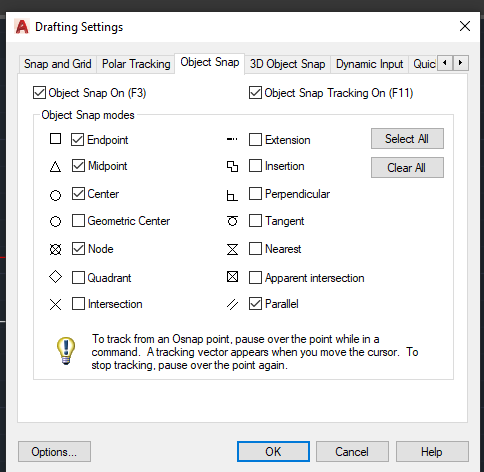 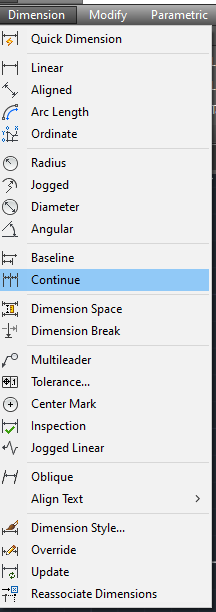 Geri kalan kısmın ölçülendirmesi için Dimension menüsünden Continue seçilir
Öncelikle ilk ölçülendirmenin bittiği nokta üzerine gelinir
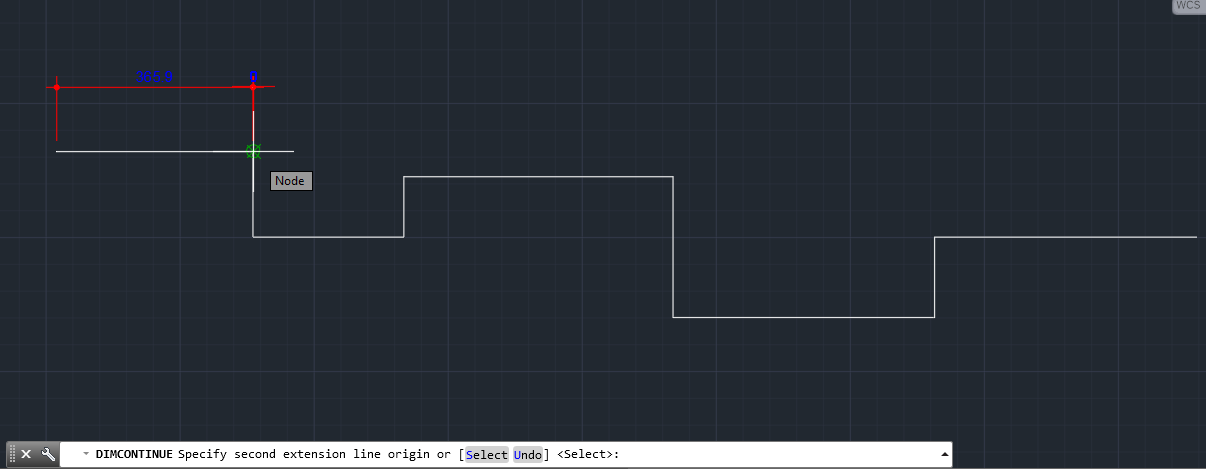 Extension ile ölçülendirmenin bittiği noktadan diğer noktaya yeşil çizgi uzatılır
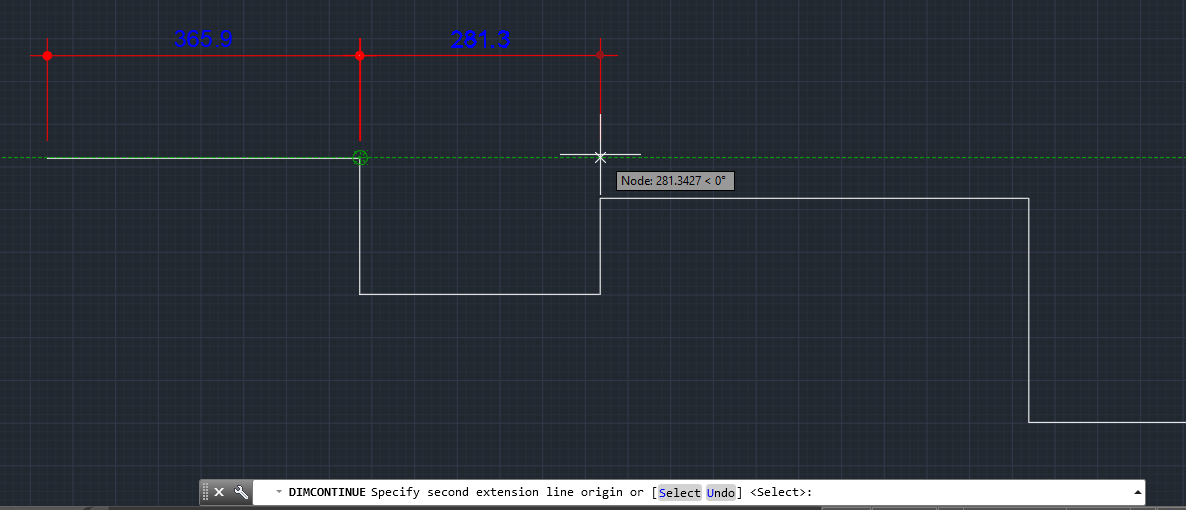 Ölçülendirmenin yapılacağı diğer noktaya gelince o nokta endpoint ile yakalanır ve yukarıya doğru uzantı alınır
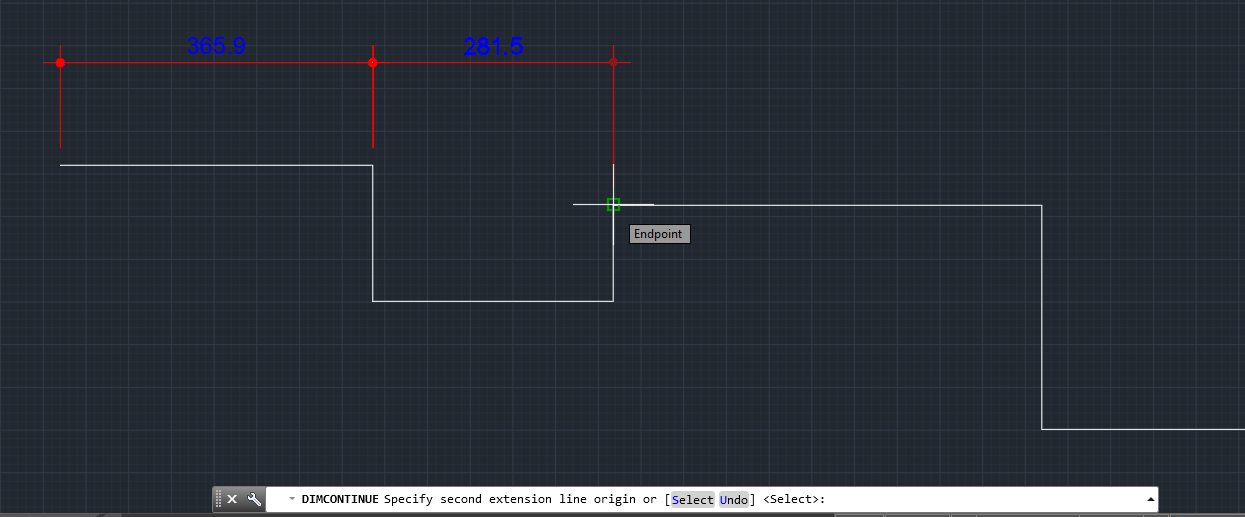 Ölçülendirmenin ilk noktası ile son noktasının yukarıya doğru uzantısının kesişim noktası tıklanır
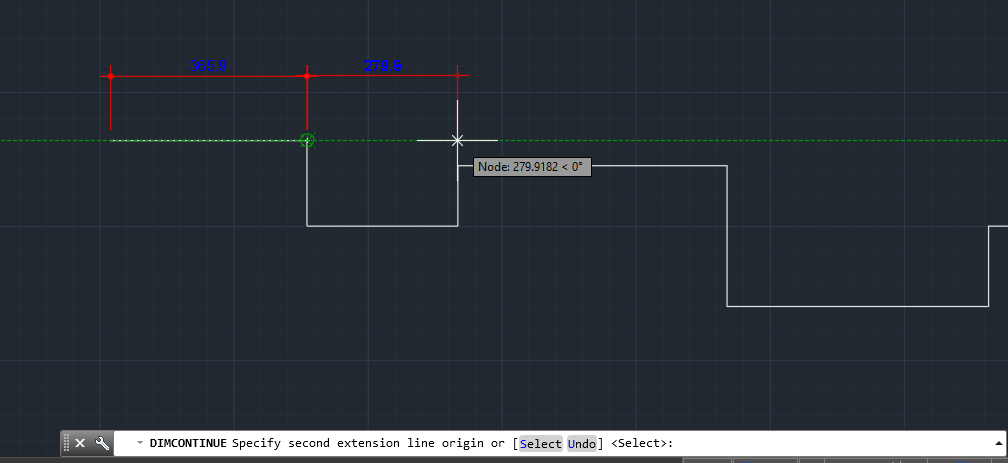 İkinci çizgi de ölçülendirilmiş olur
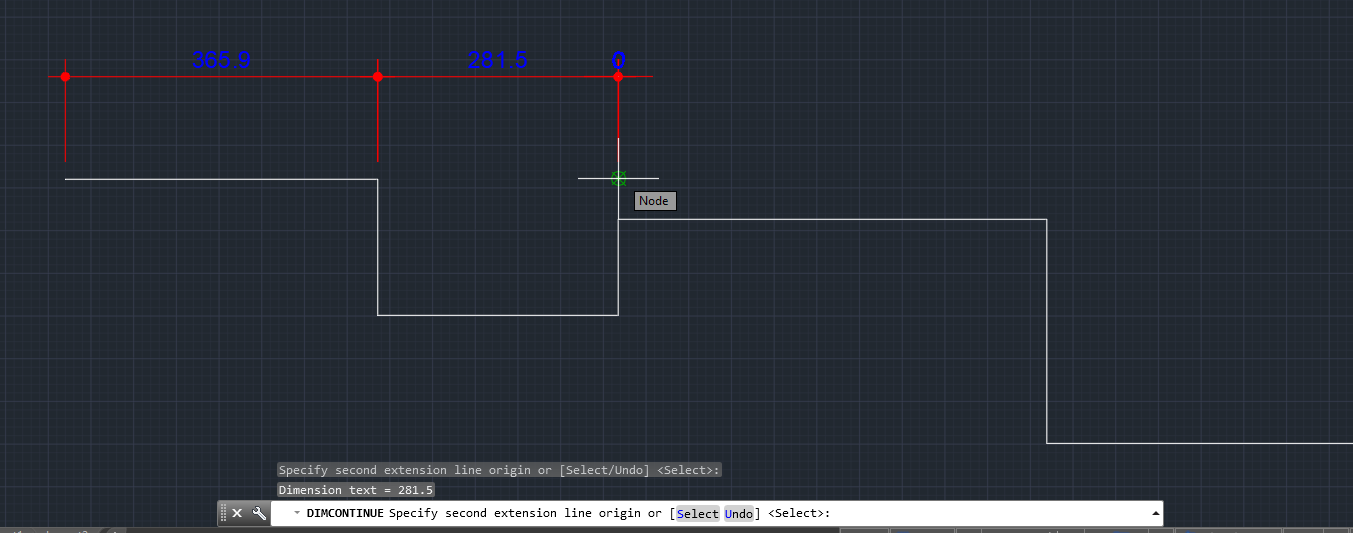 Diğer uzunluklar da benzer şekilde continue komutuyla ölçülendirilir
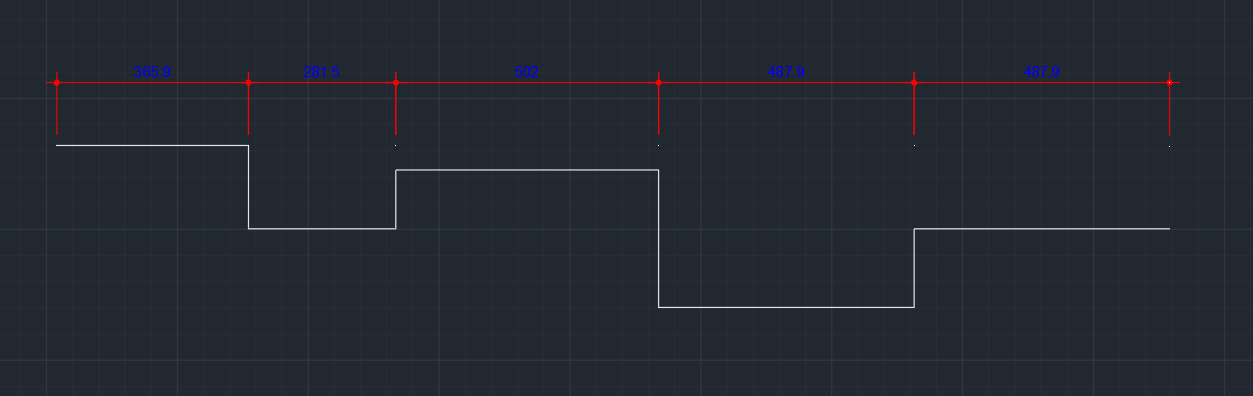 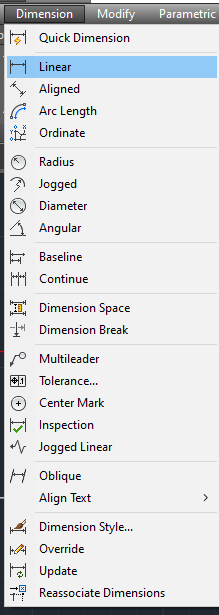 Tüm parçanın ölçülendirilmesi için tekrar Dimension dan Linear seçilir
Ölçülendirmenin yapılacağı ilk nokta seçilir
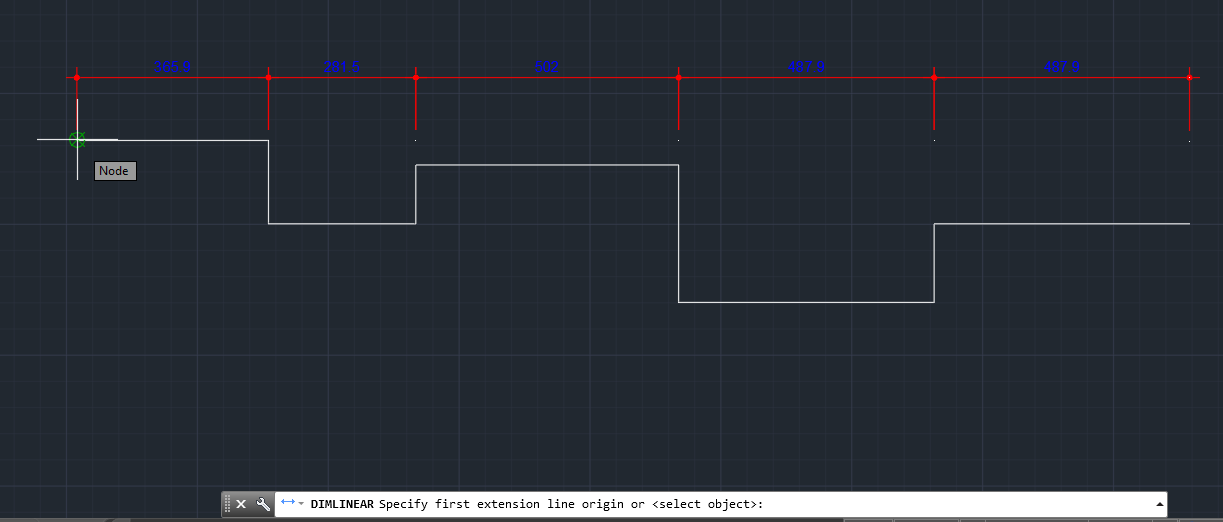 Ölçülendirmenin son noktasının hizasına gelinir
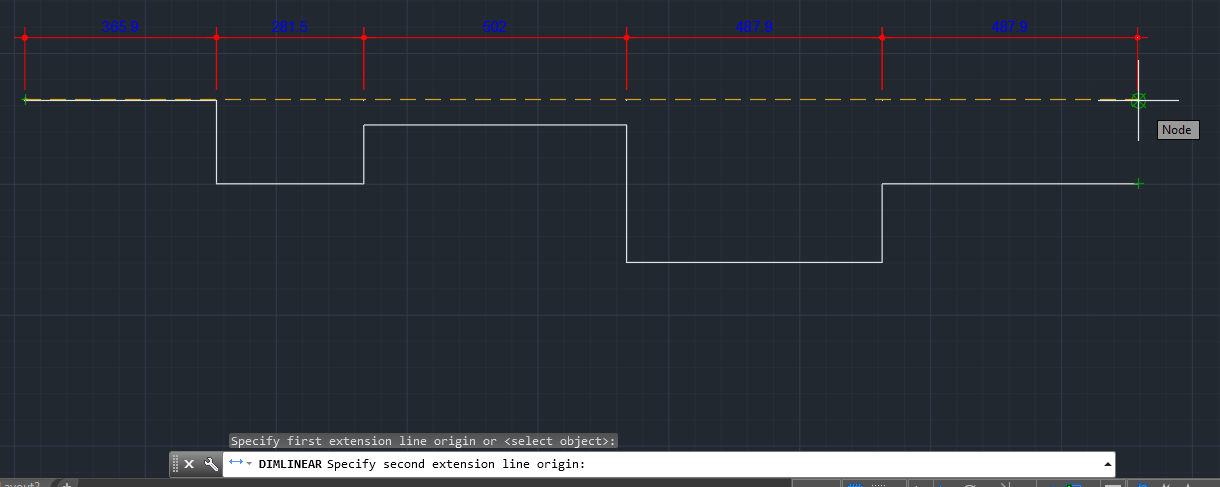 Ölçülendirmenin yapılacağı diğer noktaya gelince o nokta endpoint ile yakalanır ve yukarıya doğru uzantı alınır
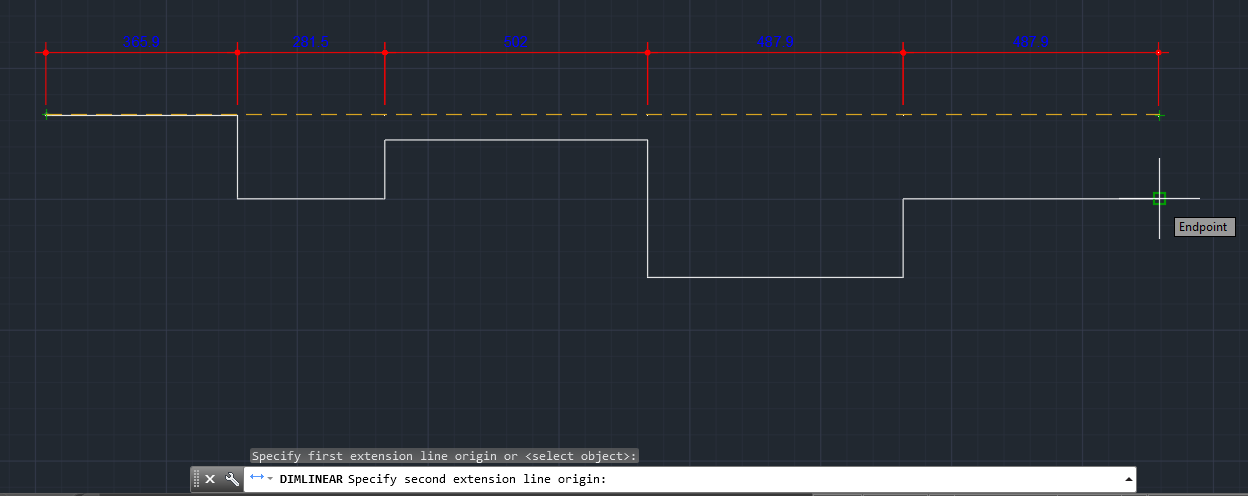 Ölçülendirmenin ilk noktası ile son noktasının yukarıya doğru uzantısının kesişim noktası tıklanır
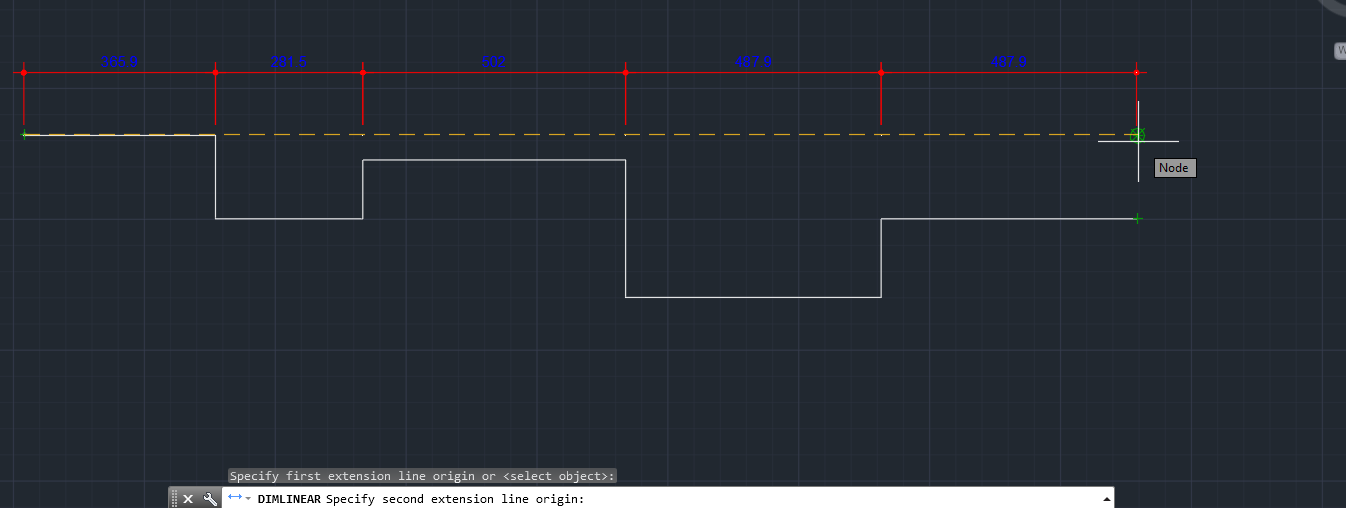 Ölçü çizgisinin yeri belirlenir. Komut satırına 12 mm ilk aralık, 6mm ikinci aralık olmak üzere toplam 18 mm için 1/100 ölçekte 180 yazılır ve enter tıklanır
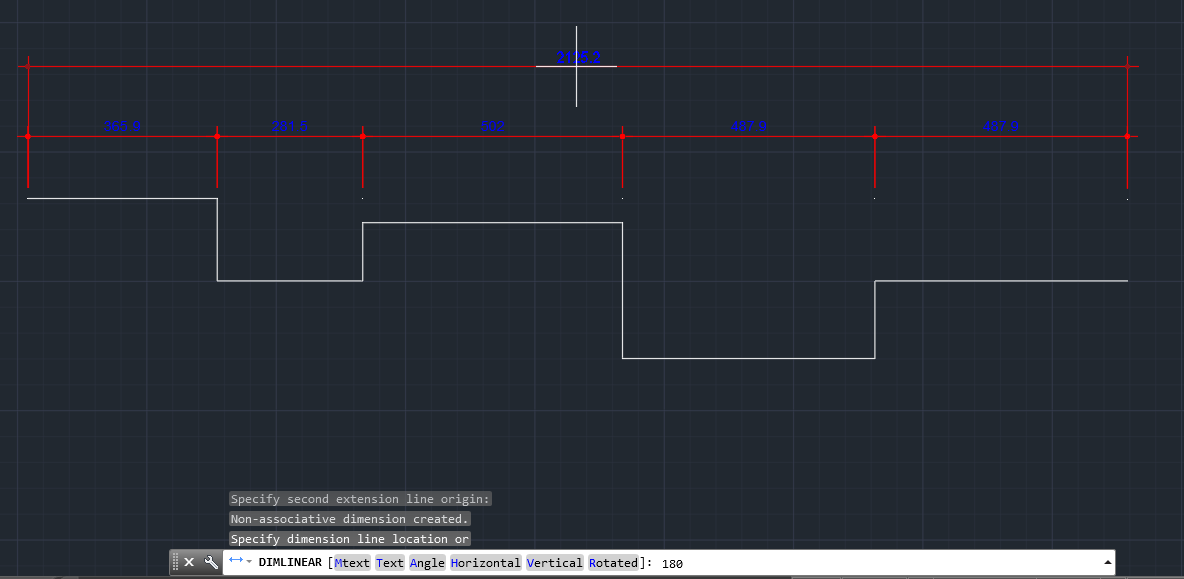 Parçanın tam uzunluğu da ölçülendirilmiş olur
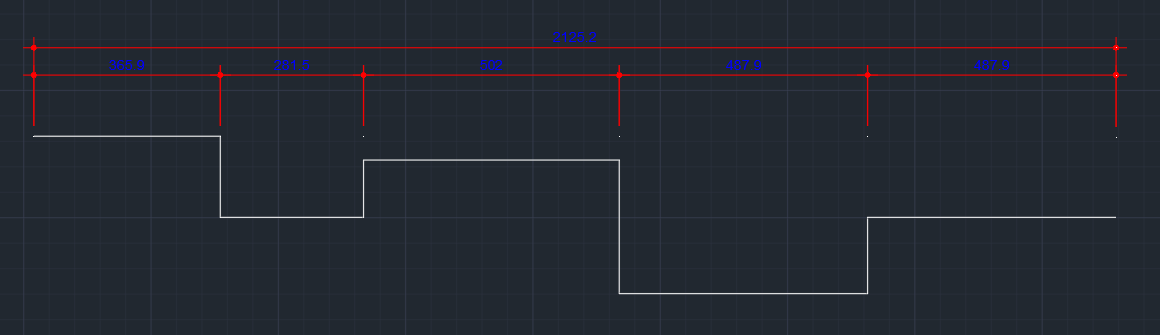 Aligned: Eğik çizgi ölçülendirme
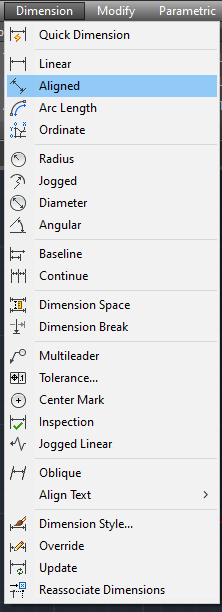 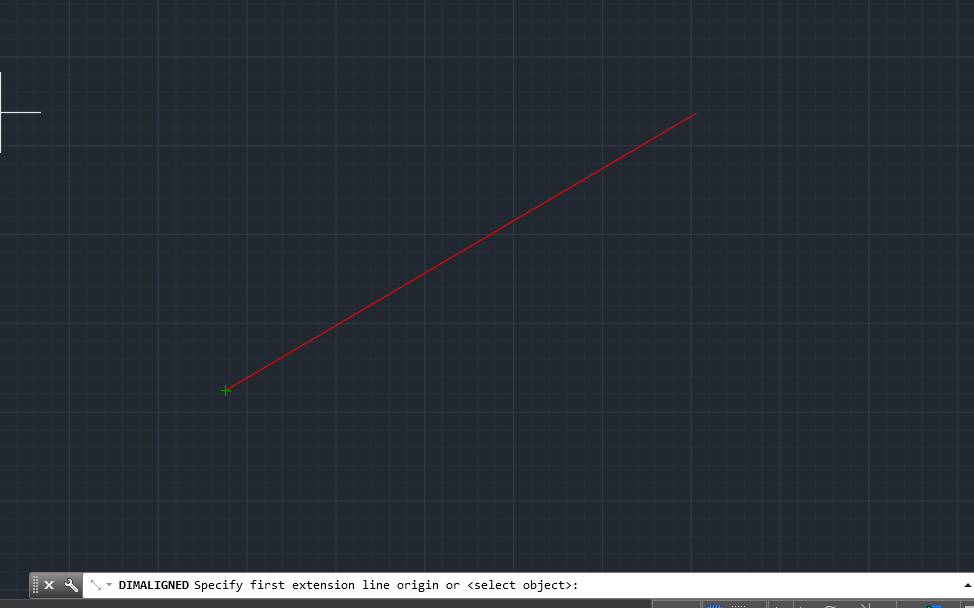 Birinci bağlama çizgisinin merkezi alınır. Merkezden kasıt doğruların uç noktalarıdır. Endpoint yakalama modu kullanılmalıdır ve işareti küçük bir karedir.
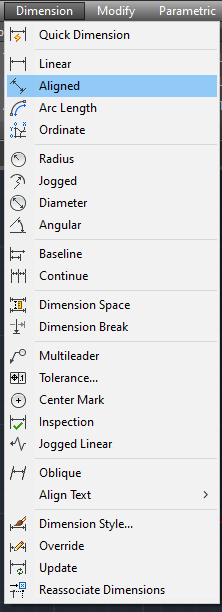 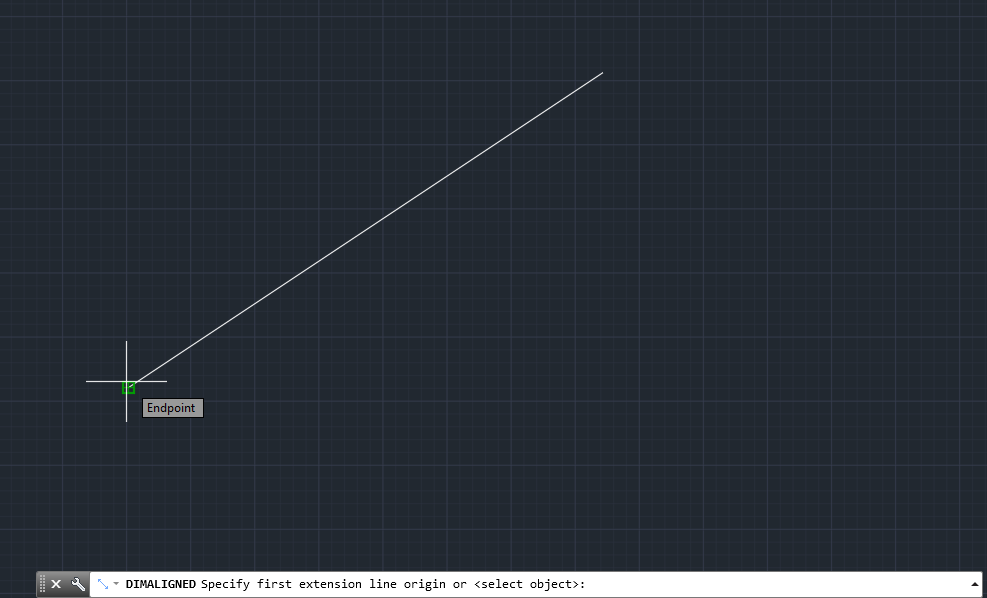 İkinci bağlama çizgisinin merkezi alınır.
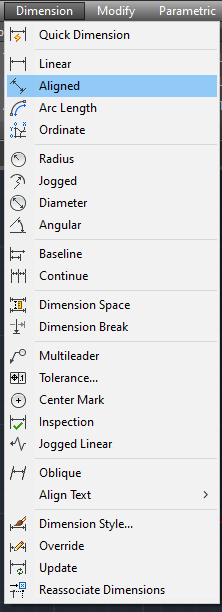 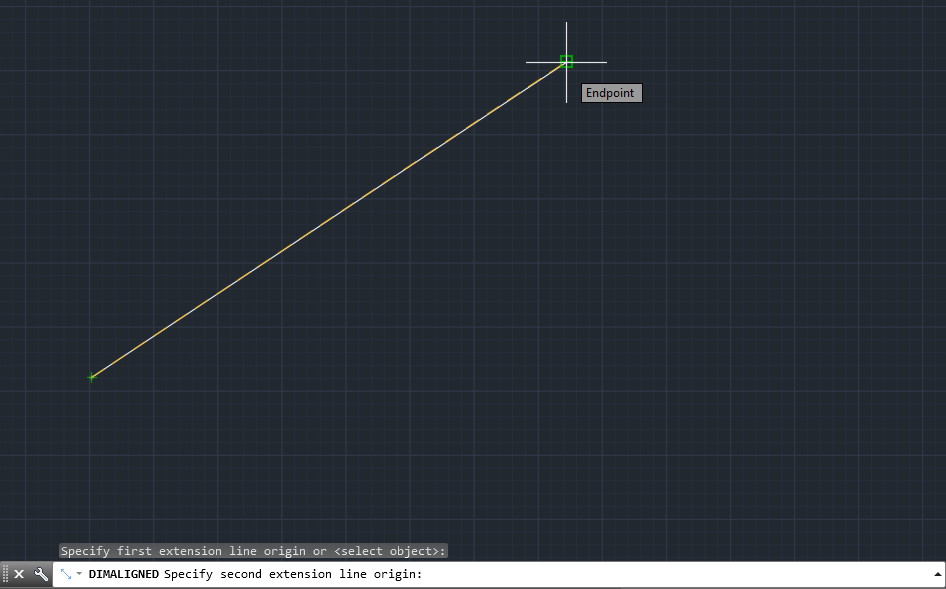 Komut satırına 120 girilir
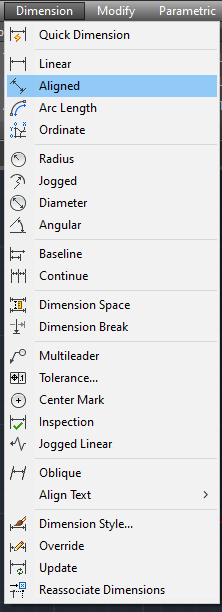 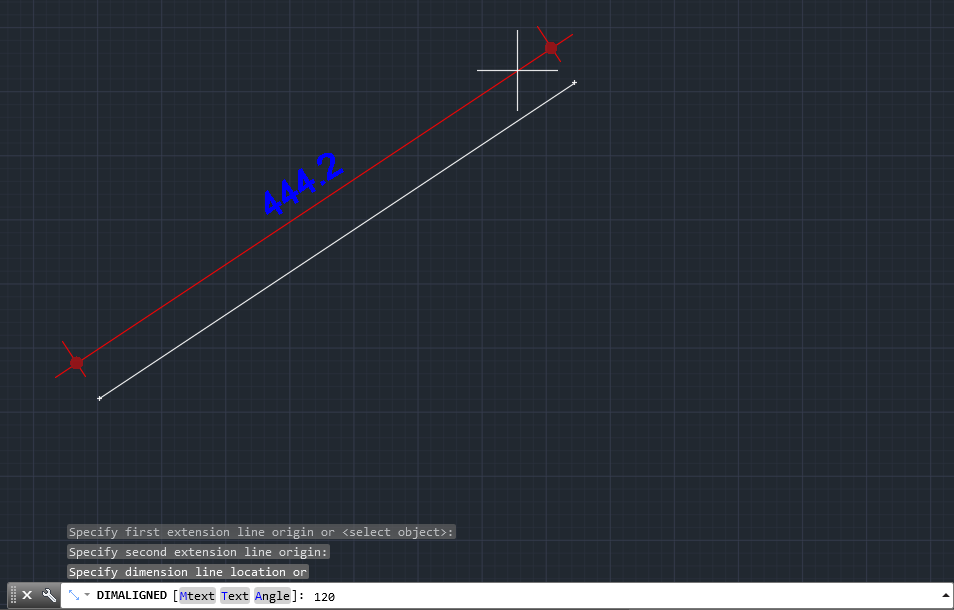 Ölçülendirme tamamlanır
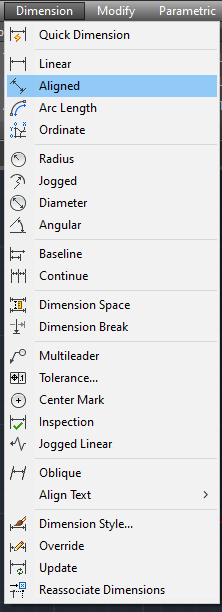 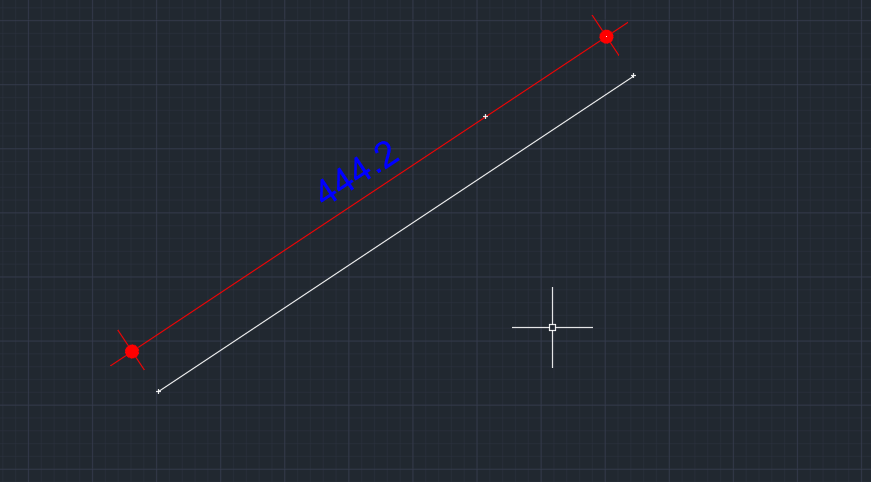 Arc Length: Yayın boyunu ölçülendirmeBir yay çizilirse
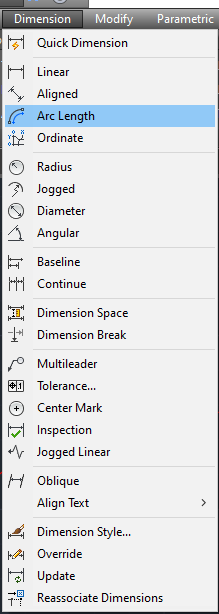 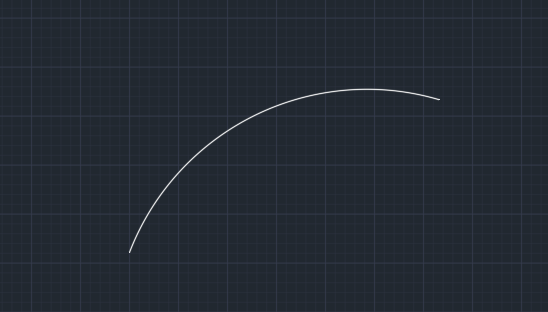 Arc Length: Yayın boyunu ölçülendirmeYay veya polyline seçilir.
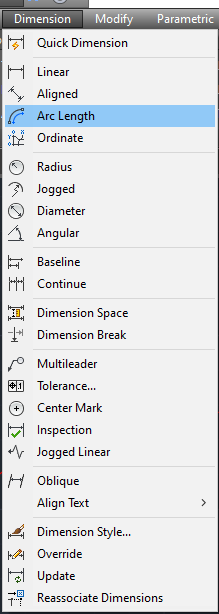 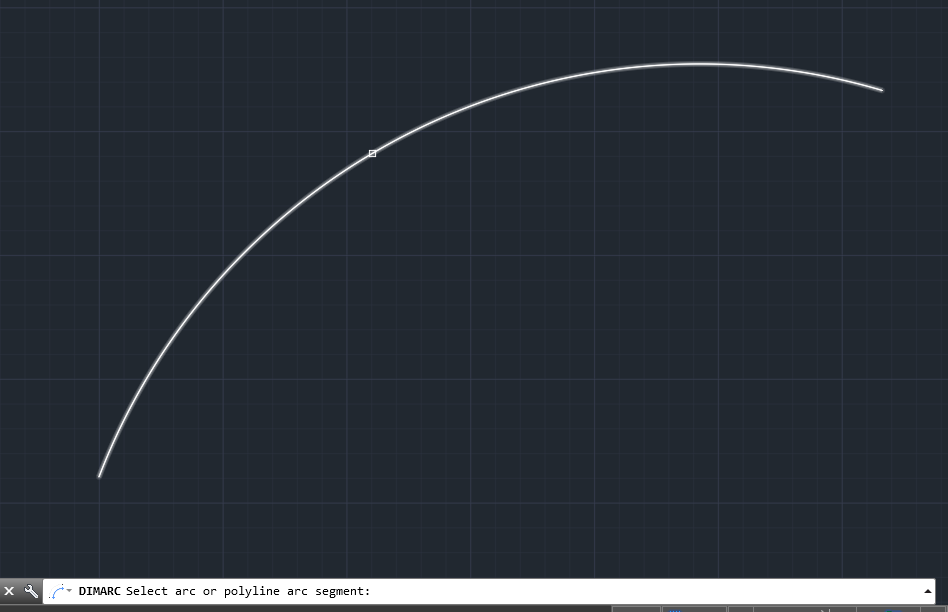 Arc Length: Yayın boyunu ölçülendirmeölçülendirme yeri seçilir. 120 komut satırına girilir
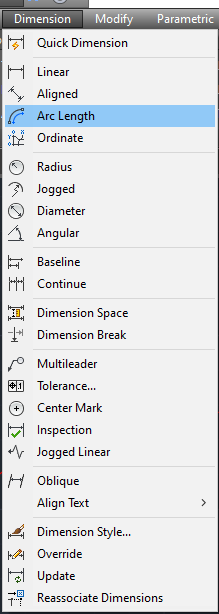 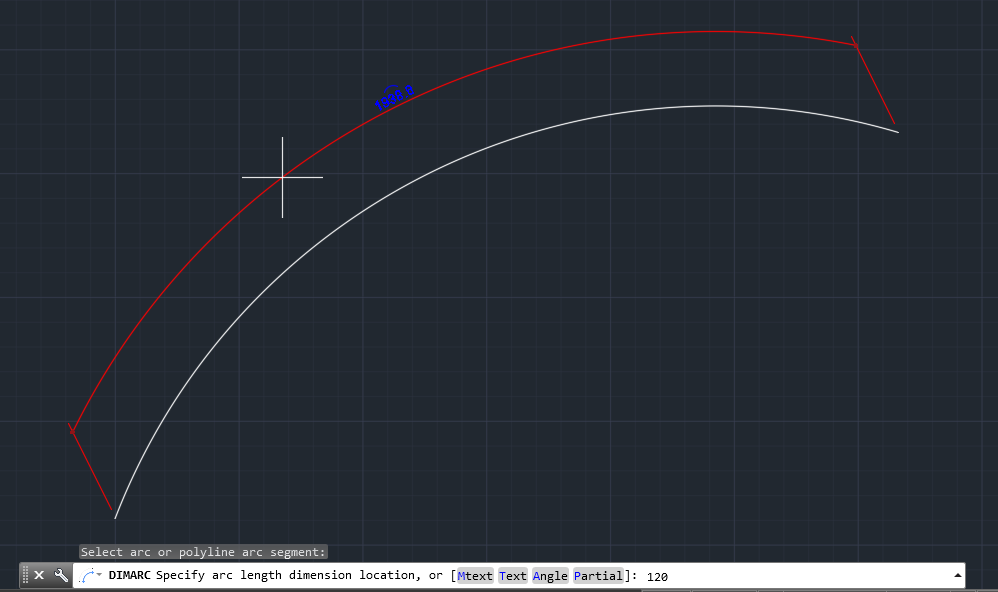 Arc Length: Yayın boyunu ölçülendirmeölçülendirme tamamlanır
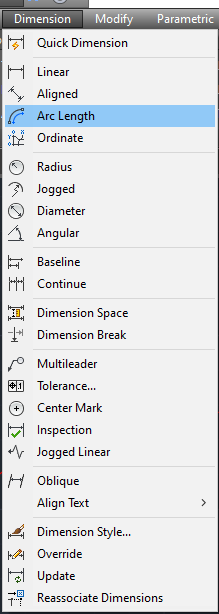 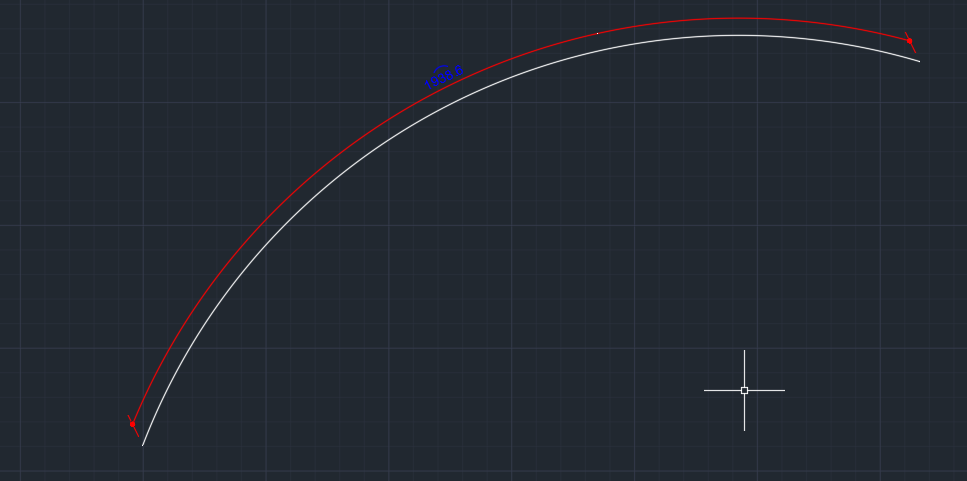 Ordinate: Aranan noktanın koordinatı bulunur
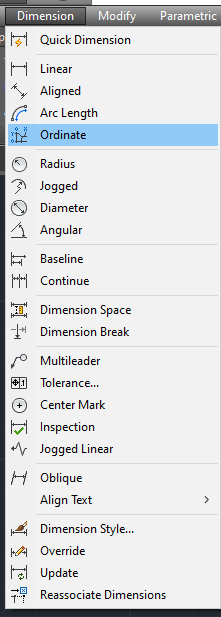 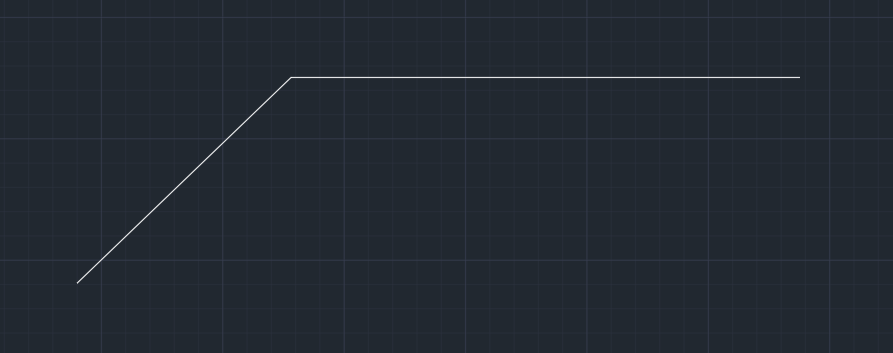 Koordinatı aranan nokta seçilir
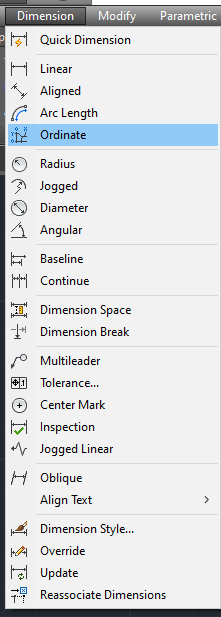 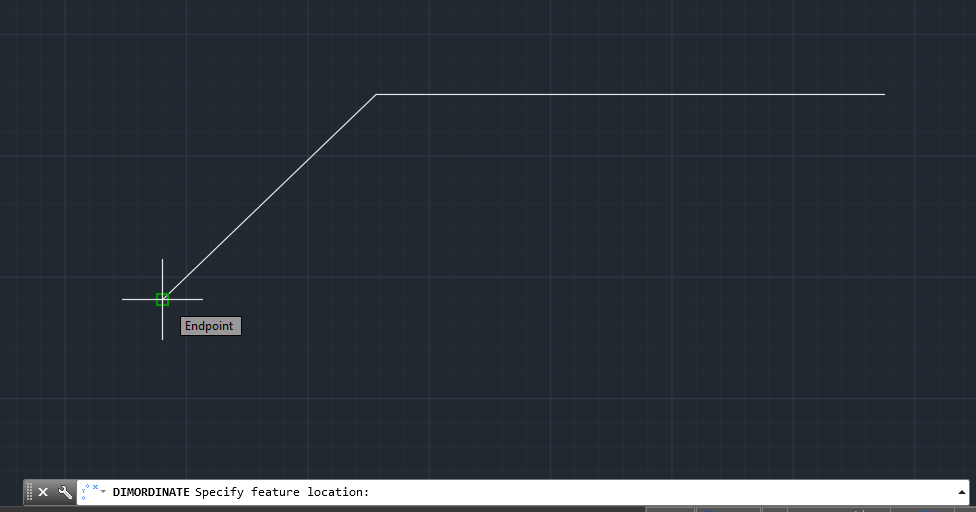 Ordinate: Aranan noktanın y koordinatı bulunur
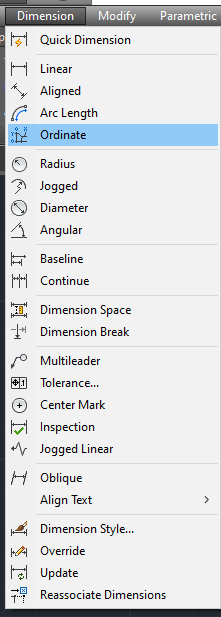 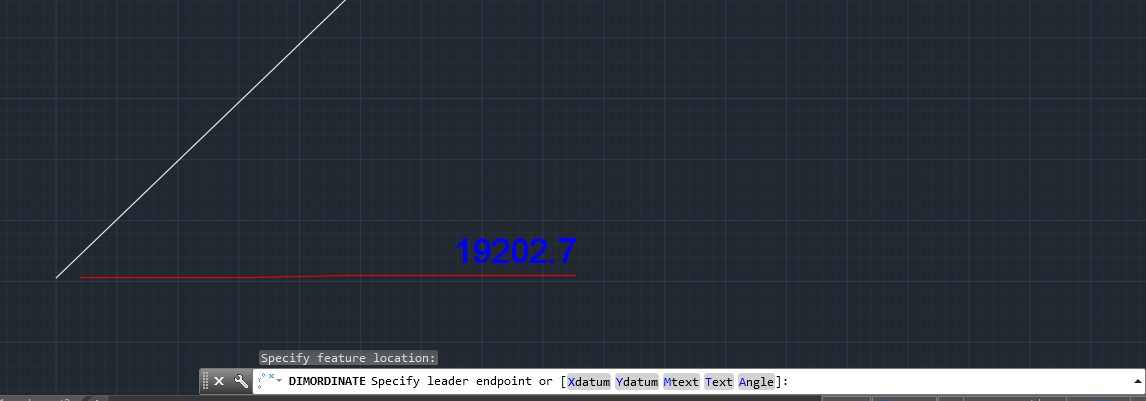 Komut satırından Xdatum seçilirse x koordinatı bulunur.
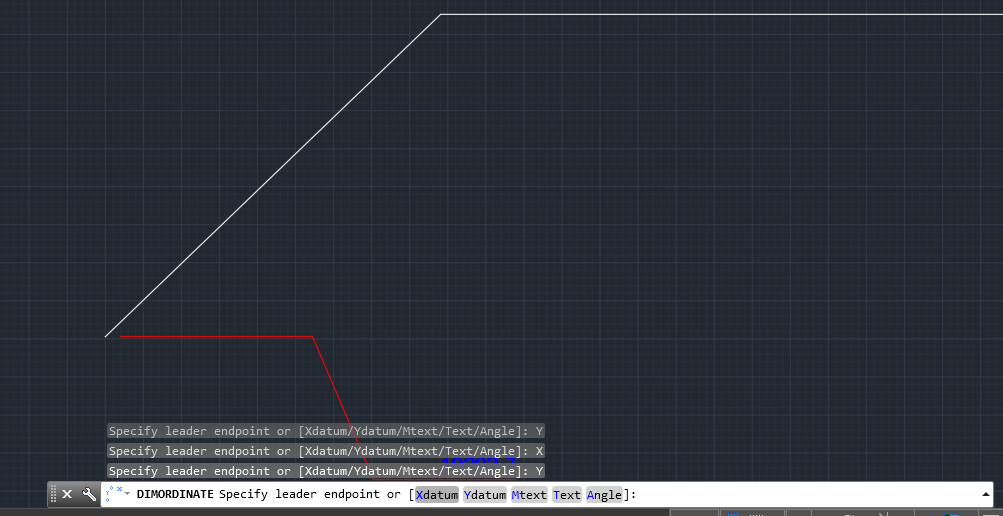 ♦ X datum seçeneği ile sadece X eksenine göre ölçülendirme yapılır.      ♦ Y datum seçeneği ile sadece Y eksenine göre ölçülendirme yapılır.
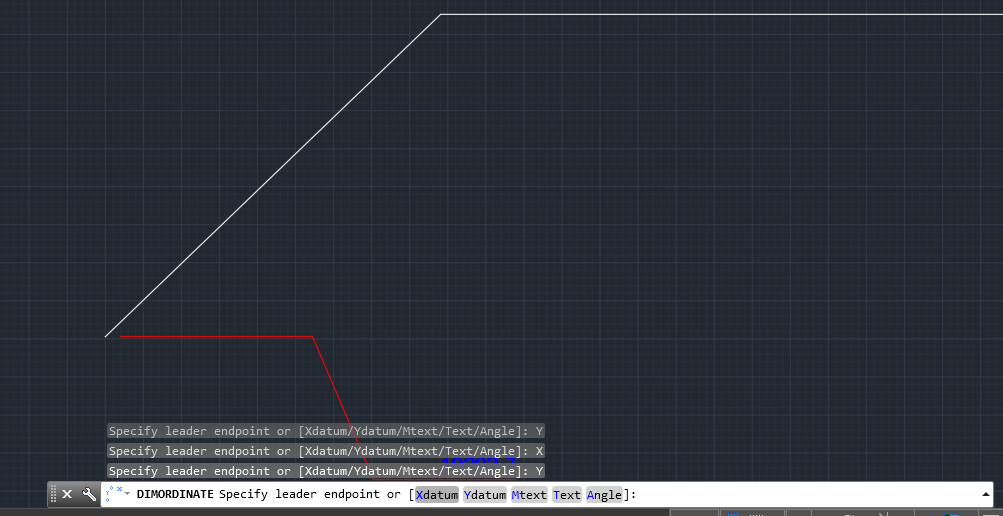 X ekseni yönünde ölçülendirme yapılacaksa kılavuz çizgisi Y eksenine paralel olur.Y ekseni yönünde ölçülendirme yapılacaksa kılavuz çizgisi X eksenine paralel olur
Radius: Yarıçapı ölçerYay veya çember seçilir
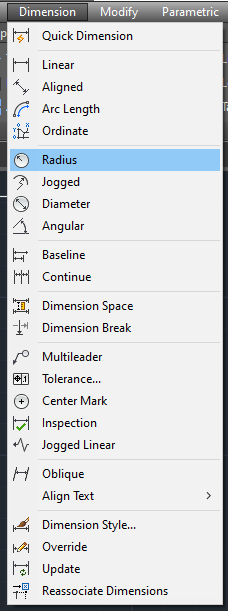 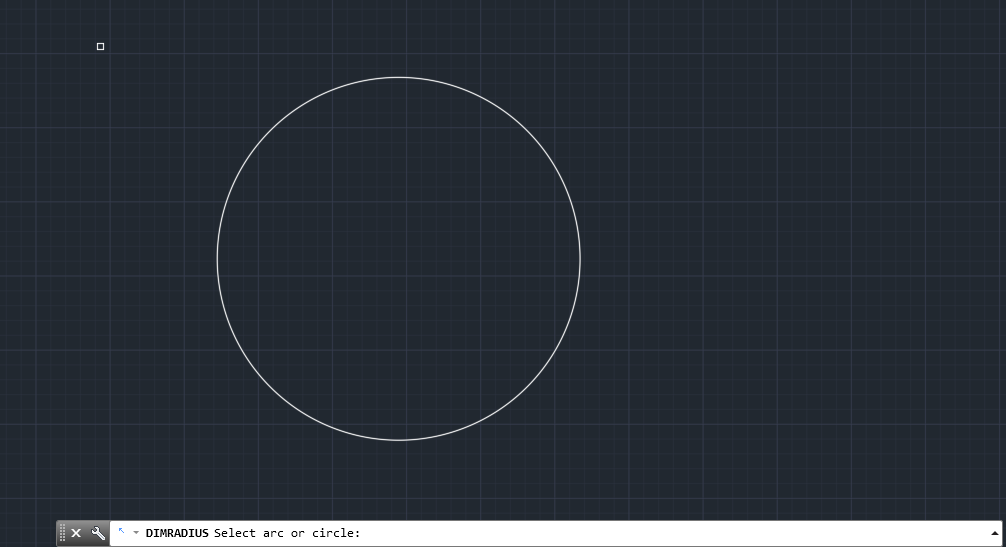 Radius: Yarıçapı ölçerÖlçü çizgisi yeri belirlenir
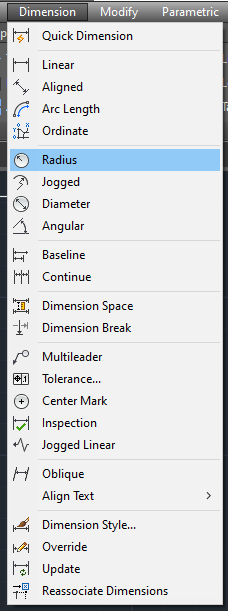 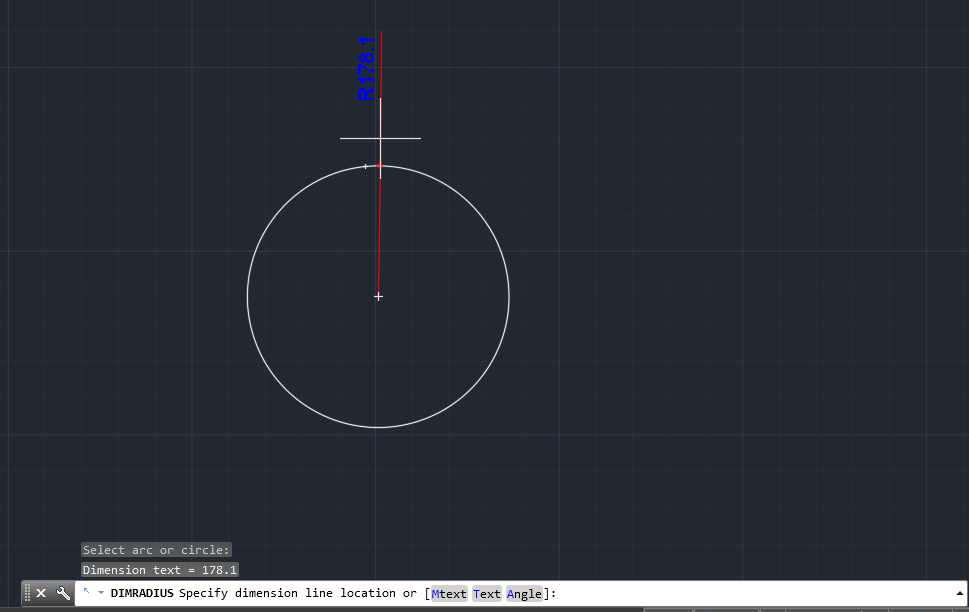 Radius: Yarıçap değeri ölçülendirilir
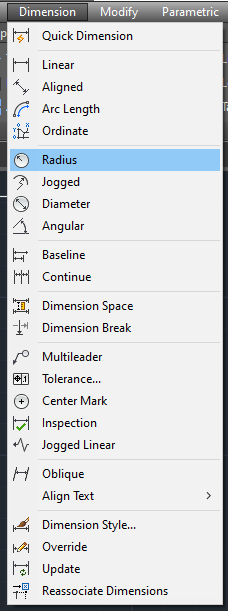 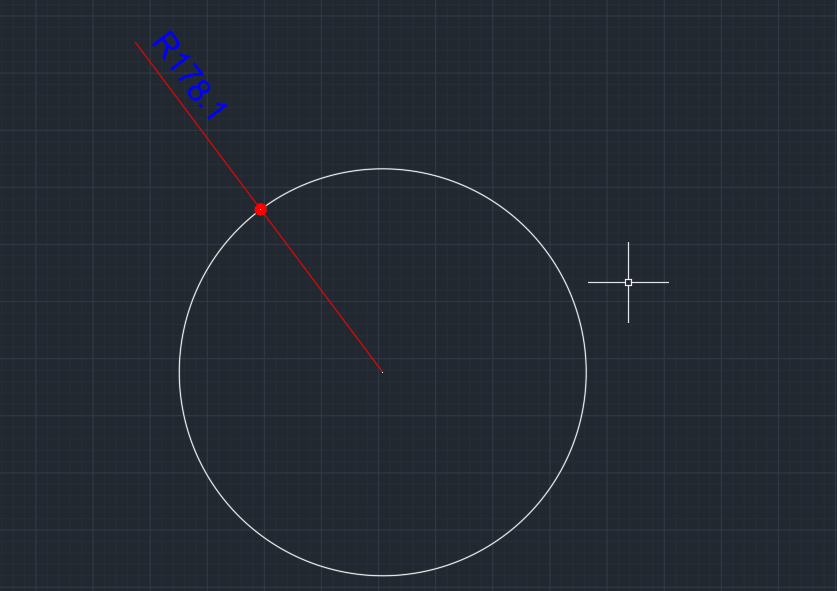 Diameter: Çapı ölçerYay veya çember seçilir
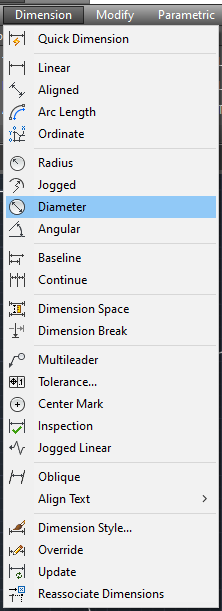 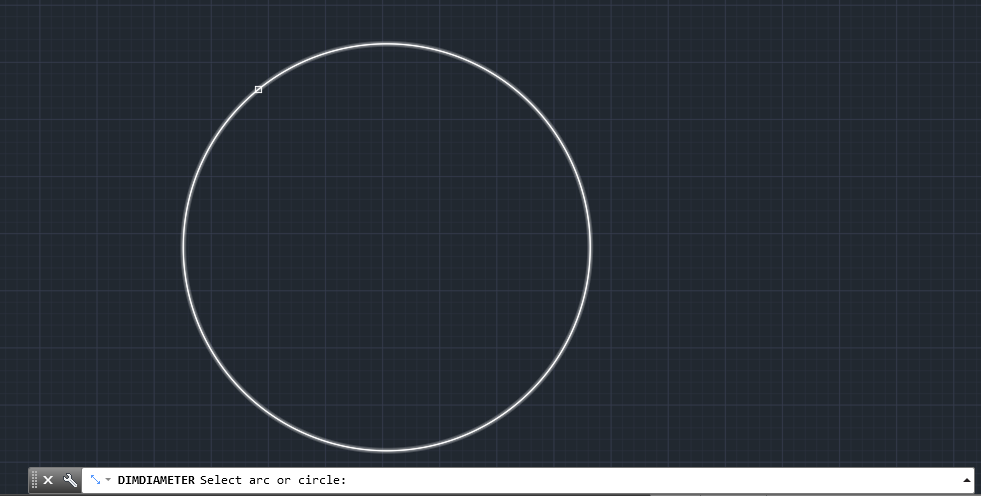 Diameter: Çapı ölçerÖlçü çizgisi yeri belirlenir
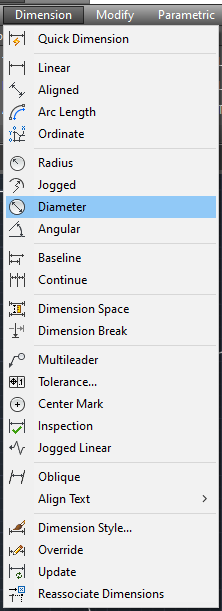 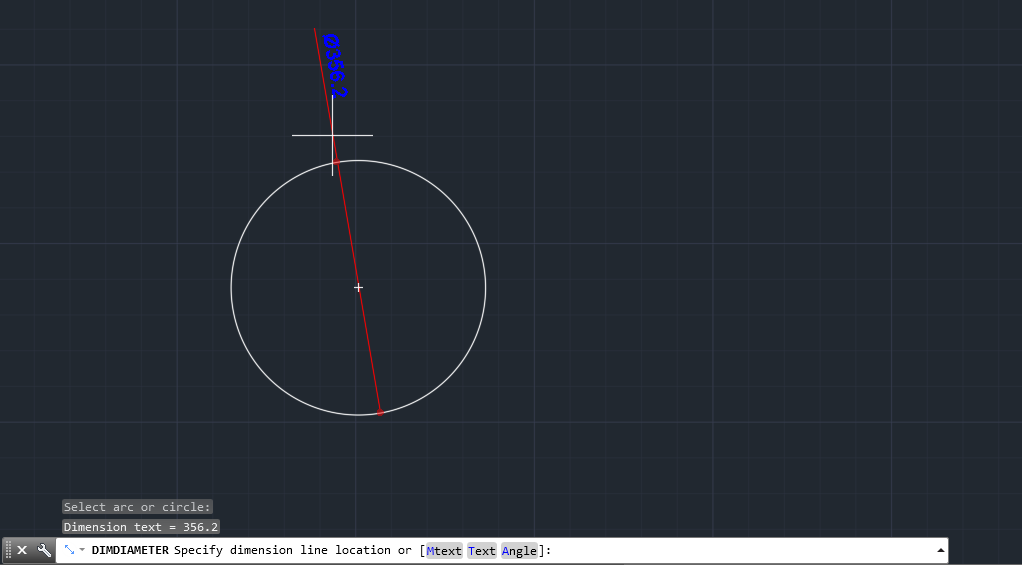 Diameter: Çap değeri ölçülendirilir
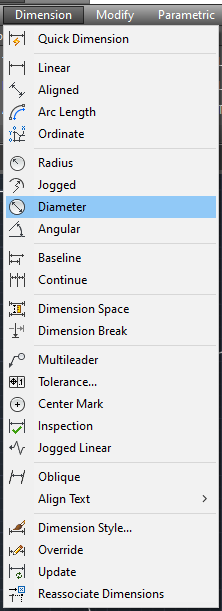 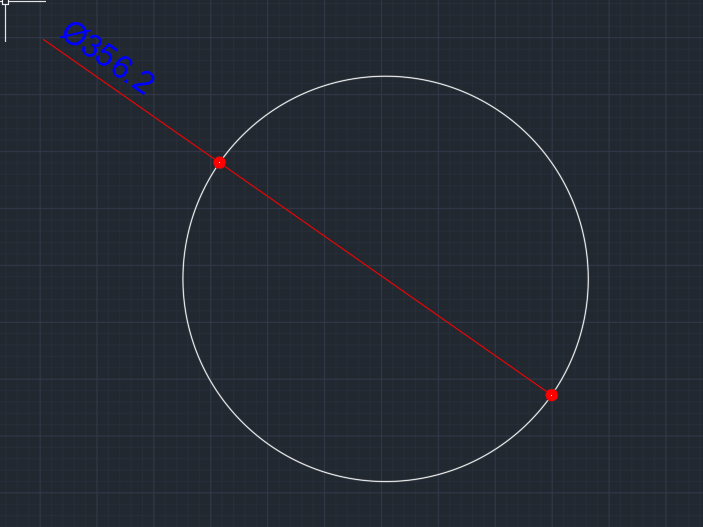 Jogged: Yarıçapı ölçerYay veya çember seçilir
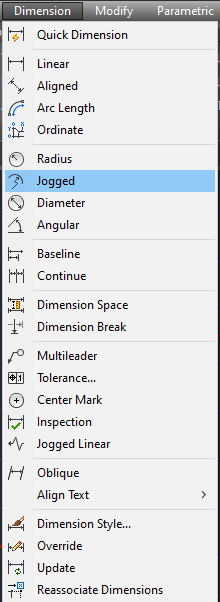 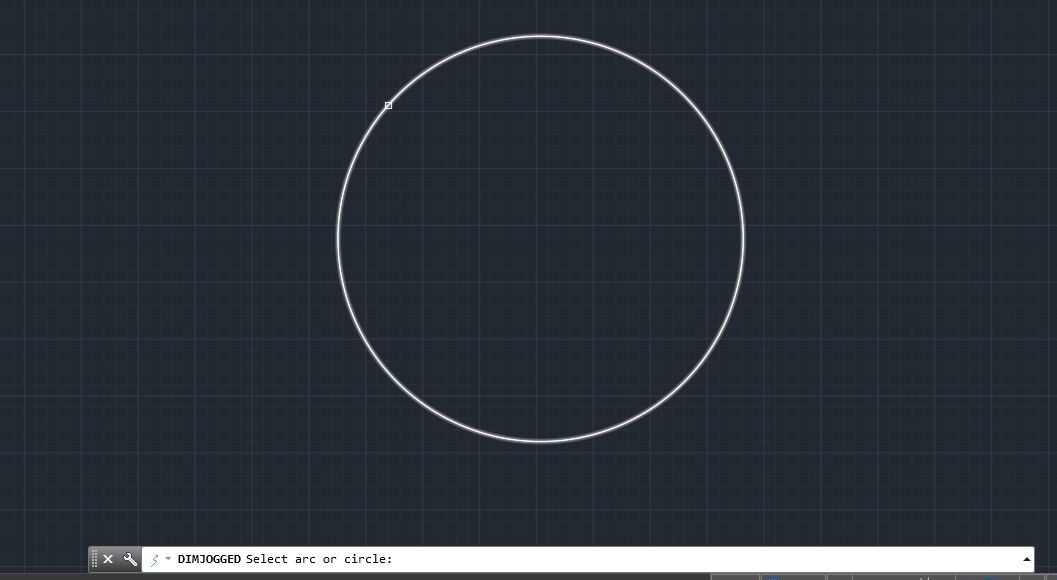 Jogged: Yarıçapı ölçerMerkez yeri belirlenir
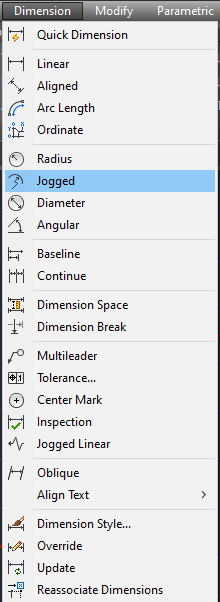 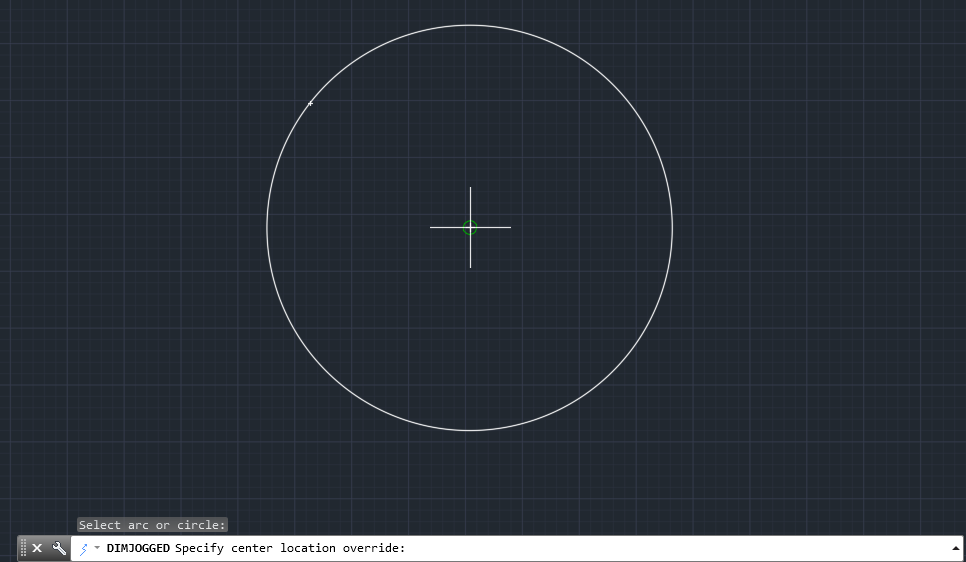 Jogged: Yarıçapı ölçerölçü çizgisi uzunluğu belirlenir
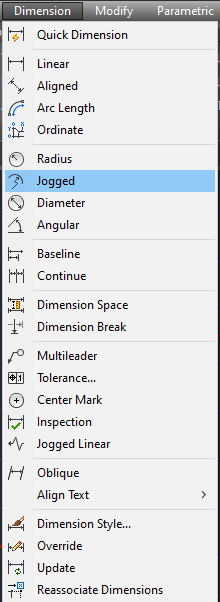 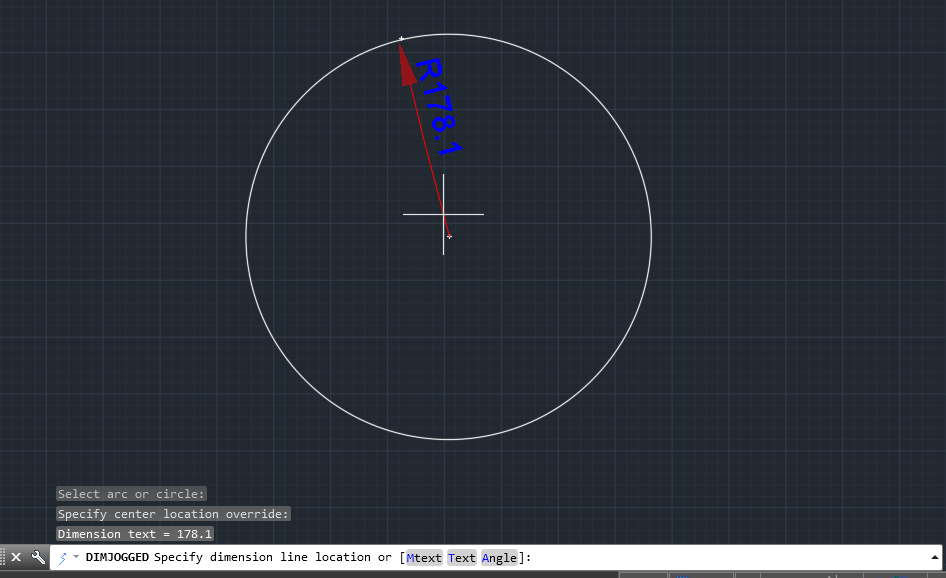 Jogged: Yarıçapı ölçeryarıçap yazısının yeri belirlenir
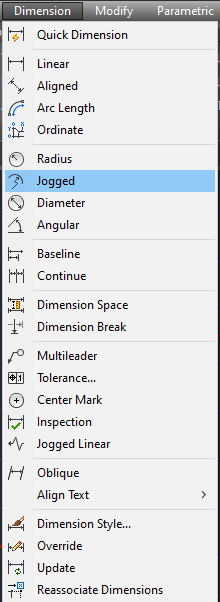 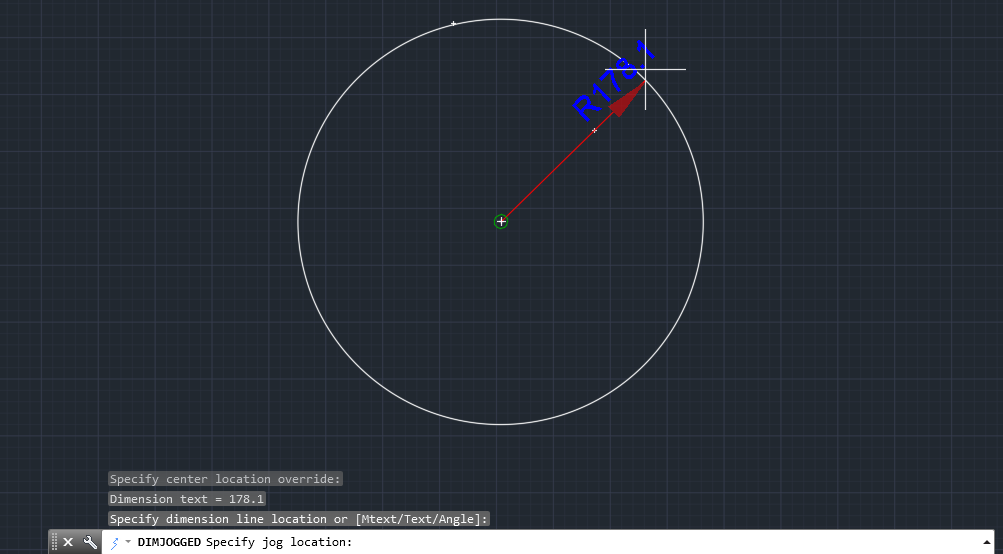 Jogged: Yarıçapı ölçerÖlçülendirme tamamlanır
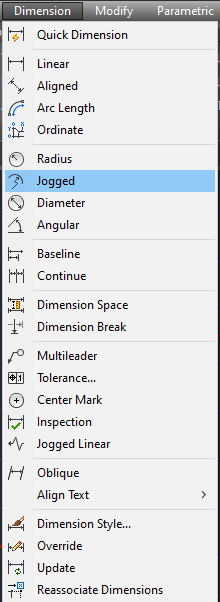 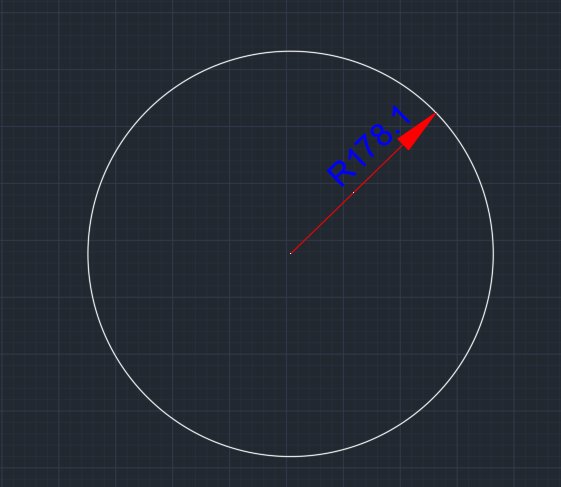 Yarıçap uzunluğu formatını değiştirmek için Yarıçap uzunluğunun üzerine tıklanır
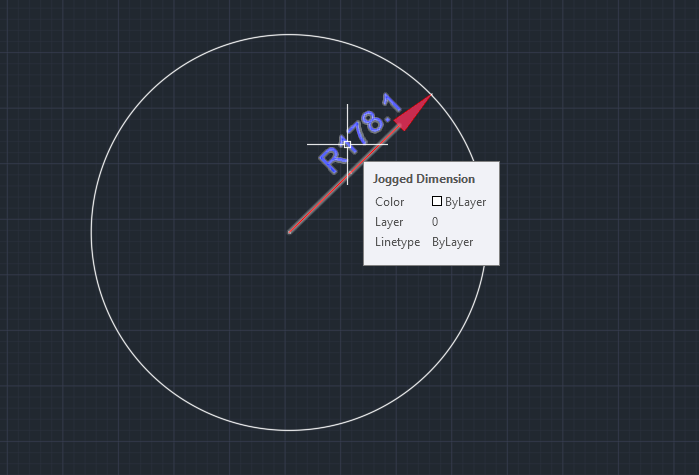 Bu durumda yarıçap yazım stili değiştirilebilinir.Yarıçap yazısı tekrar yazılabilinir.
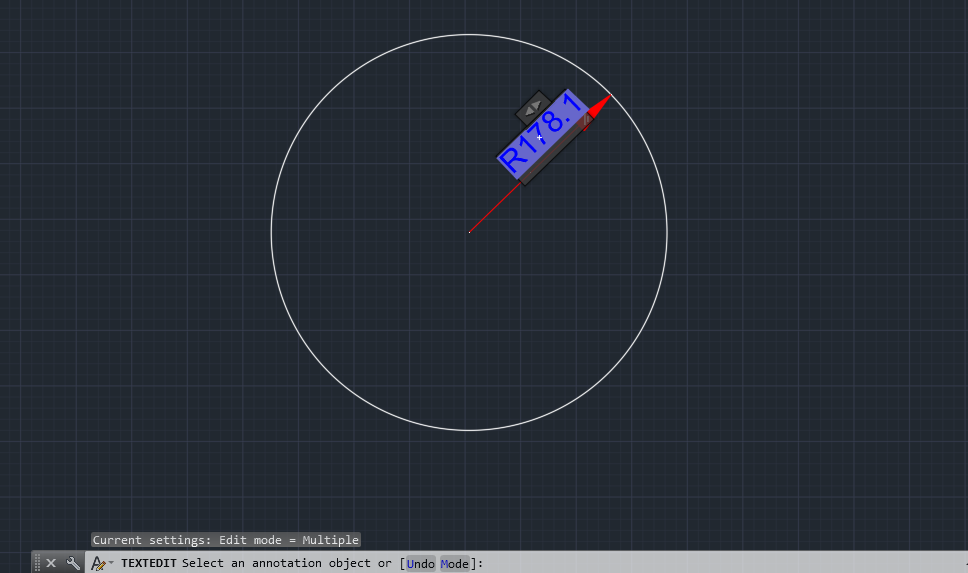 Yarıçap yazısı değiştirilir. Yarıçap yazısı dışında başka bir noktaya tıklanınca işlem bitirilir
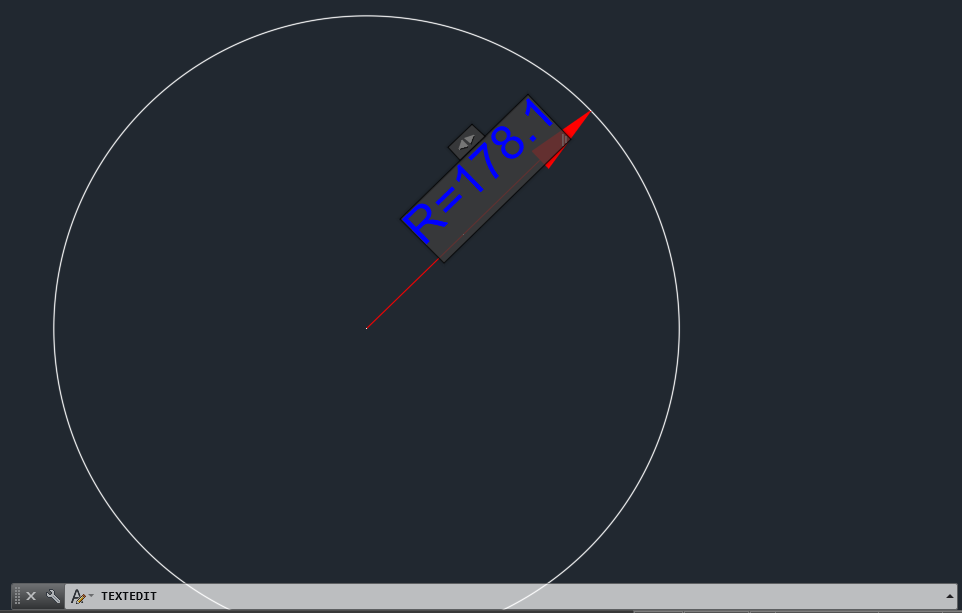 Yarıçap uzunluğu son hal
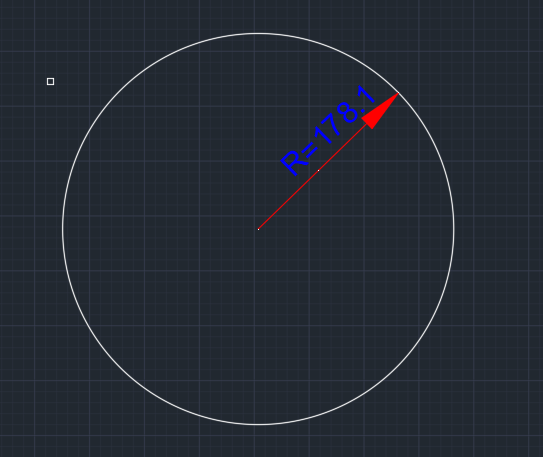 Jogged komutu aynı zamanda daire ve yaylarda yarıçapın merkezden farklı bir noktadan gösterimi için de kullanılır. Daire seçilir
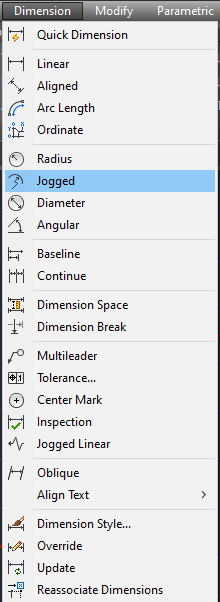 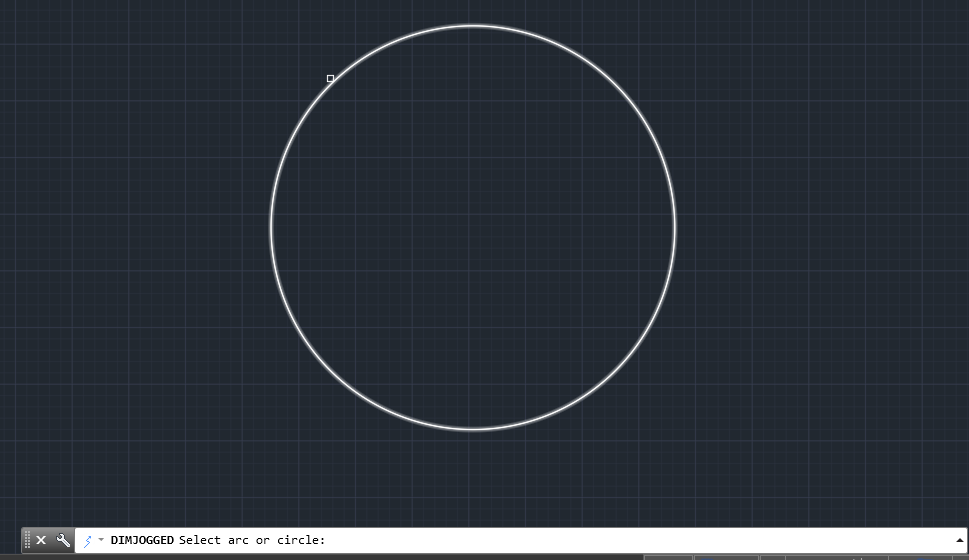 Merkez noktası hariç başka bir nokta seçilir
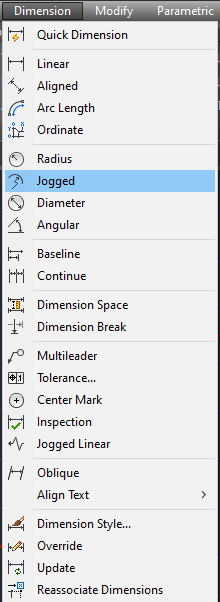 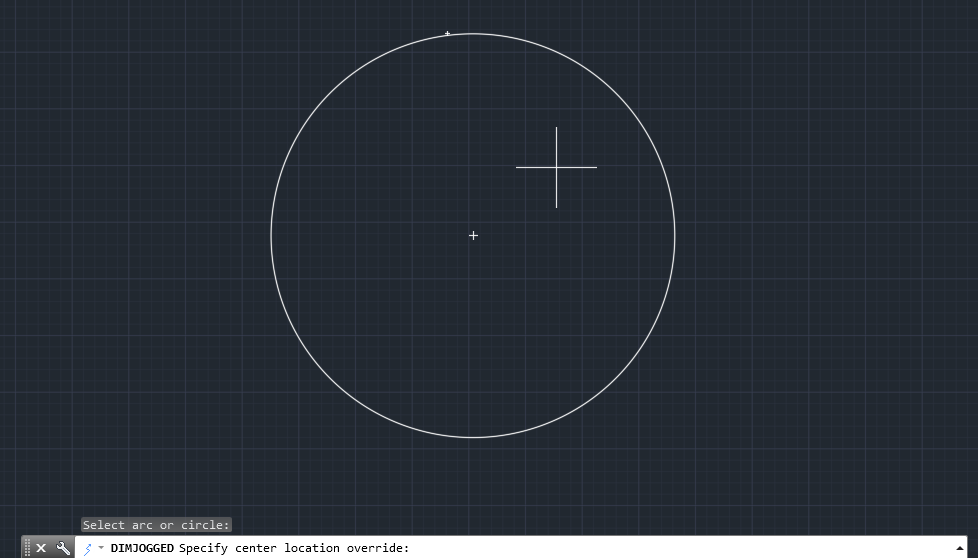 Dimension Style menüsünde Radius Jog değeri için belirlenen açıyla şimşek şeklinde yarıçapı gösterir. Ayarlarda 45 derece şeklinde ayarlandığından gösterim şekli 45 dereceli olur.
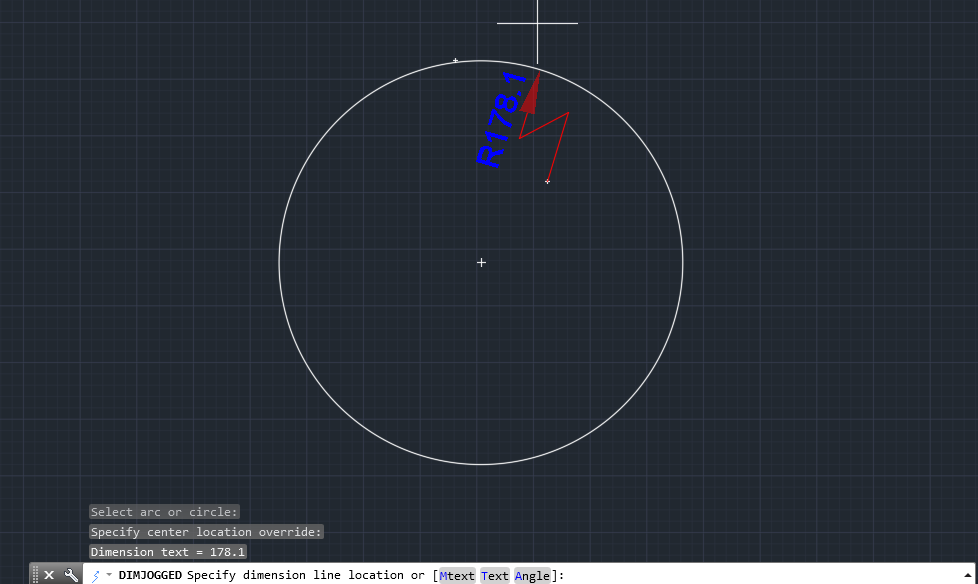 Öncelikle çember üzerinde bir nokta tıklanır ardından yarıçap yazısının yeri belirlenir ve tıklanır.
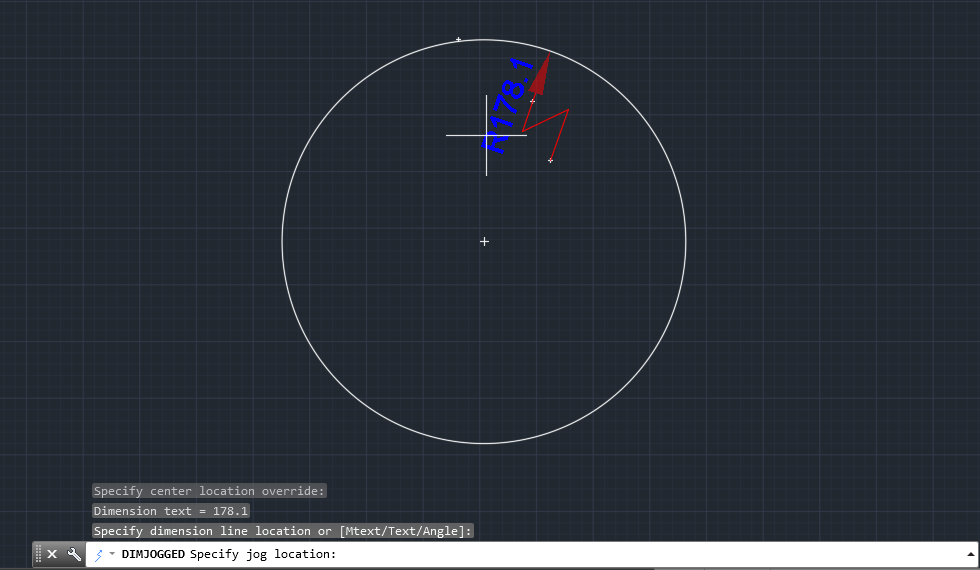 Son hal
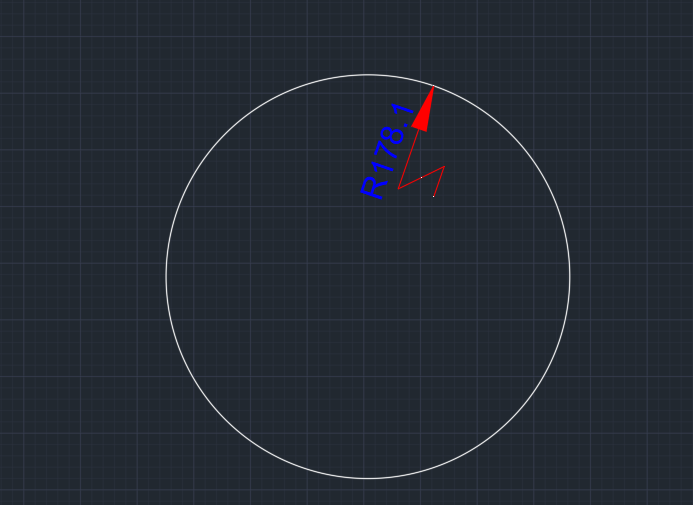 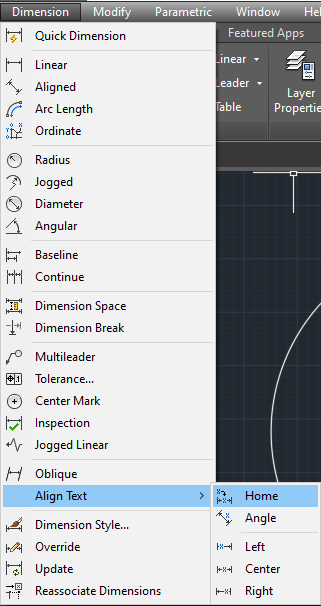 Align text: yazının yerini değiştirmeYazı sola sağa ve merkezde olacak şekilde konumlandırılabilinir. Ayrıca açılı da konumlandırılabilinir
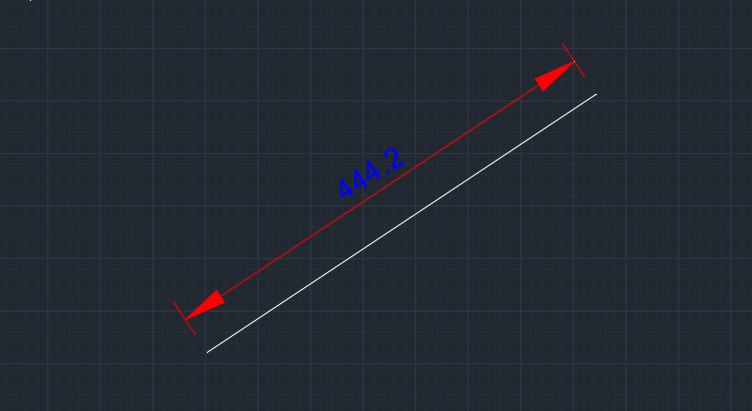 Yazıyı sağa dayalı yazmak için Komut çalıştırılır.
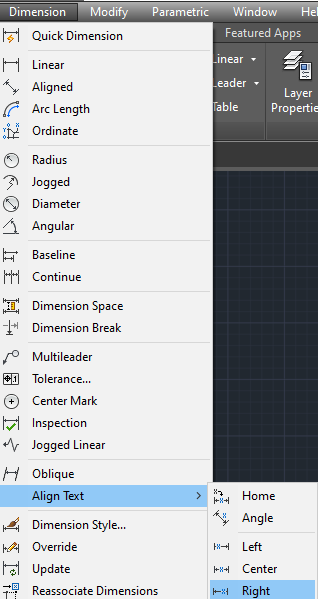 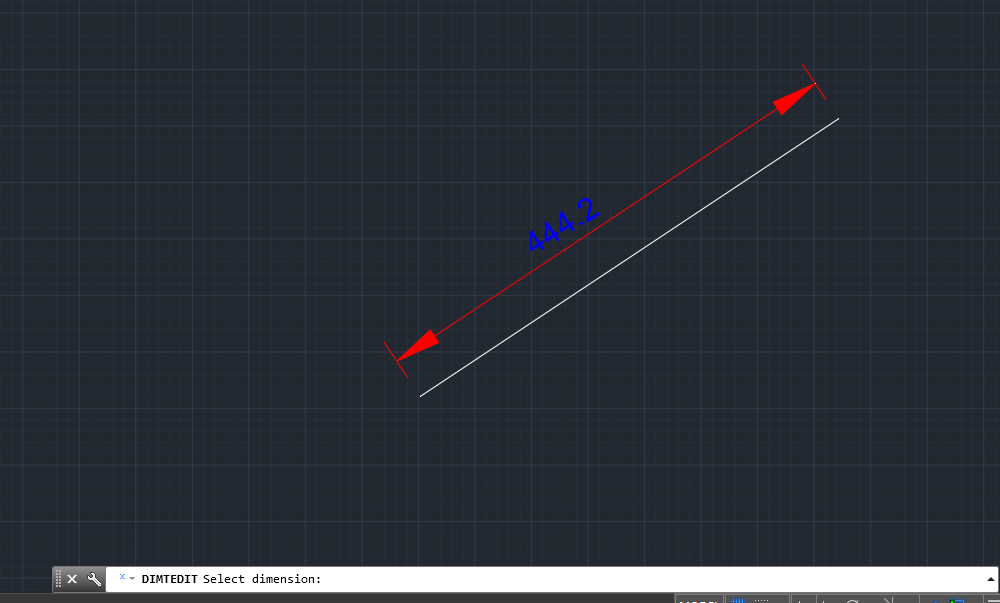 Ölçü seçilir.
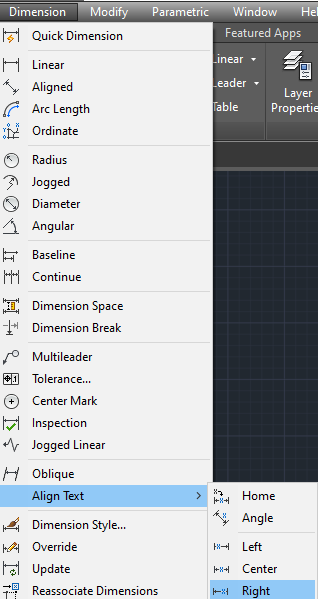 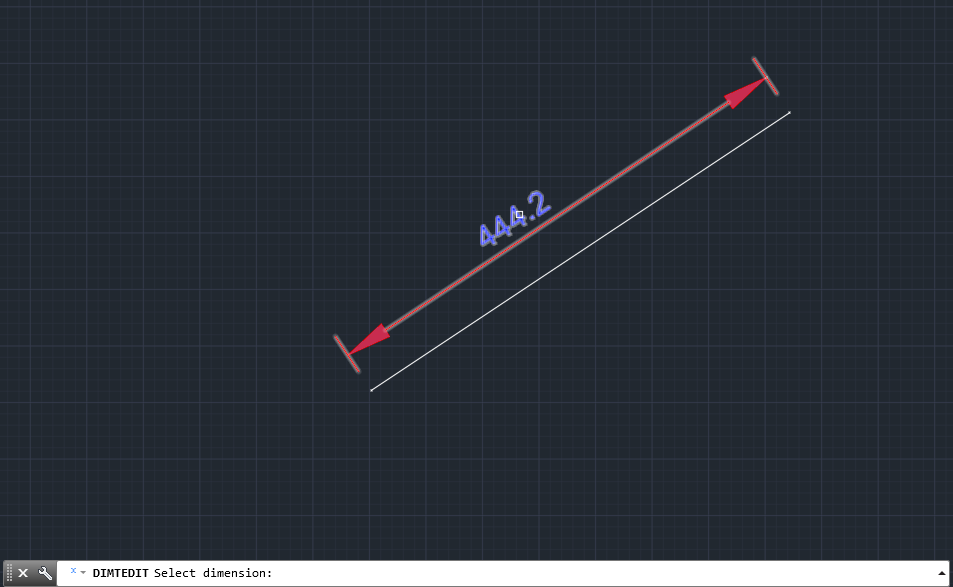 Ölçü right seçeneğiyle sağa dayalı yazılır.
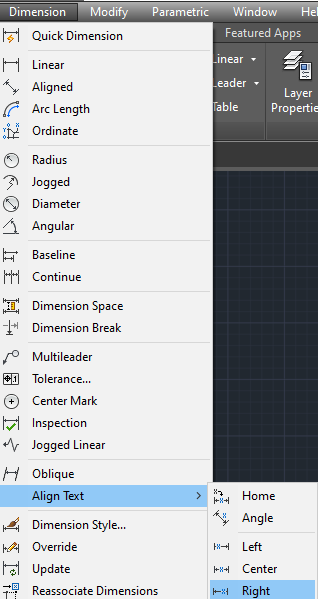 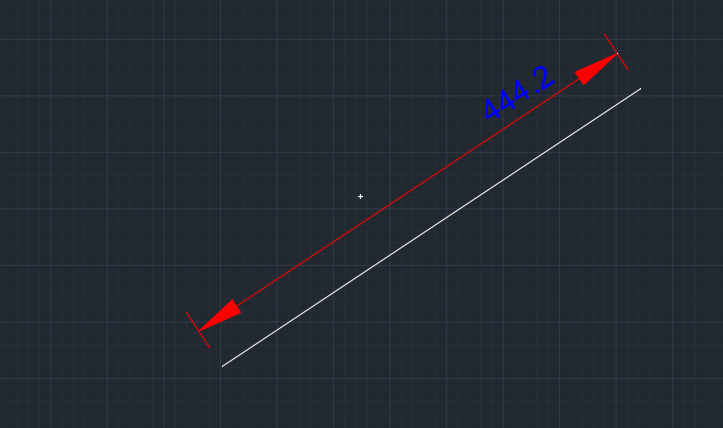 Sağa dayalı yazmak için rightSola dayalı yazmak için leftMerkezde tutmak için center seçilirAngle açılı yazmak için kullanılır.Home seçeneği ile yazı, ölçülendirme yapıldığı andaki ilk konuma getirilir.
Yazıyı ölçü çizgisi üzerinde herhangi bir noktaya taşımak için öncelikle object snap ve nearest seçenekleri açık olmalıdır
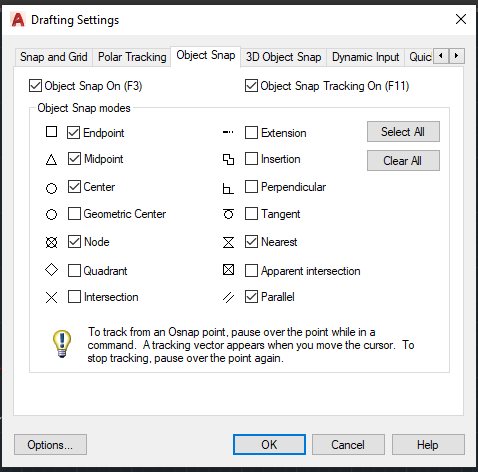 Daha sonra yazı nesnesi yakınlaştırılarak seçilir. Seçilme işlemi için Aligned Dimension yazısı gözüktüğünde tıklanır
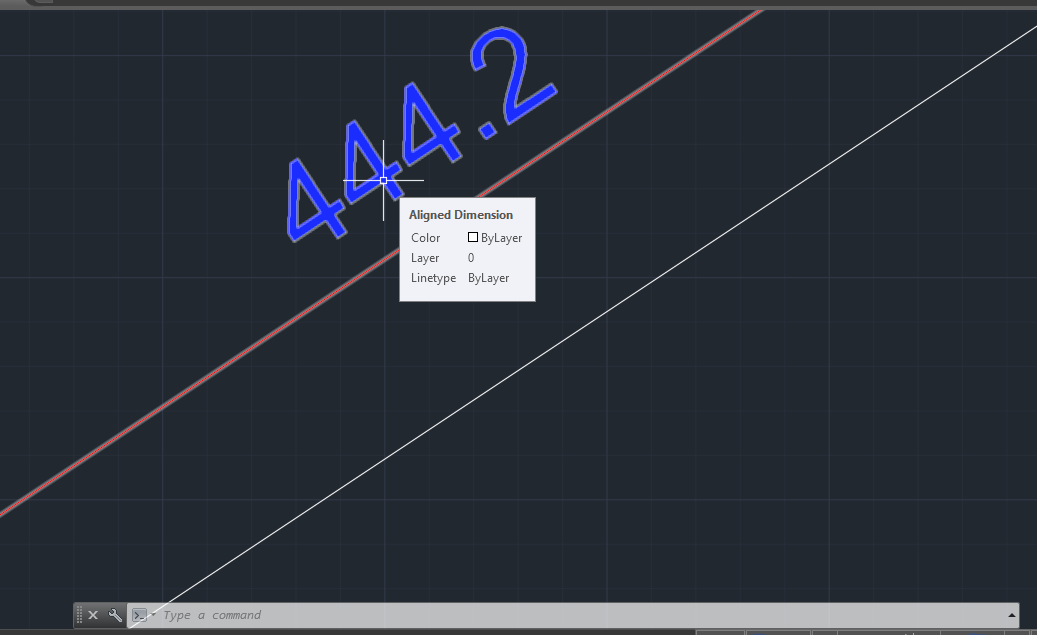 Oluşan küçük nokta tıklanır
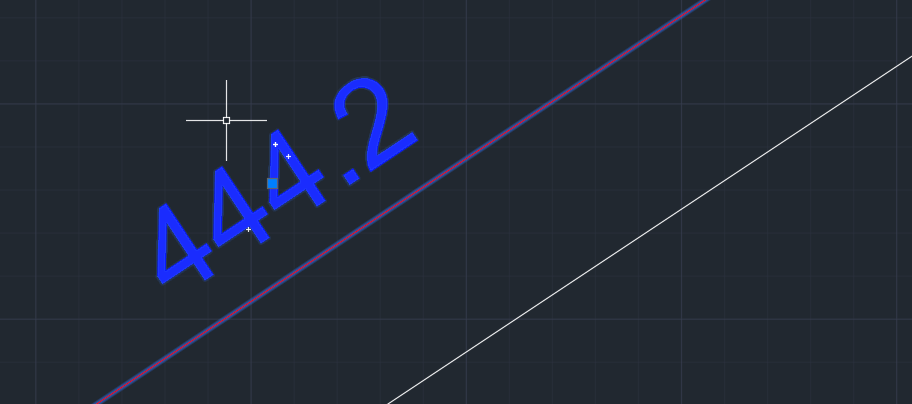 Küçük kare nokta üzerinde move with Dim Line seçilir
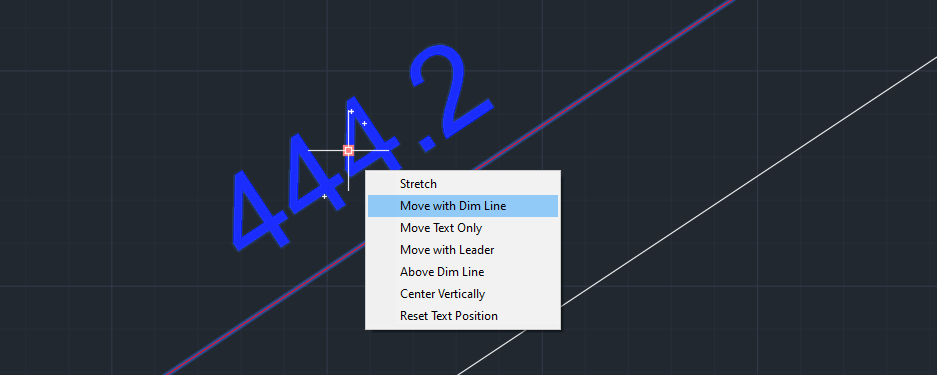 Nearest yazısı çıktığı sürece ölçü çizgisi üzerinde istenilen noktaya taşınabilinir.
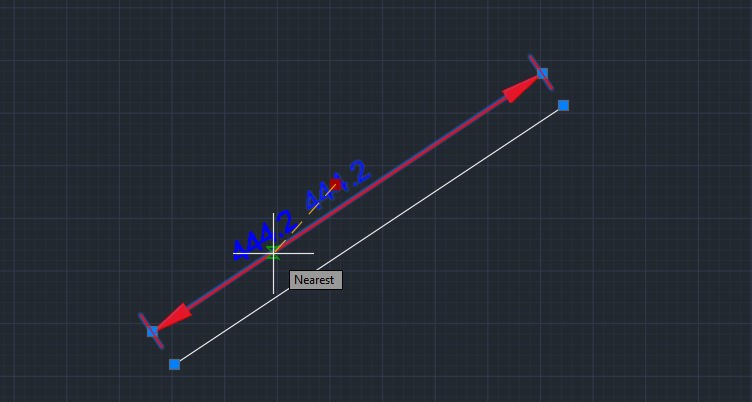 Ölçü yazısı istenilen yere taşınabilinir
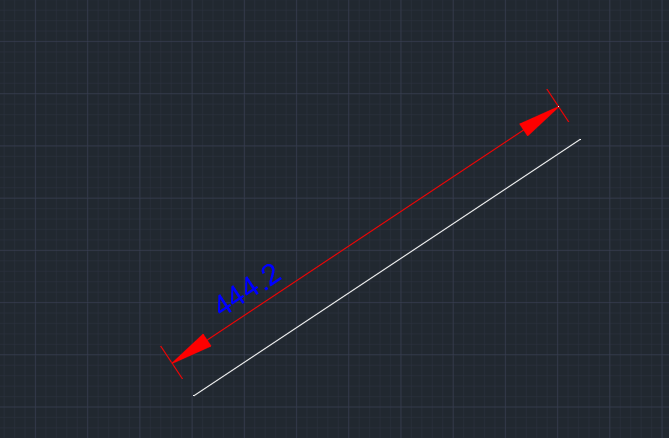 Multileader açıklama yazısı eklemek için kullanılır
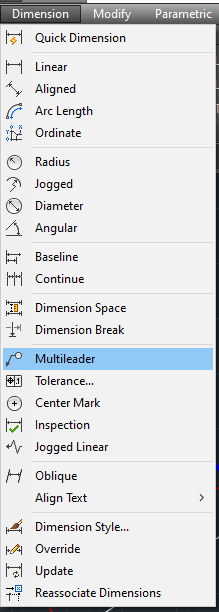 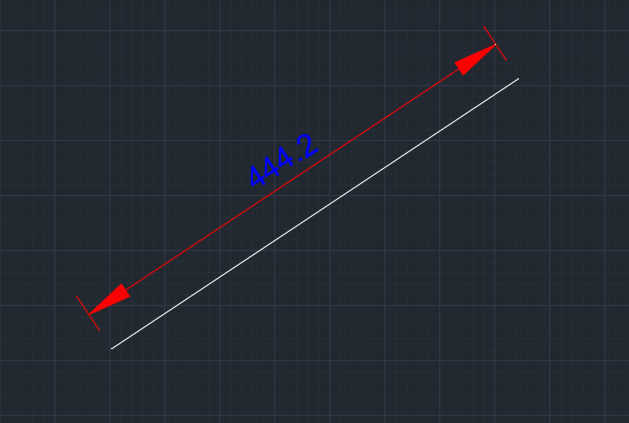 Multileader komutu çalıştırılır. Kılavuz çizgisinin okunun yerleştirileceği  yer tıklanır.
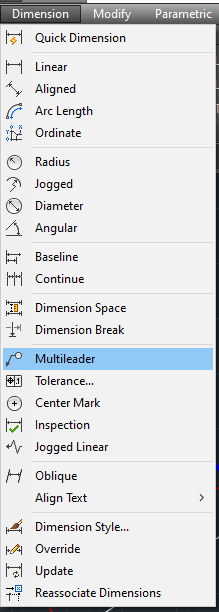 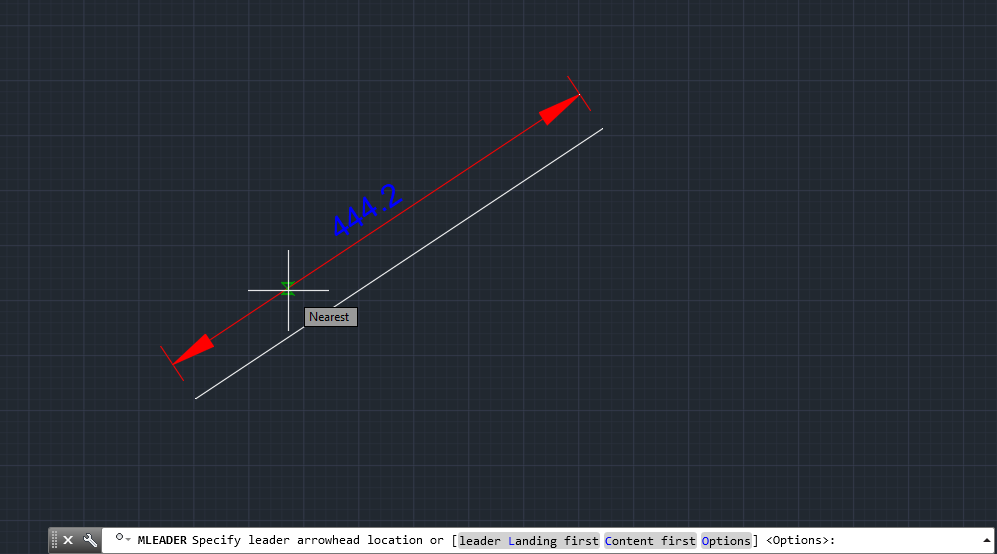 Kılavuz çizgisinin bittiği yer tıklanır. Çizginin ucunda yazı yazma kutusu oluşur. Buraya yazı yazılır
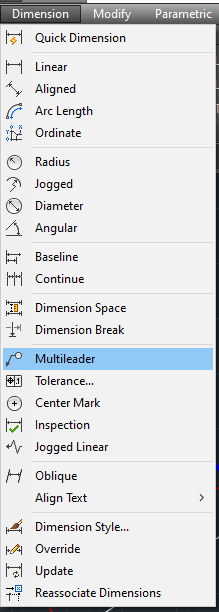 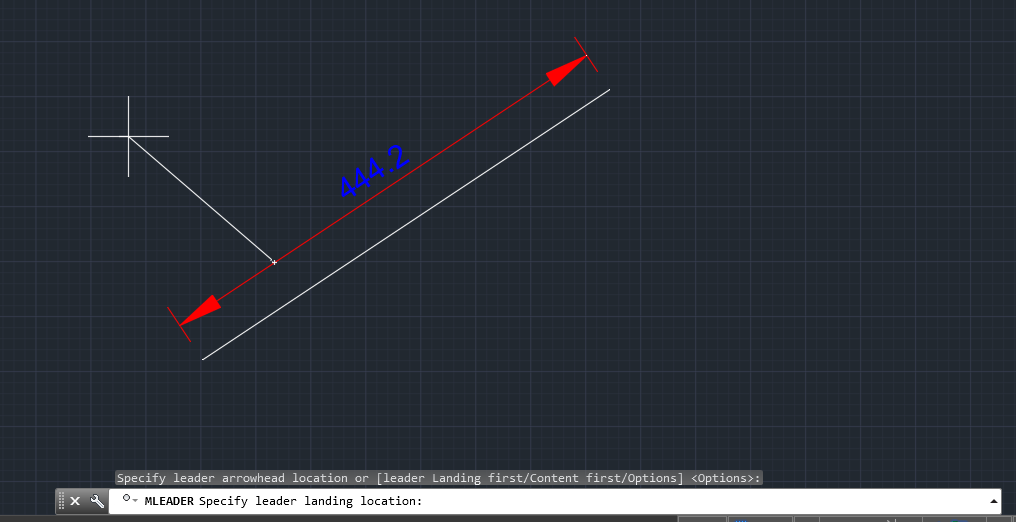 Açıklama yazısı yazılır. Yazı hariç başka bir noktaya tıklanarak işlem sonlandırılır.
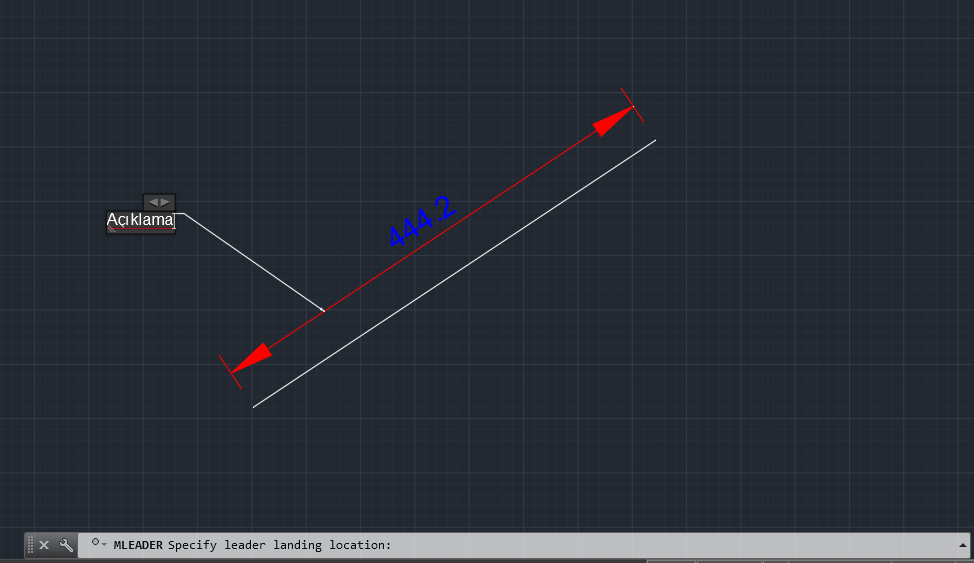 Son hal
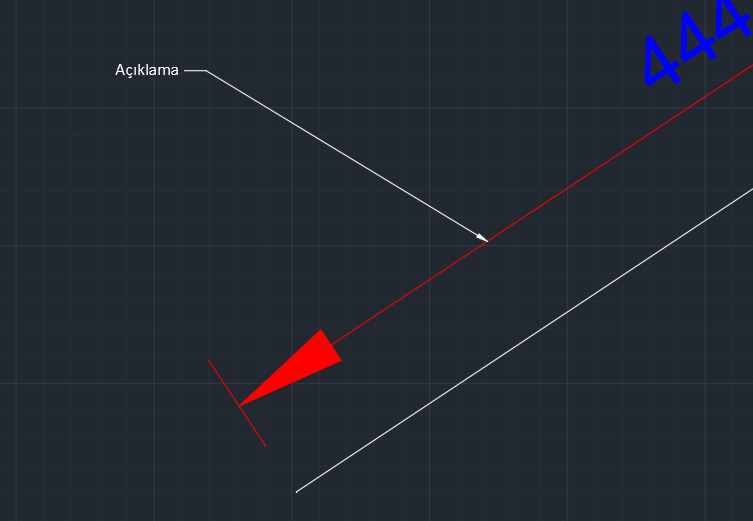 Oblique:Bu seçenek ile bağlama çizgileri verilen açı kadar eğik çizdirilir. Komut çalıştırılır.
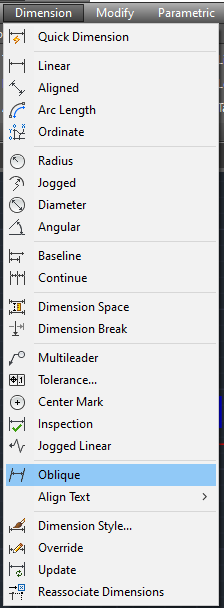 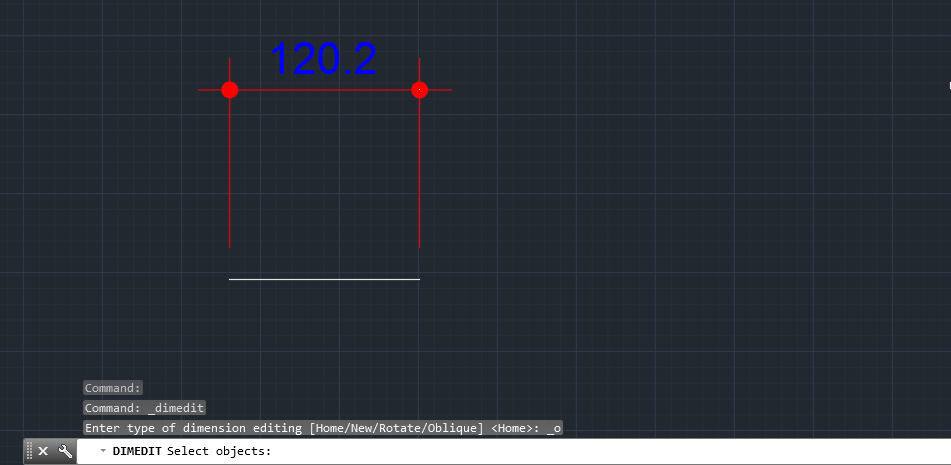 Ölçü seçilir. Seçme işlemini bitirmek için Enter  tuşuna basılır.
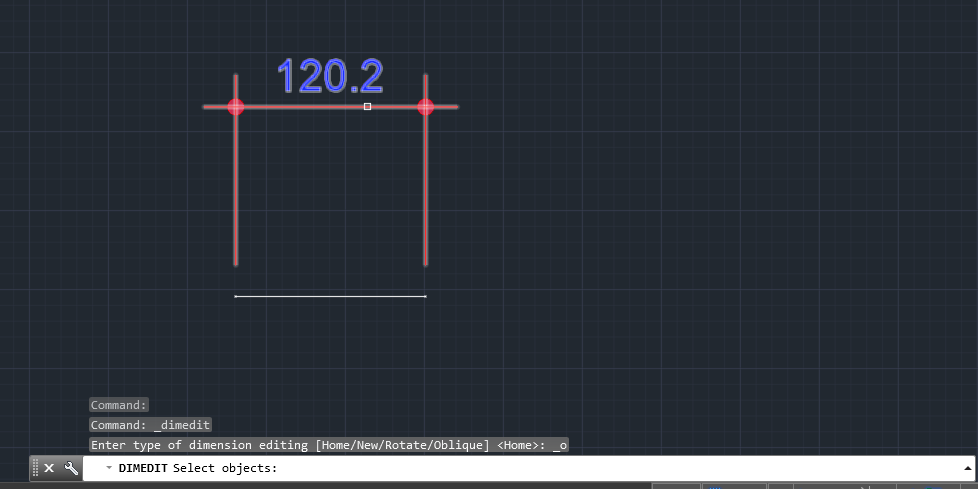 Eğim açısı girilir ve Enter tuşuna basılarak işlem bitirilir
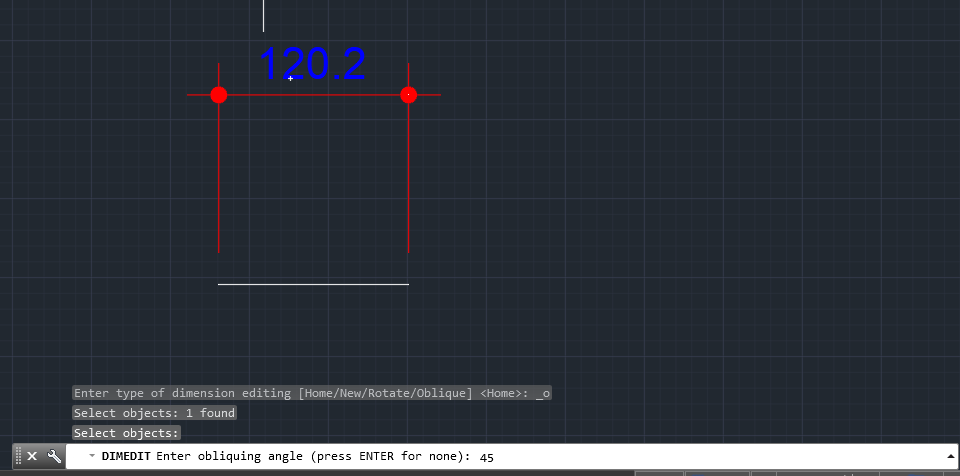 Son hal
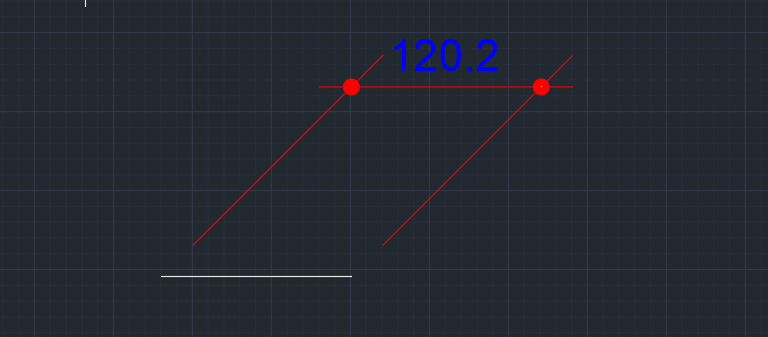 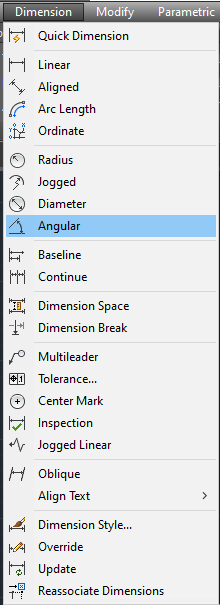 Angular: Açısal ölçülendirme yapmak içinkullanılır. Komut çalıştırılır. Açıyı meydana getiren birinci obje seçilir.
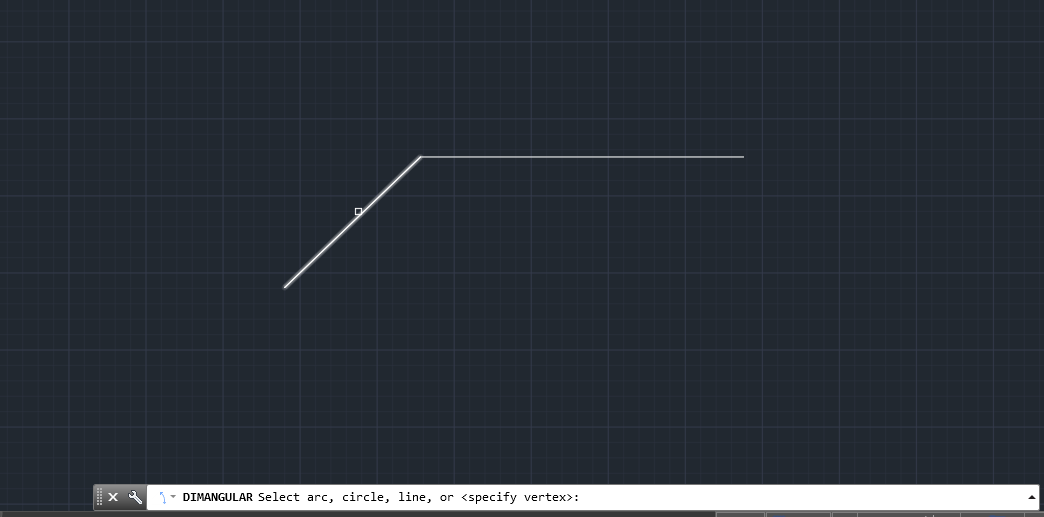 Açıyı meydana getiren ikinci obje seçilir.
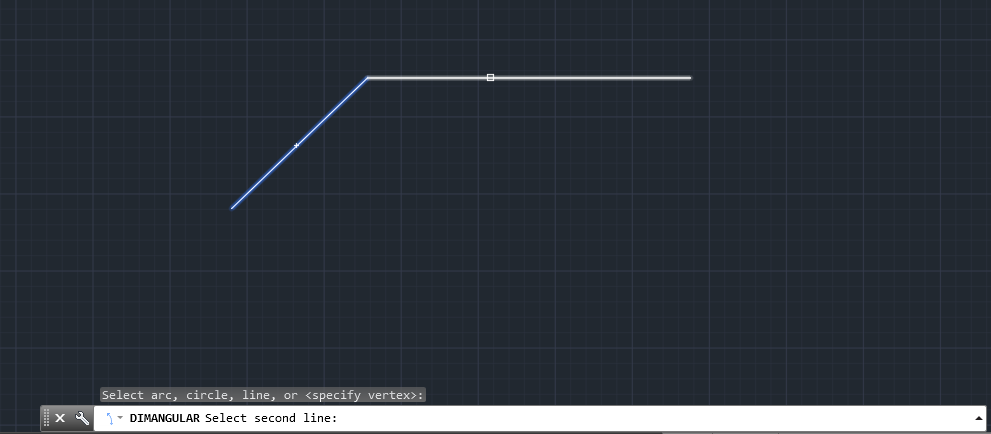 Ölçü çizgisinin yeri göz kararı tıklanarak belirlenir
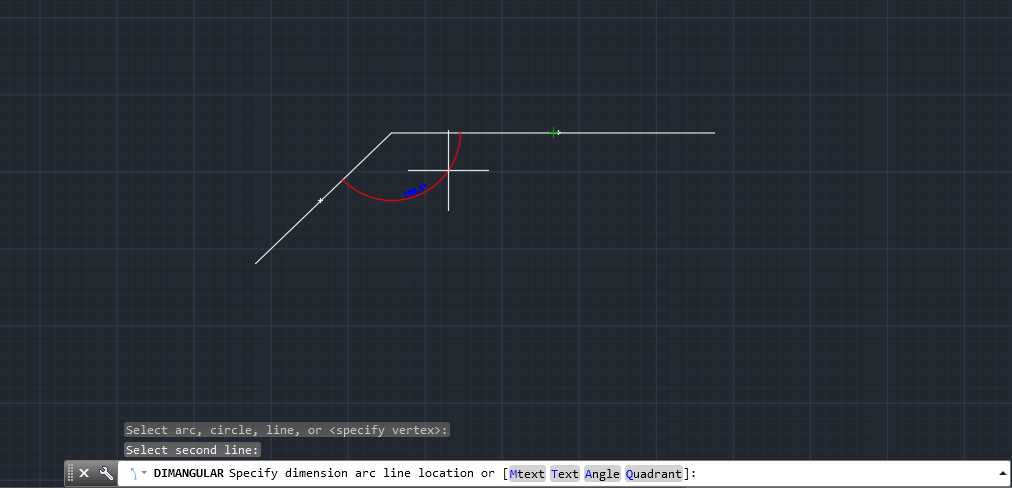 Son hal
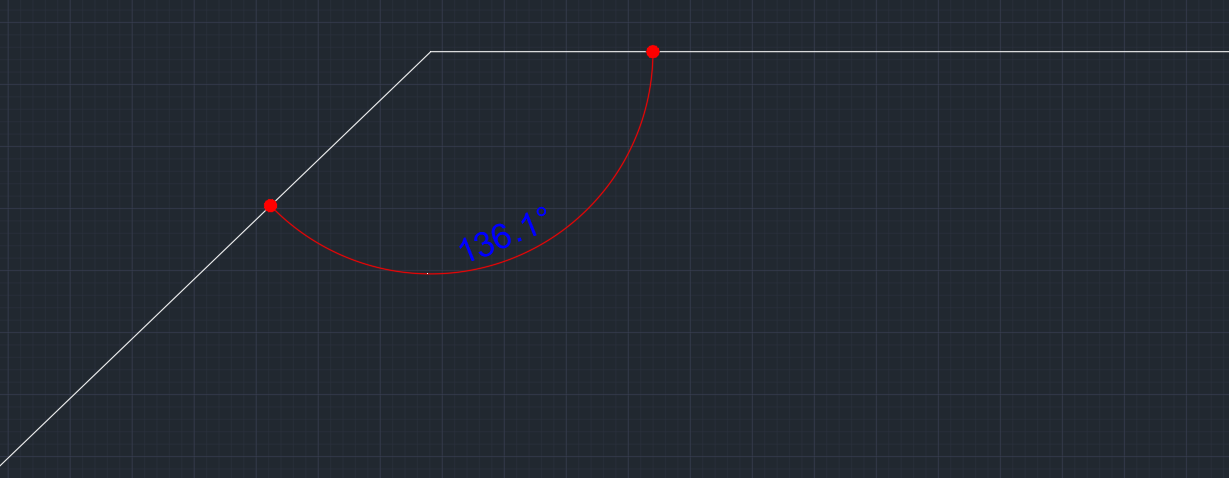 Baseline: Paralel ÖLÇÜLENDİRMEdenemek için öncelikle örnek bir çizim yapılırsa
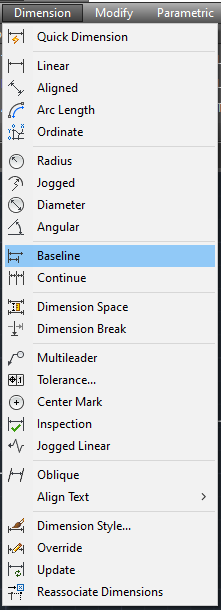 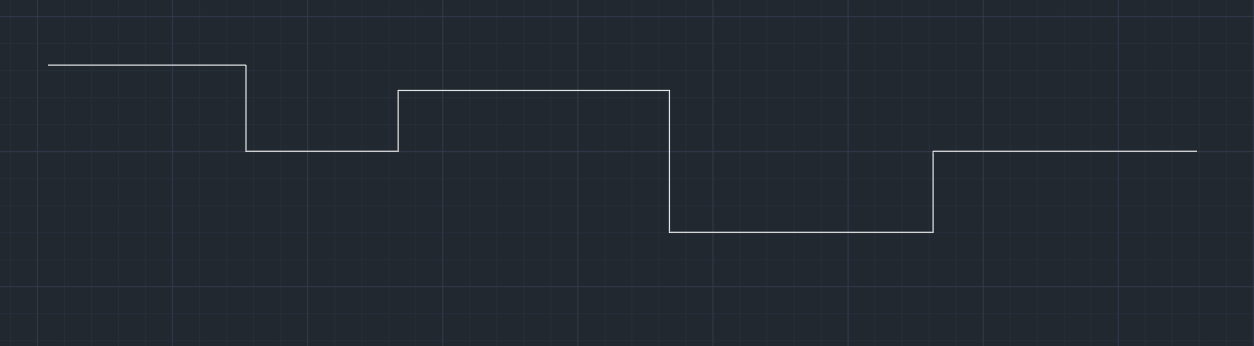 Dimension menüsünden Linear öncelikle tıklanır ilk uzunluk ölçülendirmesi için.
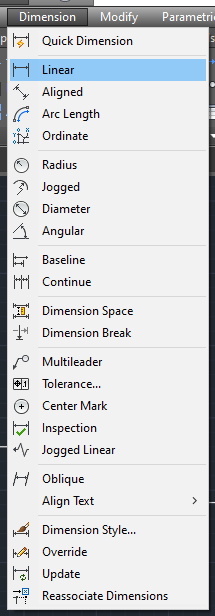 Birinci bağlama çizgisinin merkezi alınır. Merkezden kasıt doğruların uç noktalarıdır. Endpoint yakalama modu kullanılmalıdır ve işareti küçük bir karedir.
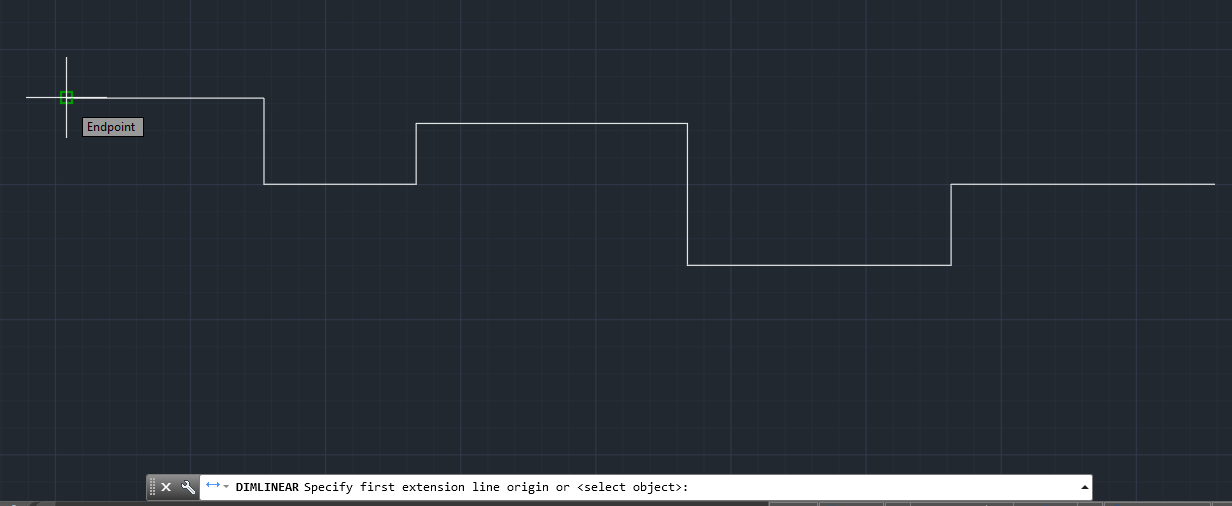 İkinci bağlama çizgisinin merkezi alınır.
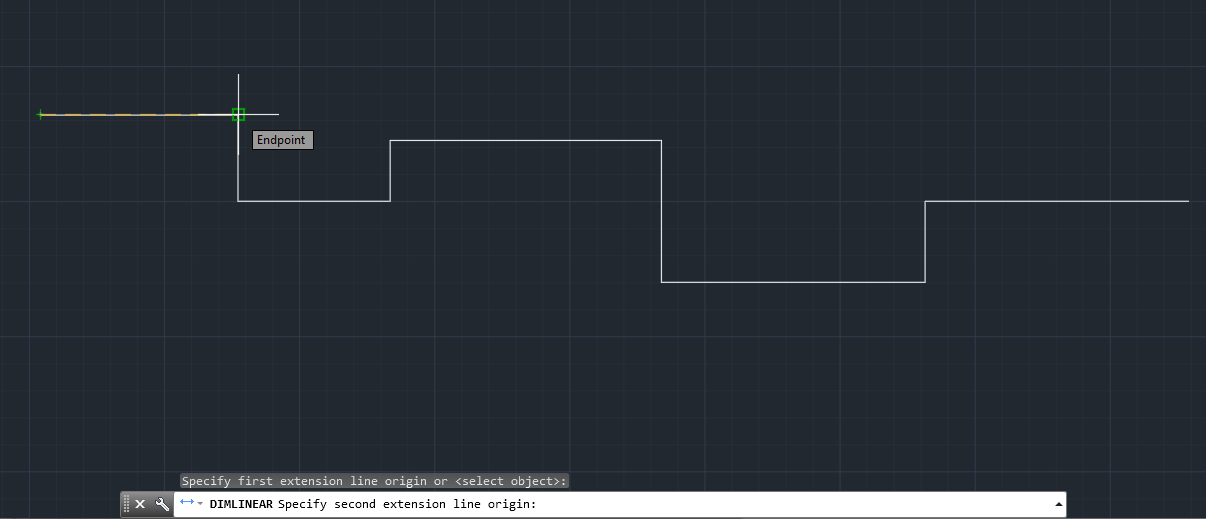 Ölçü çizgisinin yeri belirlenir. Komut satırına 12 mm için 1/100 ölçekte 120 yazılır ve enter tıklanır
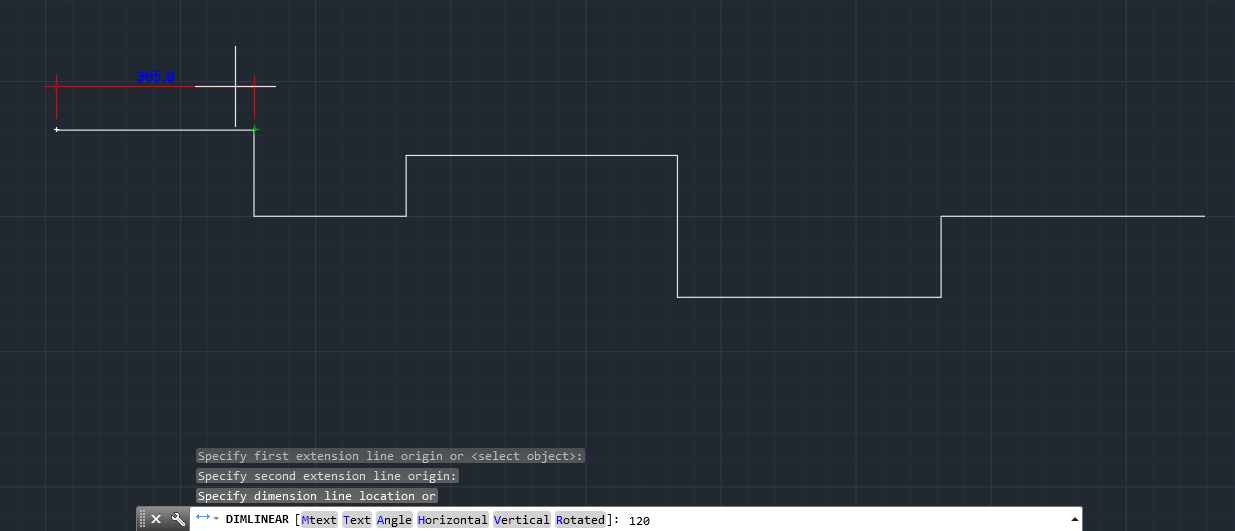 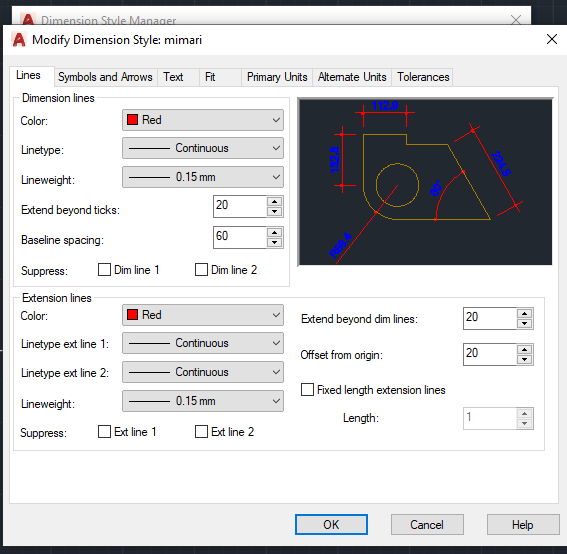 Geri kalan kısmın ölçülendirmesi için Dimension menüsünden Baseline seçilir. Baseline için Dimension Style menüsünde 6 mm için 1/100 ölçekte 60 yazılmıştır.
Birinci ölçü çizgisi seçilir.
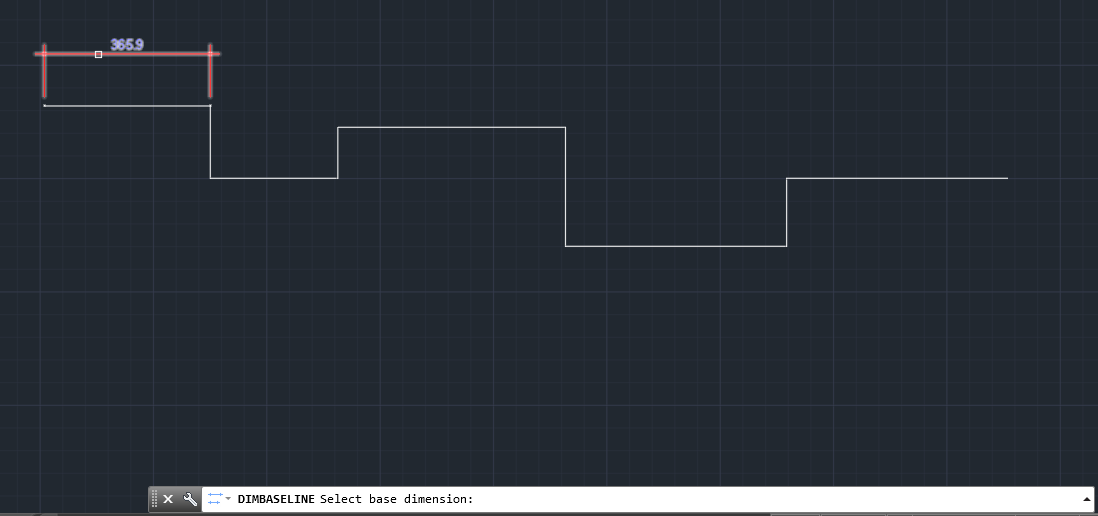 Paralel olacak ölçülerin ikinci bağlama çizgisi merkezi alınır. Çünkü birinci bağlama çizgisi merkezi otomatik olarak köşesine göre alınır.
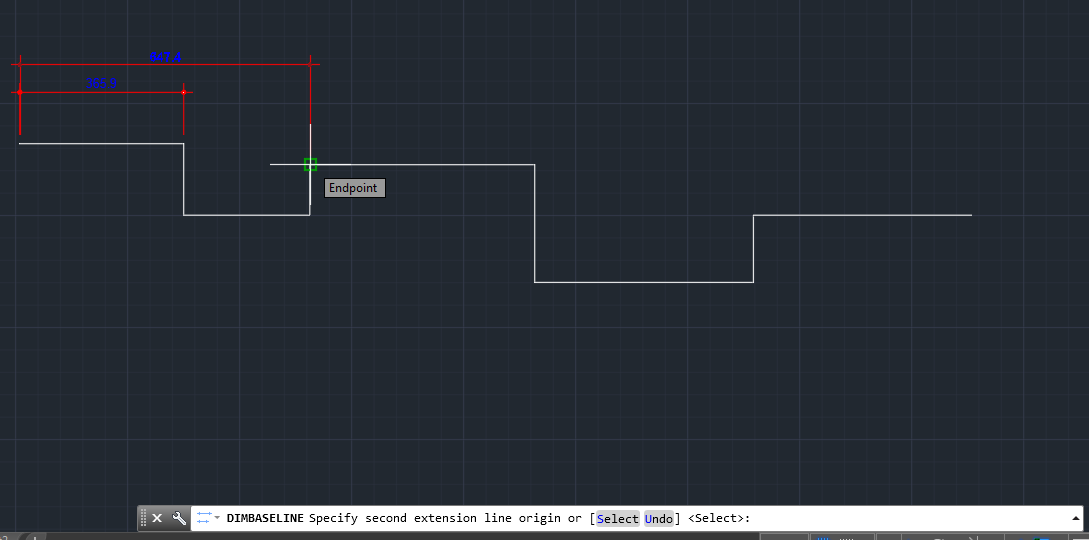 Burada Endpoint ler yakalanarak tıklanır.
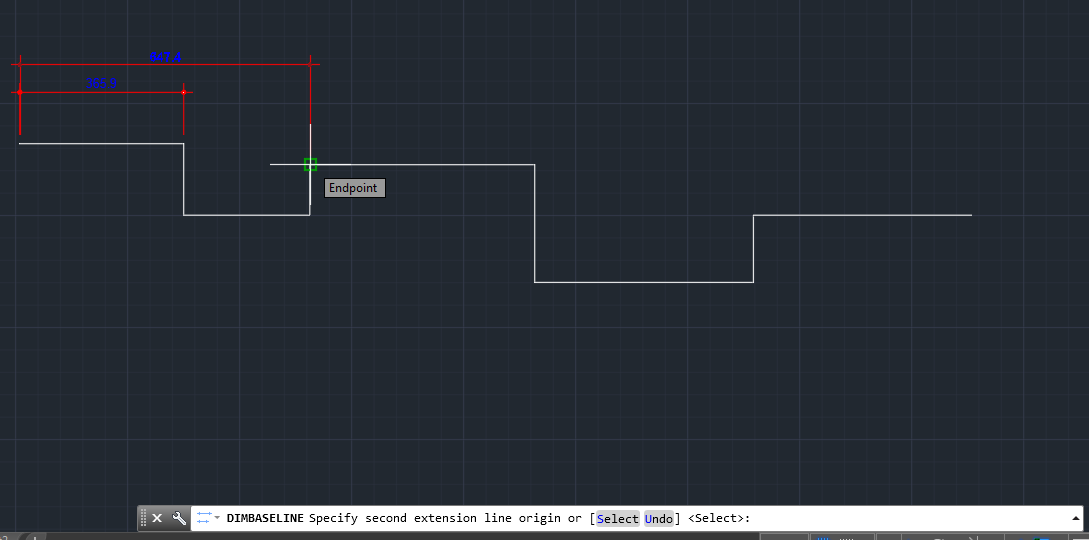 Her Endpoint için aynı işlem tekrarlanır
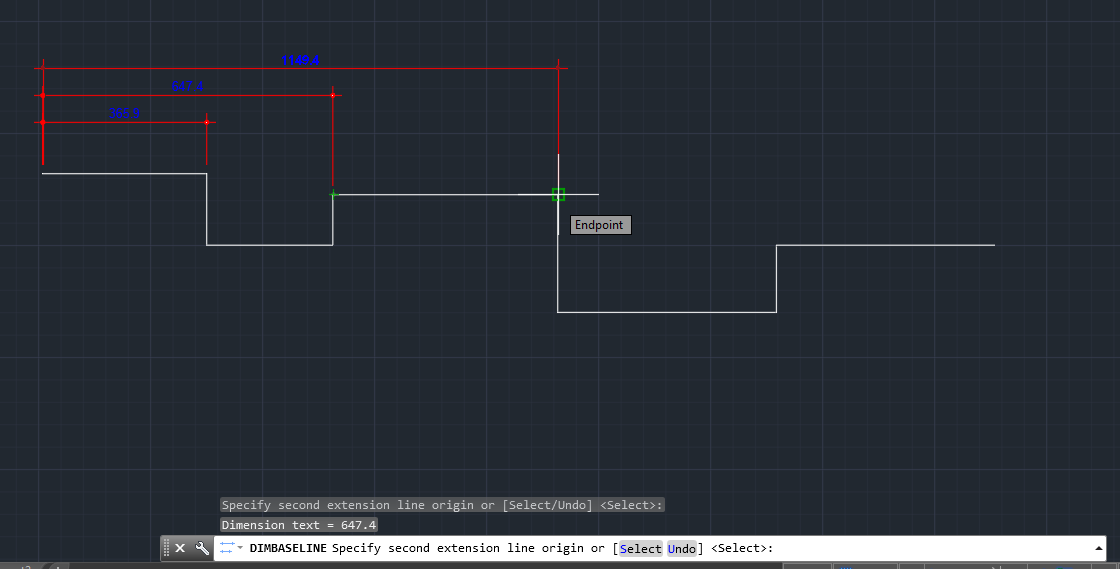 Komuttan çıkmak için enter a basılır.
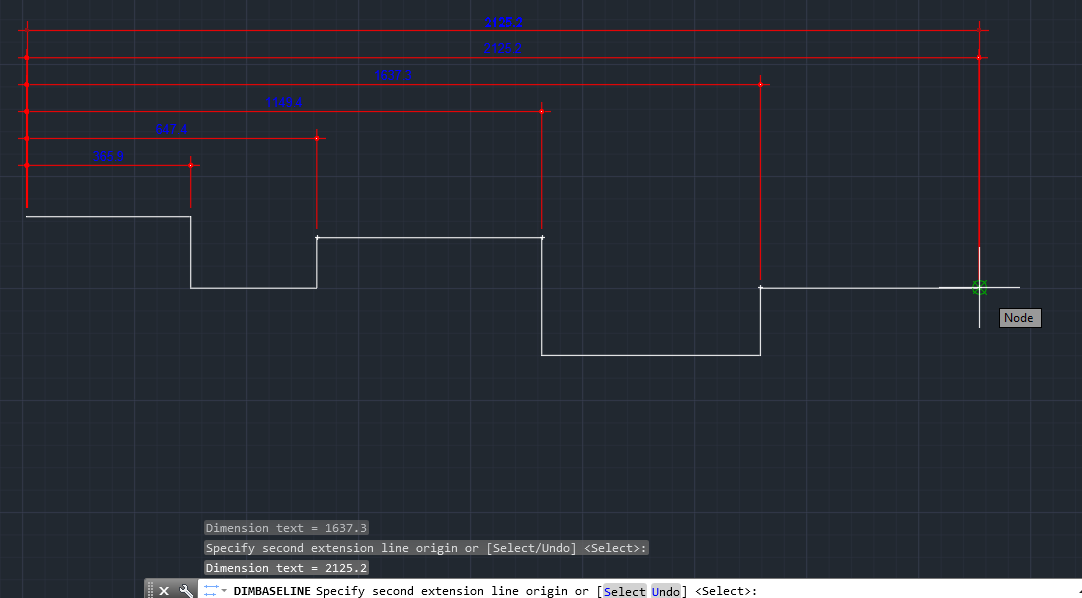 Son hal paralel ölçülendirme
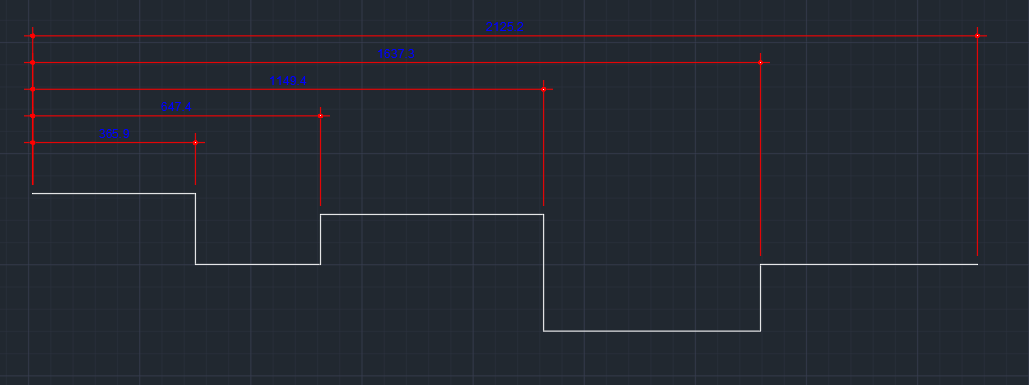 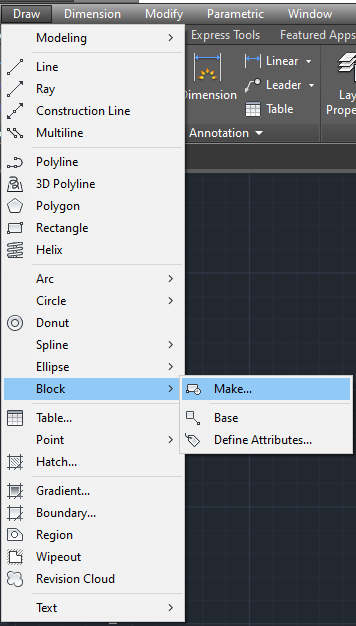 Block komutu ile hazır blok oluşturulur. Block komutuyla oluşturulmuş bloklar sadece ilgili dosyada kullanılır. Güncel dosya kaydedildiğinde blok resim de otomatikman aynı dosyaya bağlı olarak kaydedilir.
Öncelikle örnek olarak bir dikdörtgen ve daire birlikte çizilebilinir.
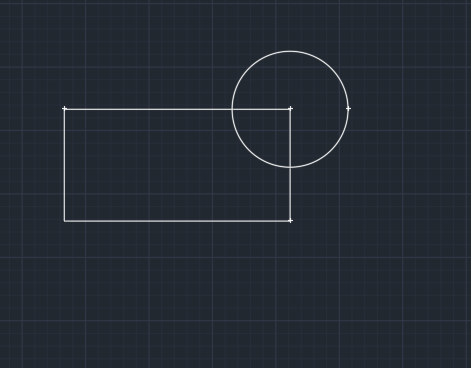 Draw-Block-Make ile komut çalıştırılır
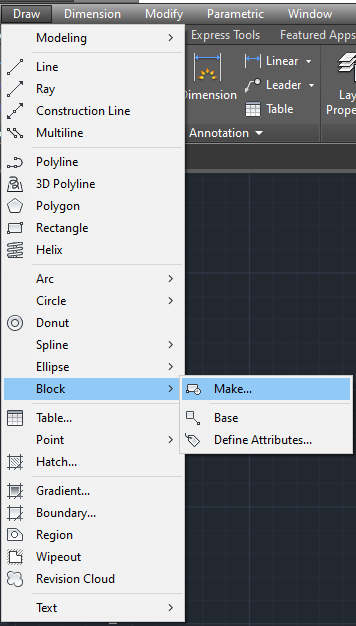 Öncelikle Name kısmına isim verilirdikdörtgen1 ismi verilir.
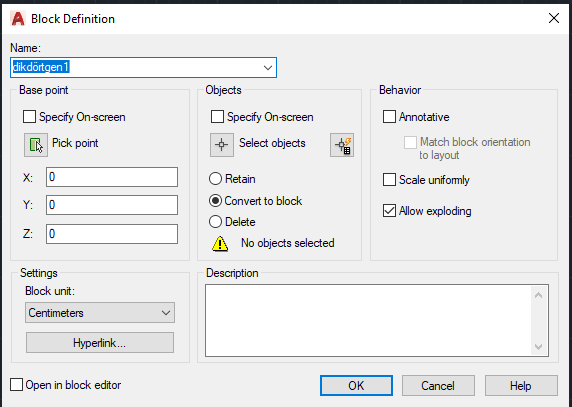 Base point ile çağrılıp tutulacak nokta belirlenir. Specify On-screen ile seçim diyalog kutusu kapatıldıktan sonra yapılır. Bu durum seçilmez
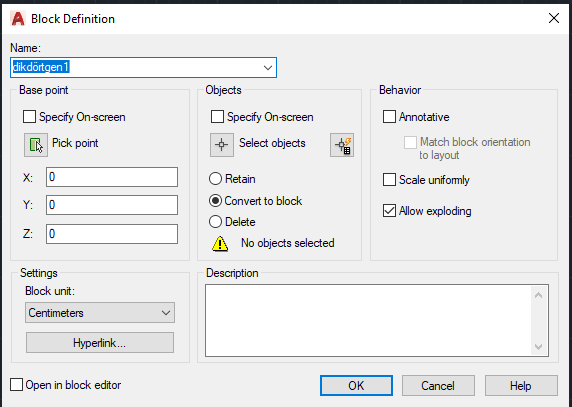 Base point  bölümünden  Pick point  düğmesine tıklanır. Çizim ekranına dönülerek yerleştirme noktası alınır. Tekrar diyalog kutusuna dönülür. Burada sol alt  köşe tutma noktası olarak seçilir
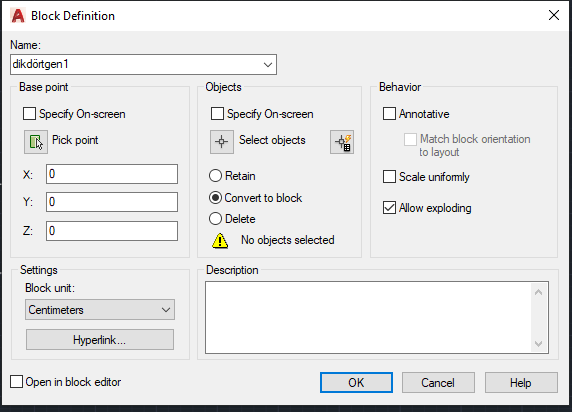 Sol alt köşe base point olarak seçilir. İşlem sonucunda tekrar diyalog kutusuna dönülür
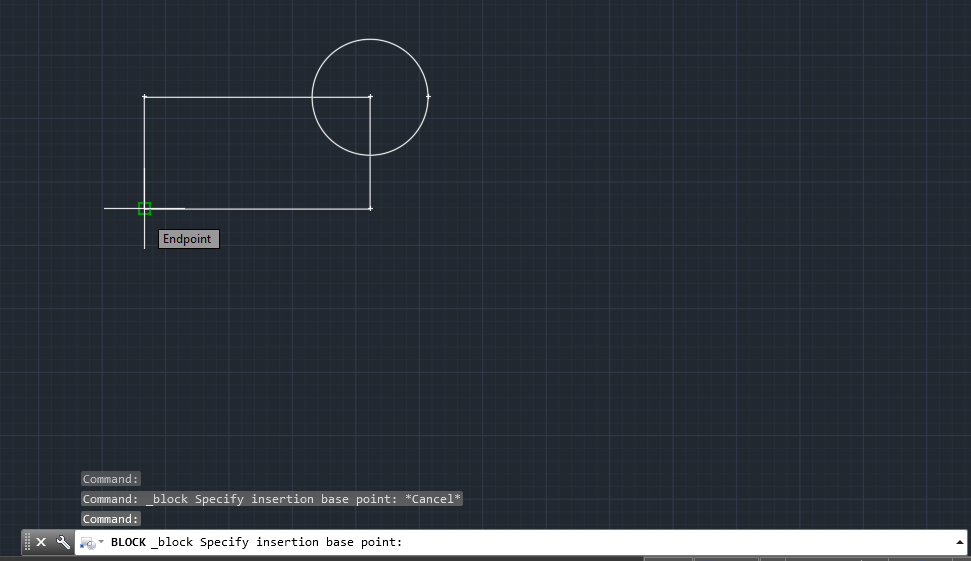 Bu durumdan sonra Pick point ile seçilen nokta X,Y,Z kısmında gözükür.
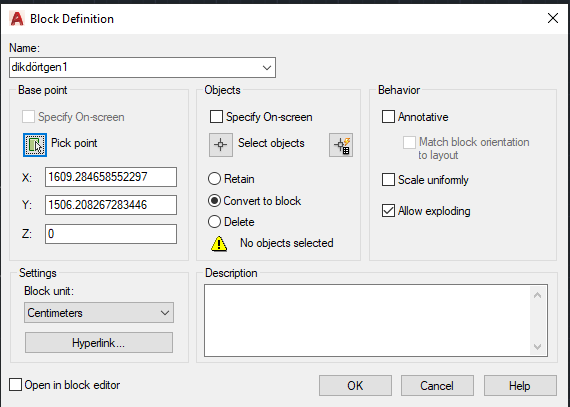 Objects  bölümünden Select objects  düğmesine tıklanır.
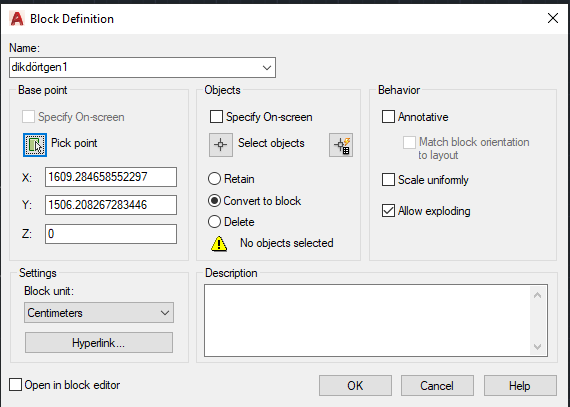 Çizim alanındaki objeler seçilir. Sağ tuşa  tıklanır veya Enter tuşuna basılır. Diyalog kutusuna geri dönülür.
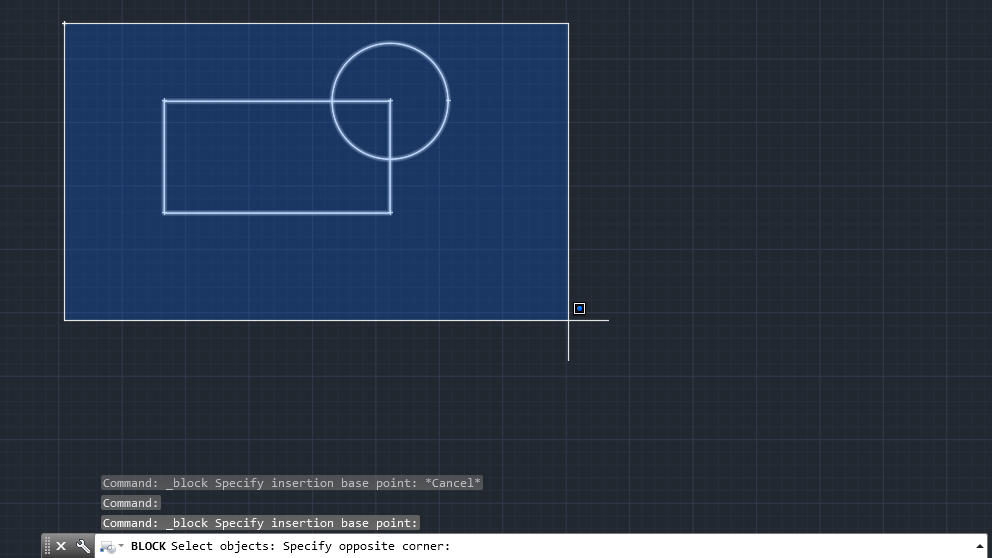 Diyalog kutusuna geri dönülünce seçilen nesne diyalog kutusunda gözükür.
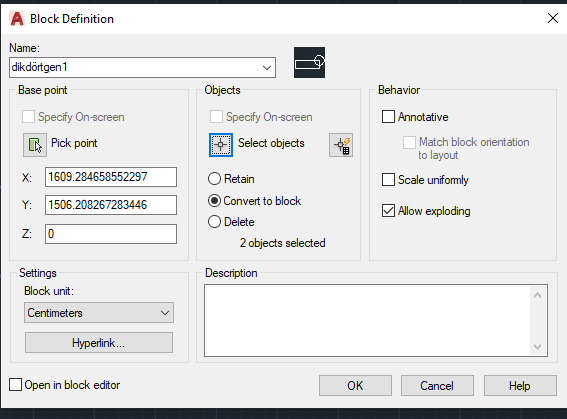 Retain: Ekranda çizim olduğu gibi kalması tercih edilirse kullanılırConvert to block ile çizim bloka dönüştürülür. Delete ile çizim silinir bloka dönüştürüldükten sonra Retain tercih edilir
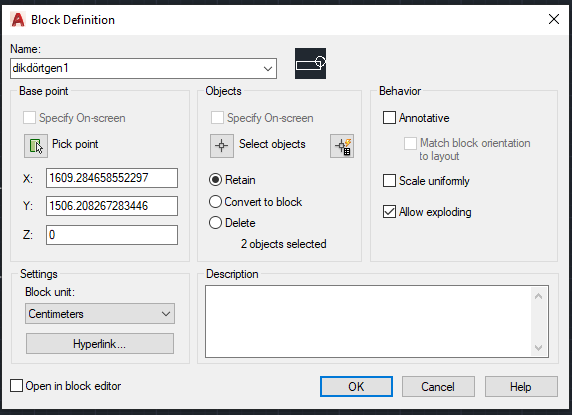 Allow exploding için tik konulursa daha sonradan patlatma işlemine izin verir.Scale uniformly için tik konulursa blokun bir kenarı için arttırma oranları diğer kenarlar için de aynı olur.
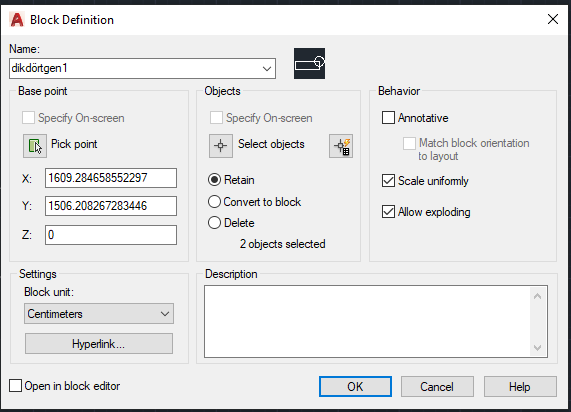 Description kısmında block hakkındaaçıklama yazılabilinir
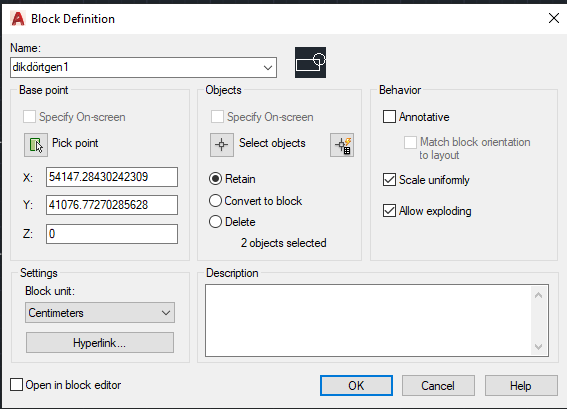 OK  düğmesine  tıklanıp  çıkıldığında verilen isimde blok kaydedilmiş olur. Blok resimler seçildiğinde hepsi birden seçilir. Explode komutuyla dağıtılırlar. Diyalog kutusu son hal
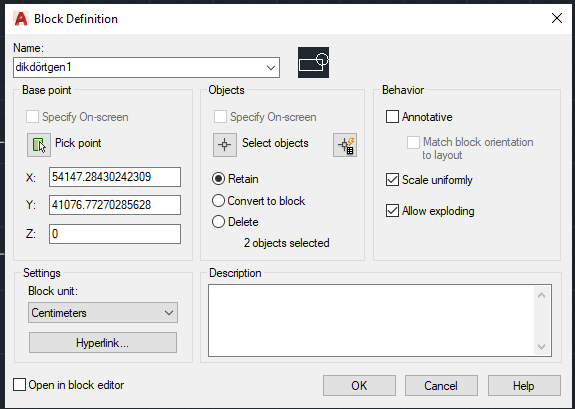 Hazırlanan bloku çağırmak için insert-block kullanılır. Block seçilirse Insert diyalog kutusu açılır.
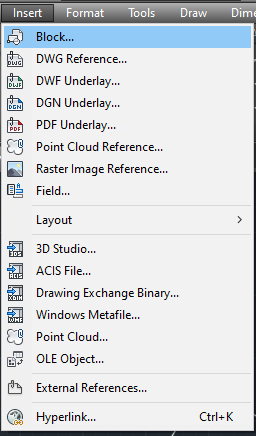 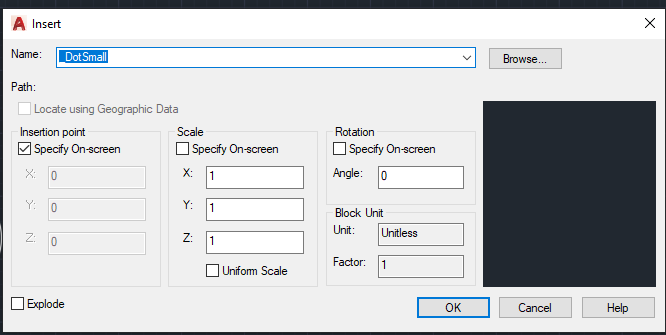 Name seçeneğinden dikdörtgen1 dosyası seçilir.
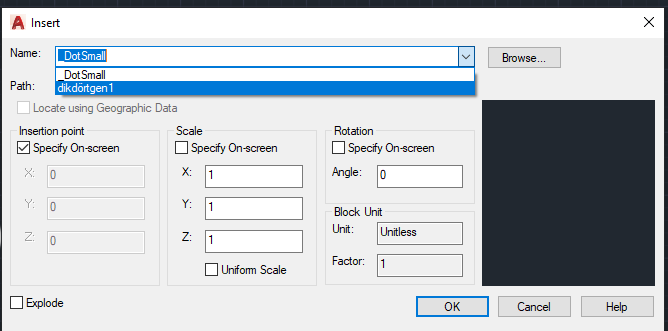 Her zaman blok resmin ismi Name kısmında görünmeyebilir. Bu gibi durumlarda Browse (Araştır) düğmesine tıklanır. Ekrana Select Drawing File (Çizim Dosyasını Seç) diyalog kutusu gelir.
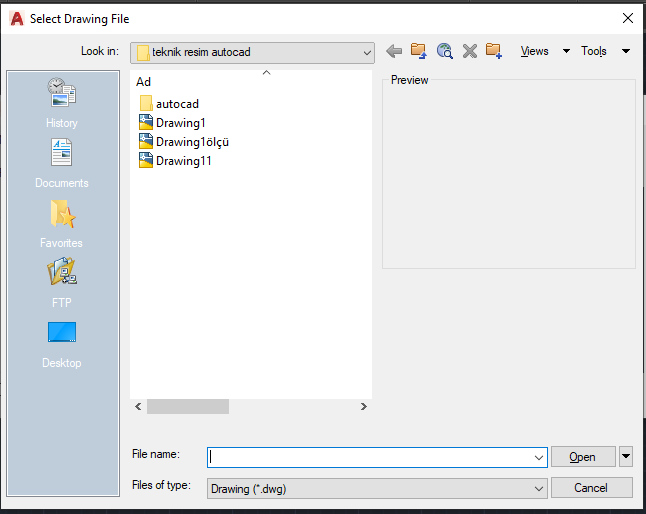 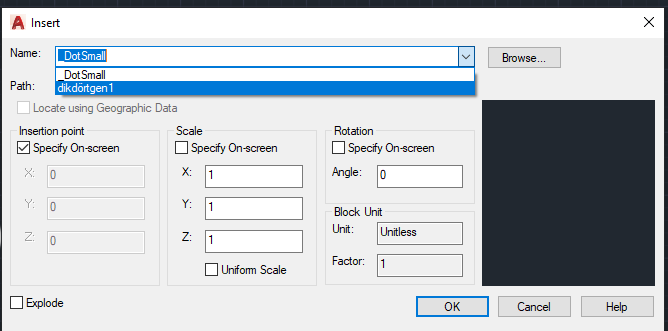 ♦ Look in kısmından dosyanın kaydedildiği klasöre ulaşılır. Sol taraftaki boşlukta klasörde kayıtlı blok resimlerin isimleri listelenir.      ♦ Yerleştirilmek istenilen dosya ismi üzerine tıklanır. File Name kısmına dosyanın ismi yazılır.      ♦  File of type kısmından AutoCAD’ in dosya uzantısı Drawing (*.dwg) seçilir.        ♦ Sağ taraftaki Preview (Ön izleme) kısmında yerleştirilmek istenilen dosyanın içeriği görüntülenir.        ♦ Open düğmesine tıklanarak Insert isimli diyalog kutusuna geri dönülür.
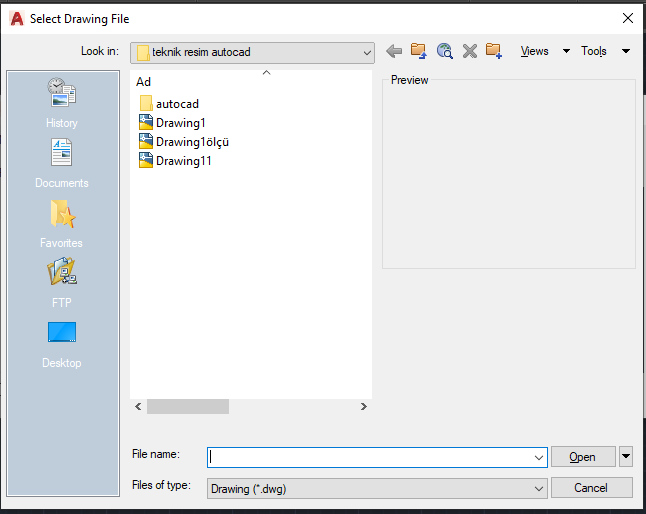 Yerleştirme noktası “Insertion Point” kısmında, genellikle ön tanımlı olarak işaretli olarak gelen yerleştirme noktasını “insertion point” ekranda tanımla “specify on secreen” ayarı kullanılır, sizde bu ön tanımlı ayarı kullanın. Bununla birlikte; şayet öbeği “block” yerleştireceğiniz koordinatları biliyorsanız, bu kutucuğun işaretini kaldırın ve koordinatları girin.
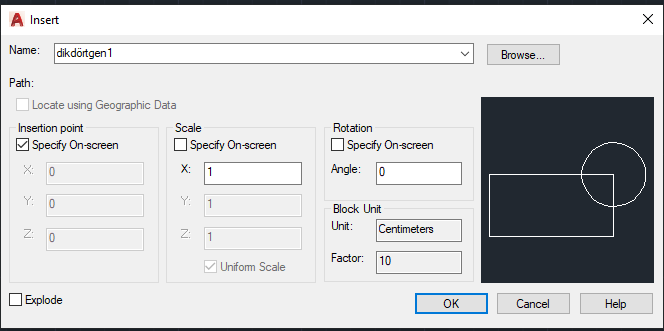 Ölçek “Scale” kısmında, öbeği “block” çizime yerleştirmeden önce bir ölçek “scale” tanımlayabilirsiniz. Ön tanımlı olarak ekranda tanımla “specify on screen” işaret kutucuğu işaretli değildir.  Fakat çiziminize döndükten sonrada öbeğin “block” ölçeğini “scale” tanımlayabilecek olmanıza rağmen, isterseniz yerleştirme noktasını “insertion point” tanımlamadan önce de ölçeği “scale” tanımlayabilirsiniz. Şayet, ölçek değerlerini biliyorsanız, X, Y ve Z ölçek “scale” değerlerini girebilirsiniz. Ön tanımlı olarak X, Y ve Z yönleri için aynı ölçek değeri kullanılacak anlamına gelen düzenli ölçek “uniform scale” işaretli olarak karşınıza gelecektir. Bu üç yön için farklı ölçek değerlerini kullanmak istiyorsanız, bu işaret kutusunun tikini kaldırın ve istediğiniz değerleri girin.
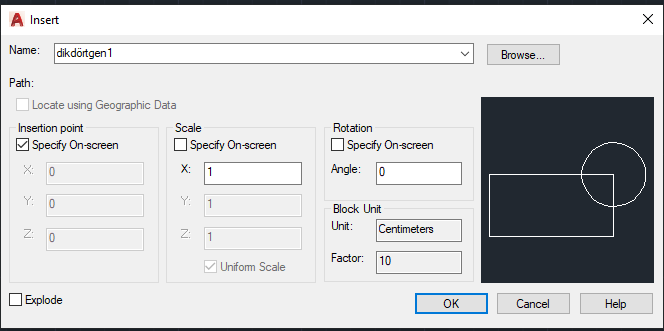 Dönme “Rotate” kısmında, dönme açısını önceden tanımlayabilirsiniz. Ön tanımlı olarak ekranda tanımla “specify on screen” işaret kutucuğu işaretli değildir.  Fakat çiziminize döndükten sonrada öbeğin “block” dönme açısını “rotation angle” tanımlayabilecek olmanıza rağmen, isterseniz yerleştirme noktasını “insertion point” tanımlamadan önce de dönme açısını “rotation angle” tanımlayabilirsiniz. Şayet, dönme açısını “rotation angle” biliyorsanız, bu kısımda açı degerini giriniz.
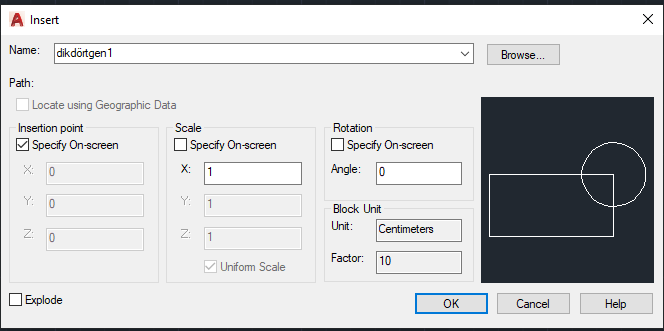 Dönme “Rotate” kısmında, dönme açısını önceden tanımlayabilirsiniz. Ön tanımlı olarak ekranda tanımla “specify on secreen” işaret kutucuğu işaretli değildir.  Fakat çiziminize döndükten sonrada öbeğin “block” dönme açısını “rotation angle” tanımlayabilecek olmanıza rağmen, isterseniz yerleştirme noktasını “insertion point” tanımlamadan önce de dönme açısını “rotation angle” tanımlayabilirsiniz. Şayet, dönme açısını “rotation angle” biliyorsanız, bu kısımda açı degerini giriniz.
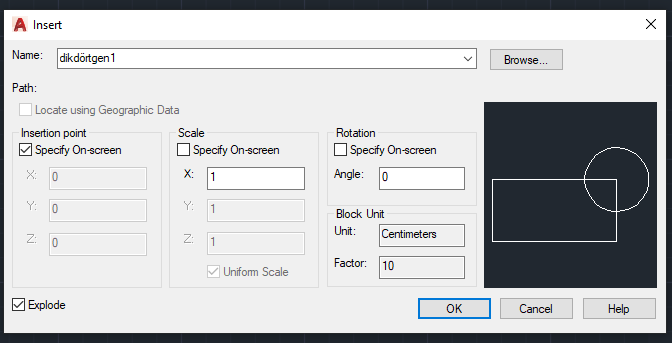 OK ile block yerleştirilir. Insert Son Hal
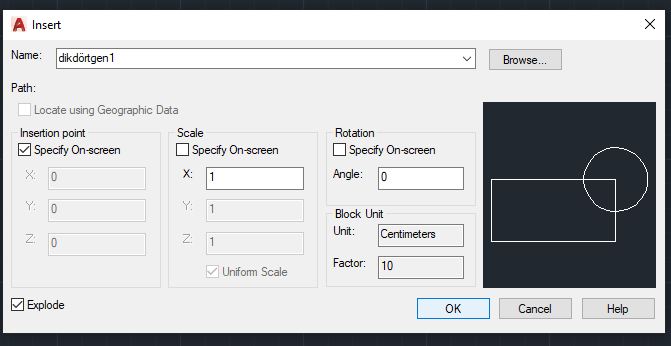 Base Point seçilirse blok yerleştirilmiş olur.
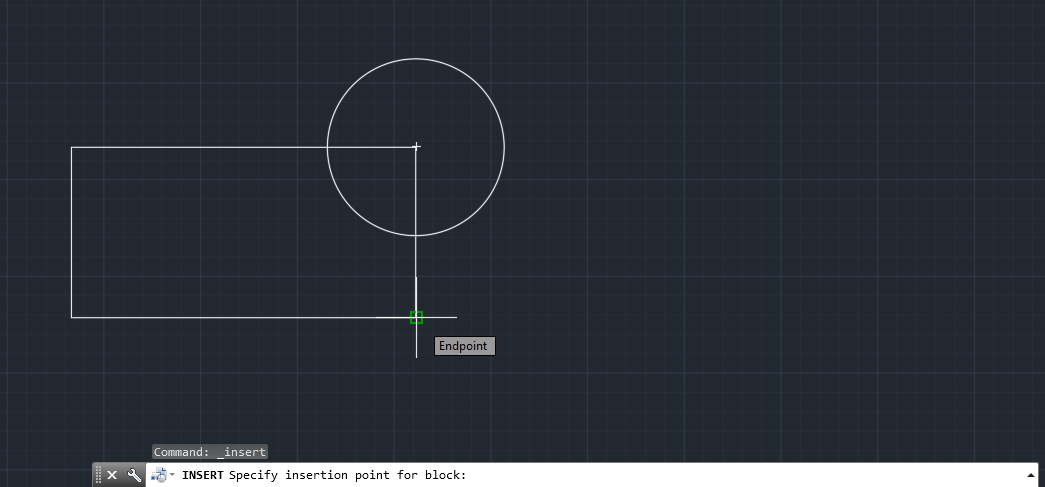 Son hal
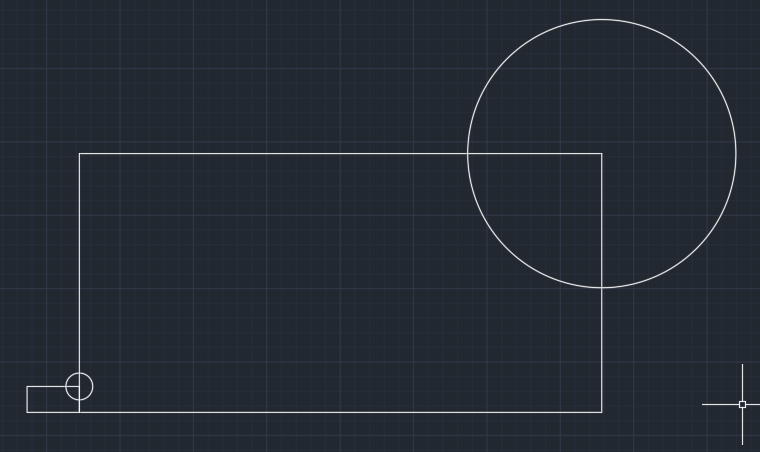 Wblock komutunda olduğu gibi Block komutu da objeleri blok haline getirir. Aralarında şöyle bir fark vardır. Wblock (Blok yaz) komutuyla oluşturulmuş bloklar değişik dosyalarda sınırsız sayıda kullanılırken, Block komutuyla oluşturulmuş bloklar sadece ilgili dosyada kullanılır. Güncel dosya kaydedildiğinde blok resim de otomatikman aynı dosyaya bağlı olarak kaydedilir.
Her meslekte şekil ve ölçü bakımından değişmeyen ve sürekli kullanılan standart elemanlar vardır. Örneğin cıvata, somun, kapı, pencere, elektrik düğmesi gibi çok kullanılan standart elemanları tekrar tekrar çizmek büyük zaman kaybına sebep olacaktır. Bu şekiller,  bir defa çizilip “WBLOCK” komutu ile bir  bütün (blok) haline getirilip Harddisk’e  çizim dosyası gibi kaydedilir. İstenildiğinde “INSERT” komutu ile sınırsız sayıda çağrılıp kullanılabilir.
Name e isim verilir.Base point tutup çağrılan noktaLayer ile 1.5k (0.15 mm) kalınlığında çizgi tanımlanır
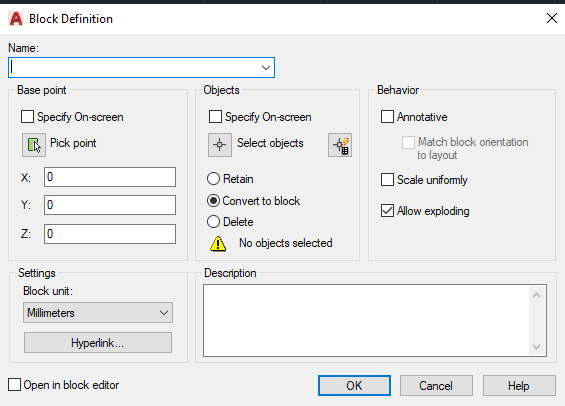 Çok sayıda objeden oluşan çizimlerin bir bütün haline getirilmesine block (blok) denir. Bu amaçla kullanılan komutlara blok komutları denir. Block haline getirilmiş resimler üzerinde değişiklik yapabilmek için “EXPLODE” komutuyla dağıtılmalıdır.
Wblock Komutu Sadece komut satırında çıkmaktadır. Wblock komutuna aşağıdaki yoldan girilir:♦ Klavyeden WBLOCK kelimesi veya W harfi yazılır ve Enter tuşuna basılır.        Command: WBLOCK (W)
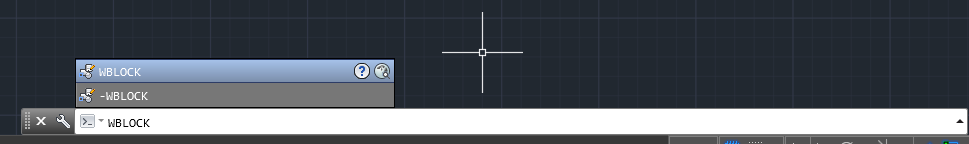 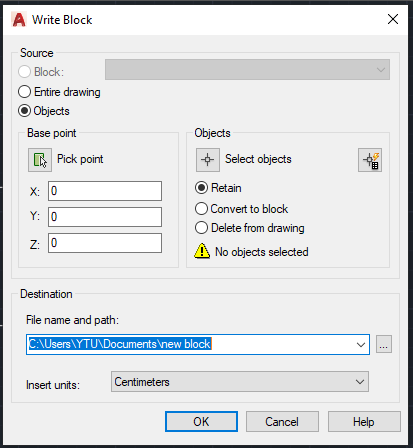 Komut çalıştırıldığında Source kısmında üç seçenek mevcuttur. Source bölümünden  Objects (Objeler) seçeneği seçilir.Block ile önceden draw’dan yapılan block’u Wblock  yapıyor.Entire drawing ile tüm çizilen çizimleri block yapıyor.Objects ile seçilen çizimleri block’a dönüştürür.
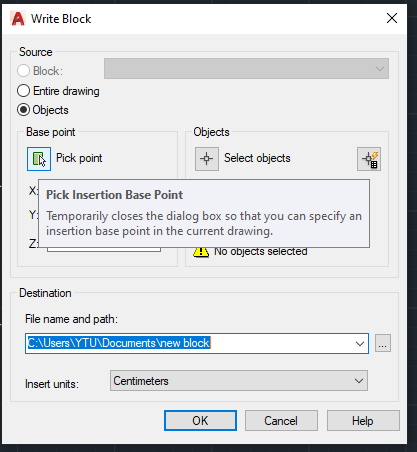 Ekrana çağırıldığında yerleştirme noktası için Base point  (Temel nokta) bölümünden  Pick point  (Nokta tıklayın)  düğmesi tıklanır. Çizim ekranına dönülür ve blok çağrıldığında kullanılacak yerleştirme noktası tıklanır. Her objenin temel noktası değişik yerlerde olabilir. Tekrar diyalog kutusuna dönülür.
Base Point olarak koordinatlar ekrandan nokta  seçilerek belirlenir. Nokta seçilince tekrar diyalog kutusuna dönülür.
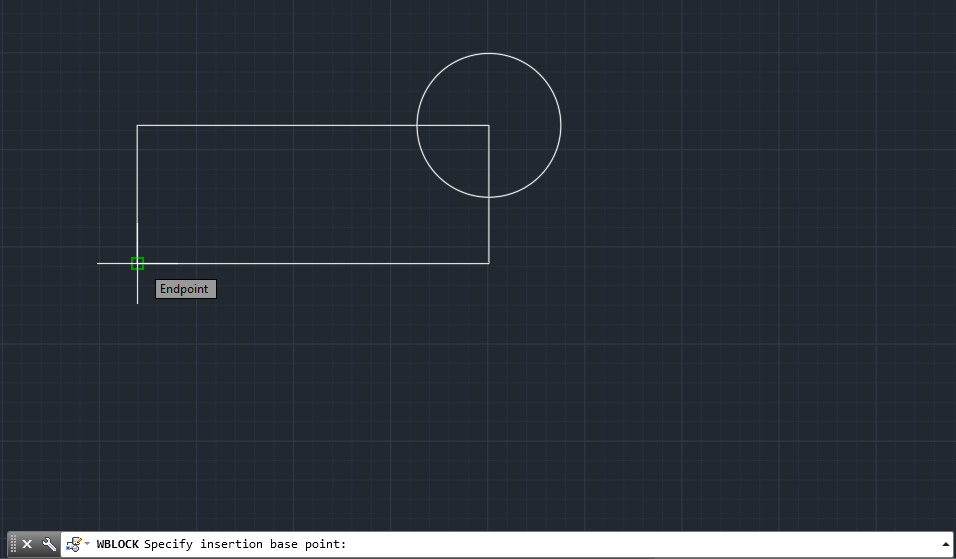 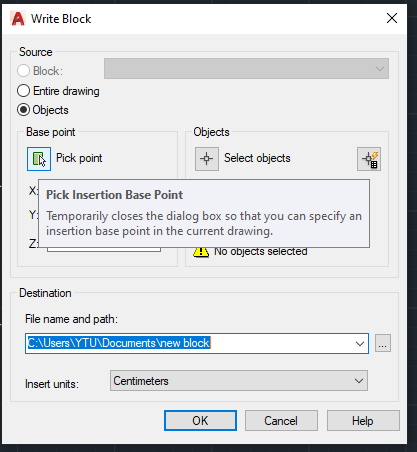 Koordinatlar otomatik seçilmiş olur.
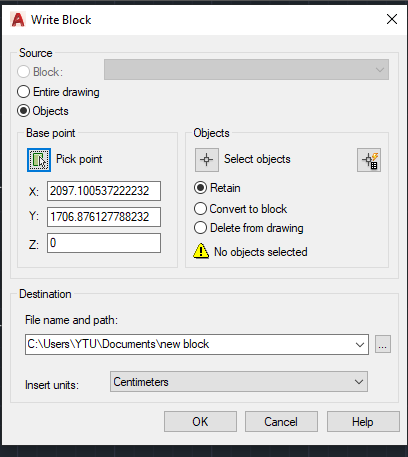 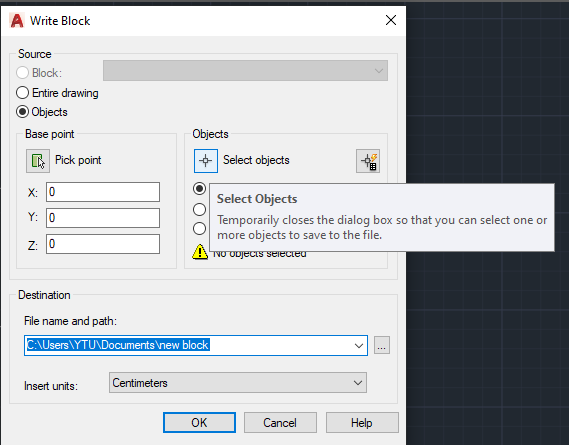 Objects  bölümünden  Select objects (Objeleri seçiniz)  düğmesi tıklanır.
Çizim alanına geçilir  ve objeler seçilir. Sağ tuşa veya Enter tuşuna basılarak seçme işlemi sonuçlandırılır ve diyalog kutusuna geri dönülür.
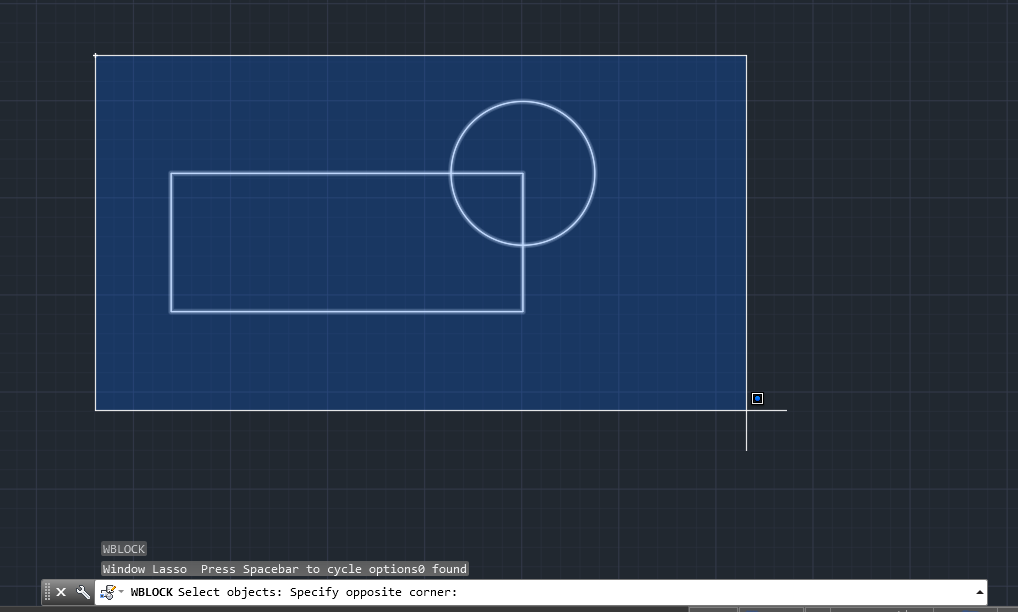 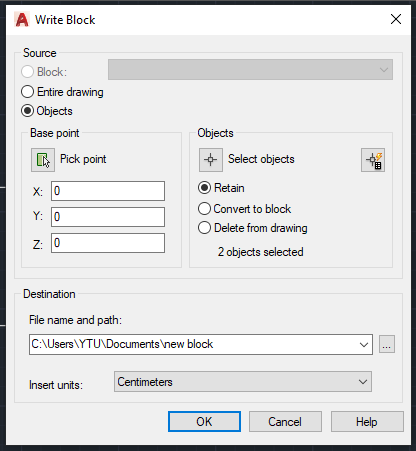 Objects kısmında Retain ekranda yapılan çizimi olduğu gibi bırakır.Convert to block çizimi block’a dönüştürür.Delete from drawing yapılan çizimi ekrandan siler.Retain seçeneği tercih edilir.
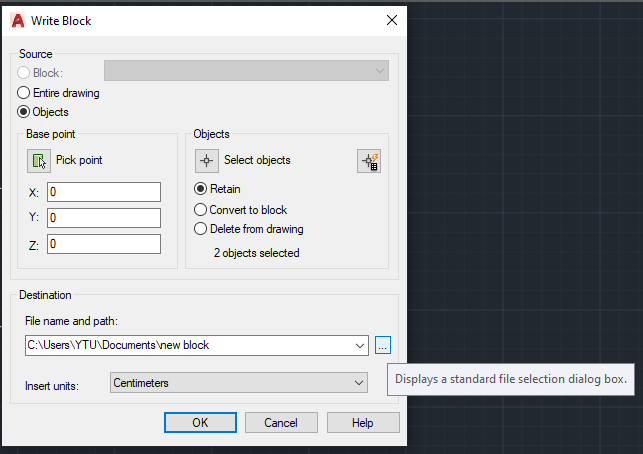 Blok resmin kaydetme yeri için Destination  (Hedef) bölümü kullanılır. File name and path (Dosya ismi ve yol)  kısmındaki boşluğun sağındaki  …(üç noktaya) tıklanır ve Browse for Drawing File diyalog kutusu görüntülenir
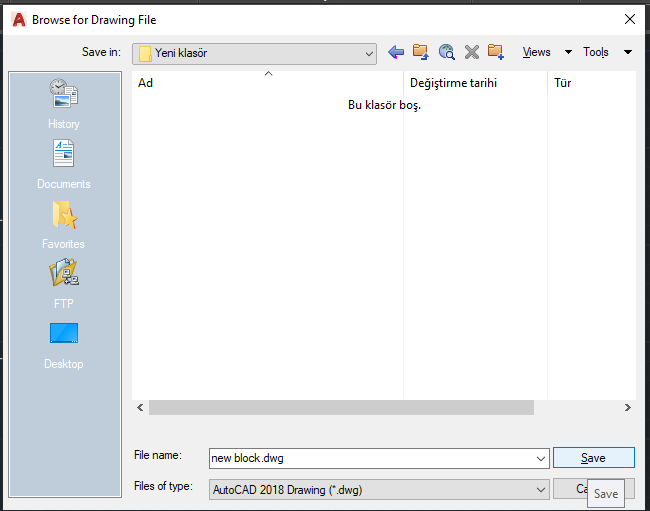 Save in kısmından dosyanın kaydedileceği önceden oluşturulmuş klasör seçilir.         > File Name kısmına dosyanın ismi yazılır. Blok olduğu anlaşılsın diye BLOK kelimesi ilave edilebilir.
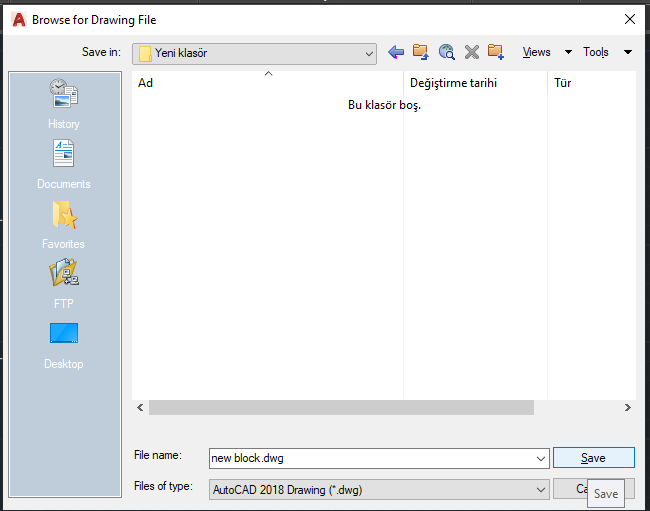 > File of type kısmından versiyon ismi seçilir. Eski versiyon formatlarında kayıt yapılabilir.> Save düğmesine tıklanarak blok resim dosyaya kaydedilir. Write Block isimli diyalog kutusuna geri dönülür.
OK  düğmesine  tıklanıp  çıkıldığında verilen isimde blok resim kaydedilmiş olur.
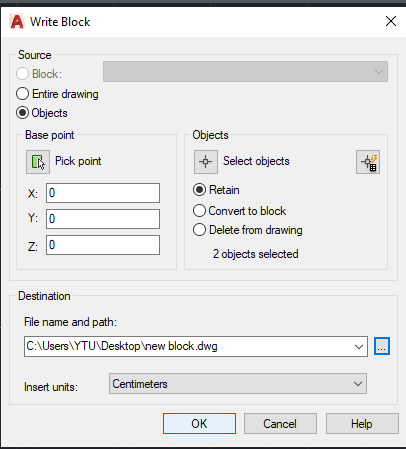 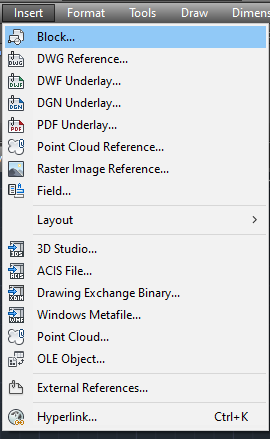 Wblock ve Block komutları ile oluşturulmuş blok resimleri ekrana getirerek yerleştirilmesini sağlayan bir komuttur. Blok resimler sınırsız sayıda çağrılıp yerleştirilebilirler.
    Insert komutuna aşağıdaki yollardan girilir:
    ♦ Klavyeden INSERT veya I harfi yazılır ve Enter  tuşuna basılır.
       Command: INSERT (I) 
    ♦ Insert Menu ► Block                     (Yerleştirme Menüsü ►Blok)     
    ♦ Draw Toolbar ► Insert Block        (Çizim Araç Çubuğu ► Blok Yerleştir) 
    ♦  Ribbon ► Home Tab ►Block Panel ►Insert         
        (Komut Şeridi ►Home Sekmesi ►Block Paneli ►Yerleştir)
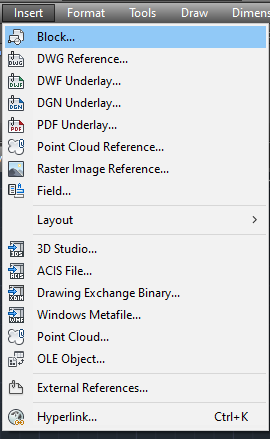 Insert-Block komutundan tekrar çağrılabilir dosya. Blok resim yerleştirmek için aşağıdaki sıra takip edilir:1. Insert komutu uygun yöntemlerden biriyle çalıştırılır. Command: INSERT  2. Komut çalıştırıldıktan sonra Insert (Yerleştir) isimli diyalog kutusu görüntülenir ve aşağıdaki düzenlemeler yapılır
♦ Name kısmından  yerleştirilecek blok seçilir.
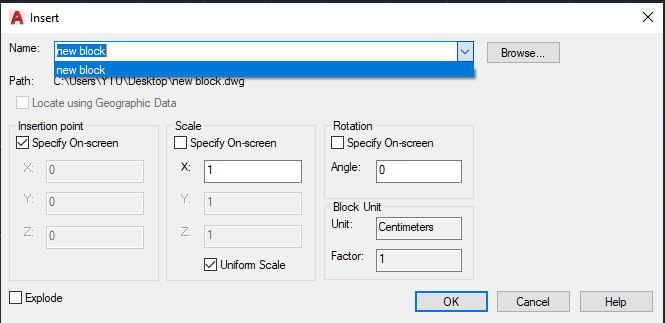 ♦ Her zaman blok resmin ismi Name kısmında görünmeyebilir. Bu gibi durumlarda Browse (Araştır) düğmesine tıklanır. Ekrana Select Drawing File (Çizim Dosyasını Seç) diyalog kutusu gelir ♦ Browse  düğmesine tıklanarak  blok resmin kaydedildiği  yere gidilir.
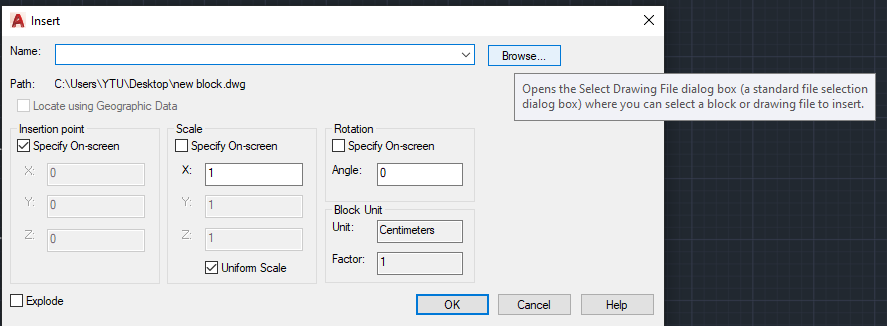 ♦ Look in kısmından dosyanın kaydedildiği klasöre ulaşılır. Sol taraftaki boşlukta klasörde kayıtlı blok resimlerin isimleri listelenir.
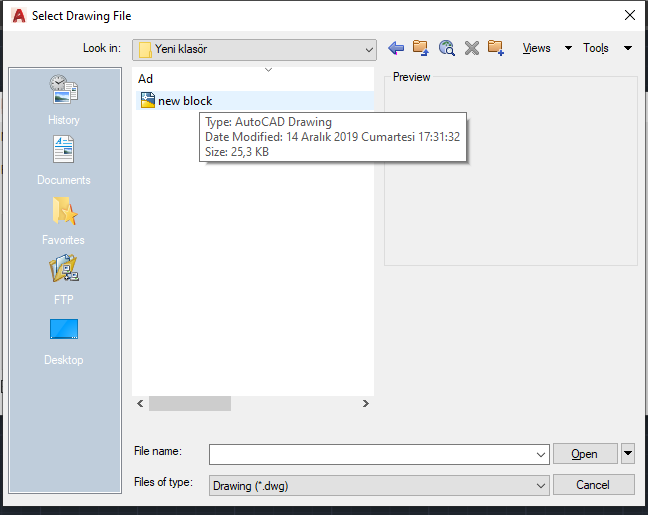 ♦ Yerleştirilmek istenilen dosya ismi üzerine tıklanır. File Name kısmına dosyanın ismi yazılır.
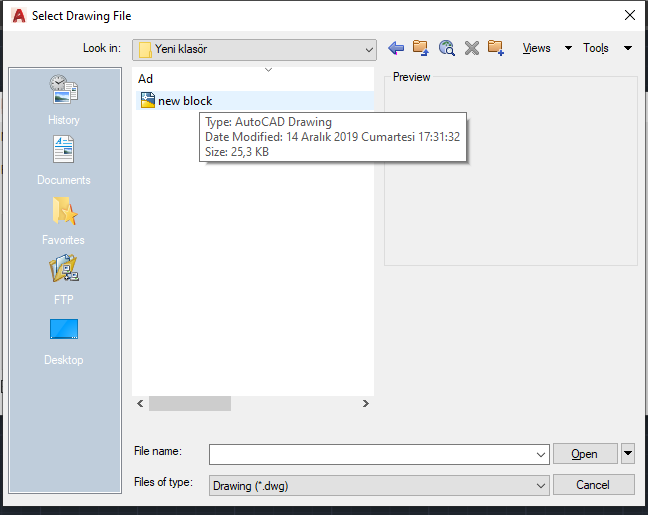 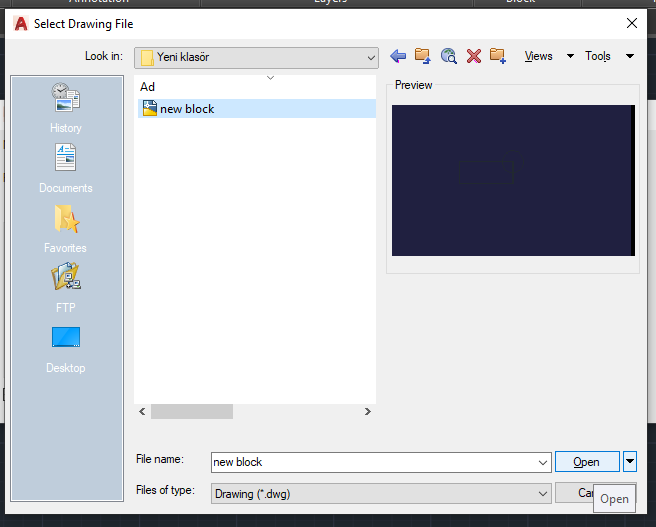 ♦  File of type kısmından AutoCAD’ in dosya uzantısı Drawing (*.dwg) seçilir.        ♦ Sağ taraftaki Preview (Ön izleme) kısmında yerleştirilmek istenilen dosyanın içeriği görüntülenir.
♦ Open düğmesine tıklanarak Insert isimli diyalog kutusuna geri dönülür.
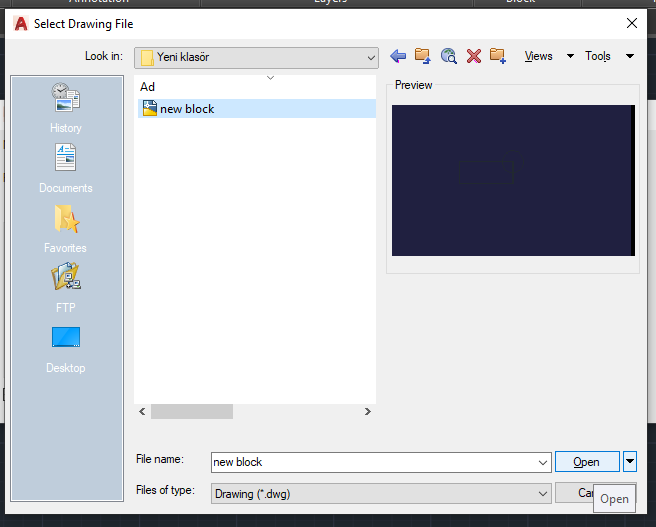 ♦  Explode (Dağıt) onay kutusu işaretlenirse blok resimler otomatik olarak dağıtılırlar.
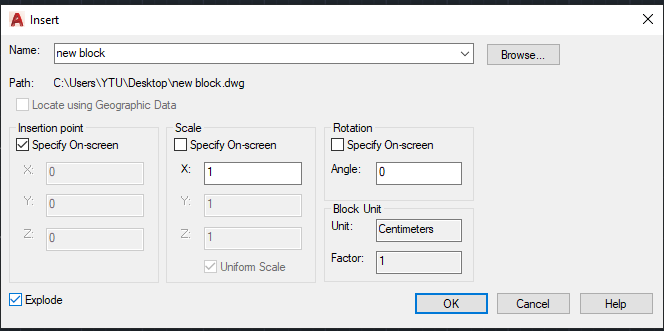 ♦  Explode (Dağıt) onay kutusu işaretlenirse blok resimler otomatik olarak dağıtılırlar. Explode aktifse büyütme küçültme oranı koordinatlar için tek bir oran olur.
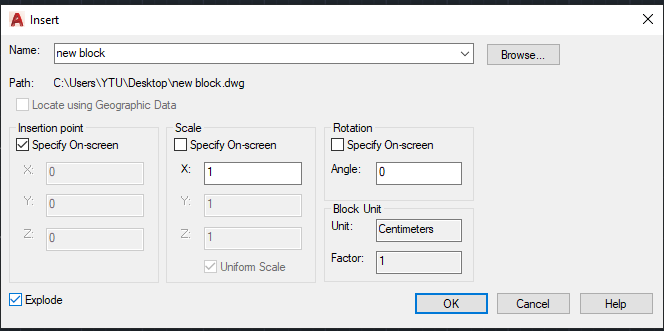 Explode’a tik konmazsa koordinatlar için farklı  büyütme küçültme oranı oluşturulabilinir.
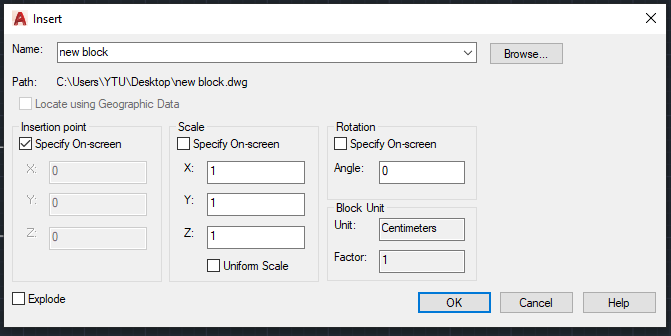 ♦  Rotation ile döndürme açısı belirlenebilir. O yazılırsa olduğu gibi kalır.
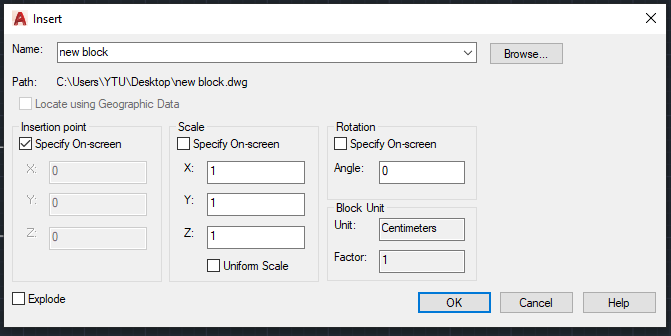 ♦  Insertion point (yerleştirme noktası) şekil üzerinden belirlenir.
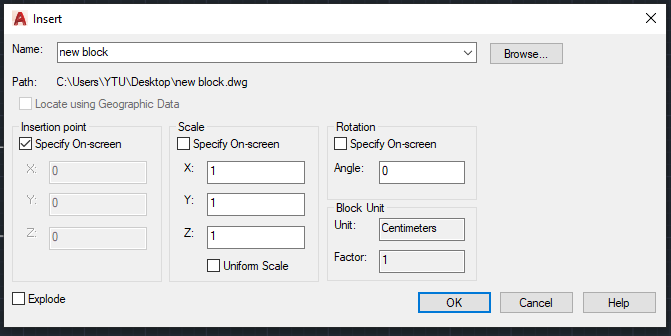 ♦  Block Unit kısmında otomatik autocad’te tanımlı birimde gözükür.
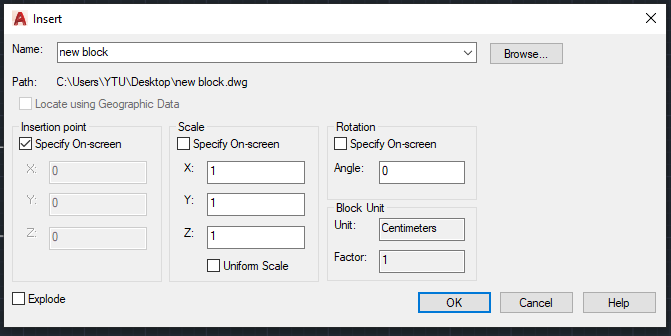 ♦ OK  düğmesine  tıklandığında ekrana dönülür. blok resim yerleştirme noktasından yakalanarak ekranda görünmeye başlar ve istenilen yere tıklanarak yerleştirilir. Yerleştirilen blok resimler bir bütün halindedir. Seçildiklerinde hepsi birden seçilir.
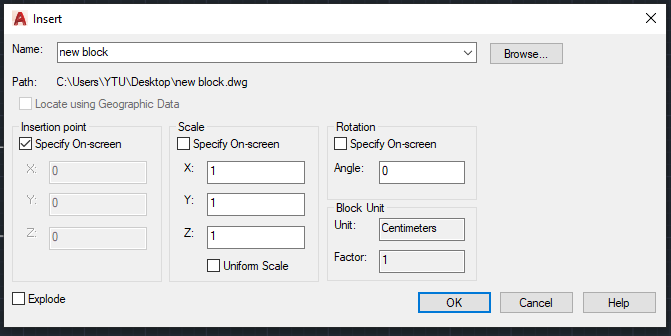 Blok resim yerleştirme noktasından yakalanarak ekranda görünmeye başlar ve istenilen yere tıklanarak yerleştirilir. Yerleştirilen blok resimler bir bütün halindedir. Seçildiklerinde hepsi birden seçilir.
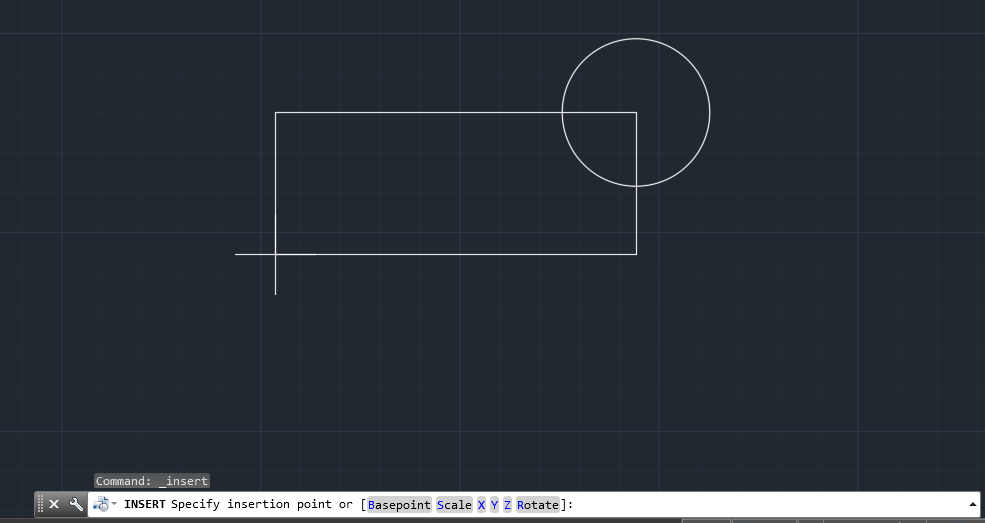 Blok resim yerleştirme noktasından yakalanarak ekranda görünmeye başlar ve istenilen yere tıklanarak yerleştirilir. Yerleştirilen blok resimler bir bütün halindedir. Seçildiklerinde hepsi birden seçilir.
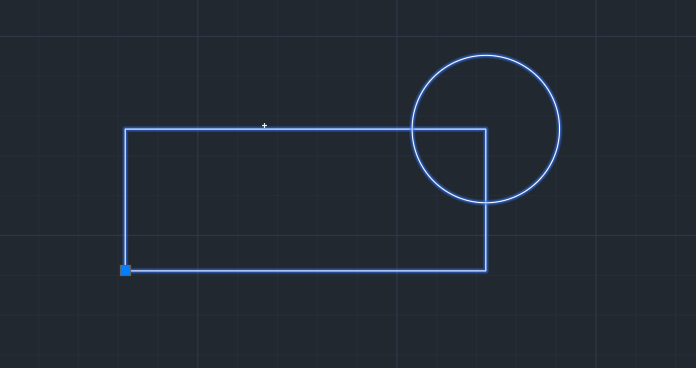 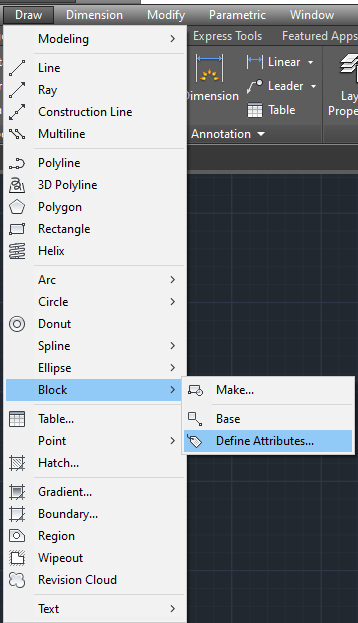 Define AttributesDeğişken Block OluşturmaDeğişken etiketler içeren bloklar oluşturulur.
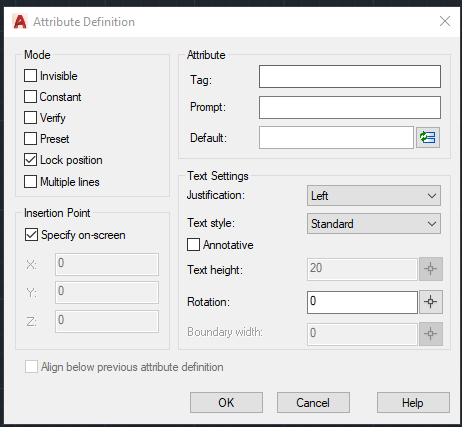 Mode kısmı aynen bırakılır.
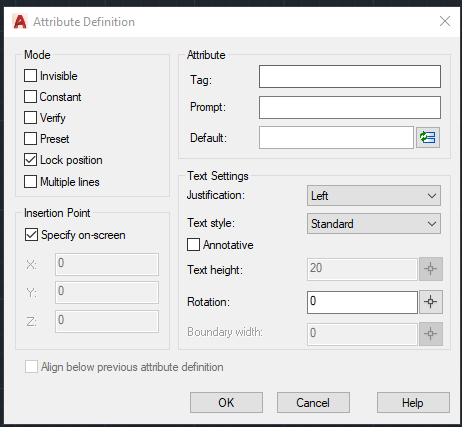 Insertion Point Yerleştirme noktası “Insertion Point” kısmında, genellikle ön tanımlı olarak işaretli olarak gelen yerleştirme noktasını “insertion point” ekranda tanımla “specify on screen” ayarı kullanılır, sizde bu ön tanımlı ayarı kullanın.
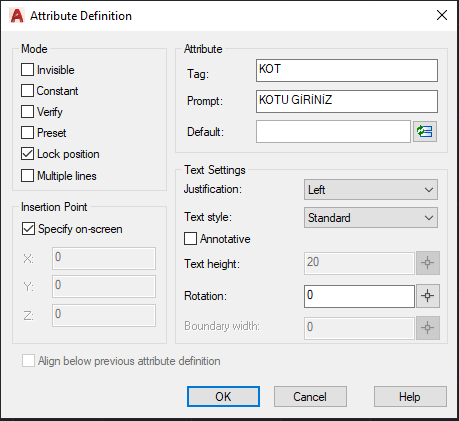 Tag: Attribute verilen isim. Bu isim bloğun içini düzenlerken veya bloğu yaratırken görebileceğimiz yazıdır. Attribute hakkında bilgi verir.
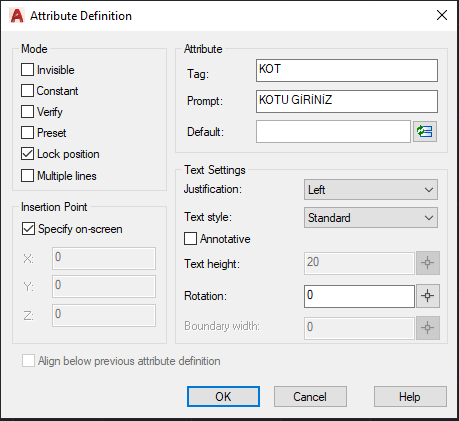 Prompt: Bloğu hazırlayıp yerleştirdikten sonra ekrandan değeri isterken bize sorduğu soru.
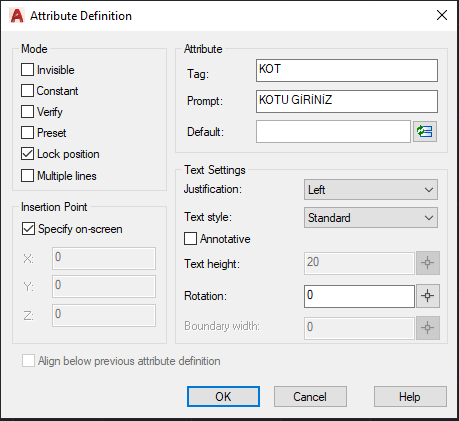 Default: Geçerli olarak girilecek değer. Örneğin bir antette çizenin ismi alanına kendi isminizi value olarak atarsanız her defasında tekrardan yazmanıza gerek kalmaz.Burada boş bırakılır.
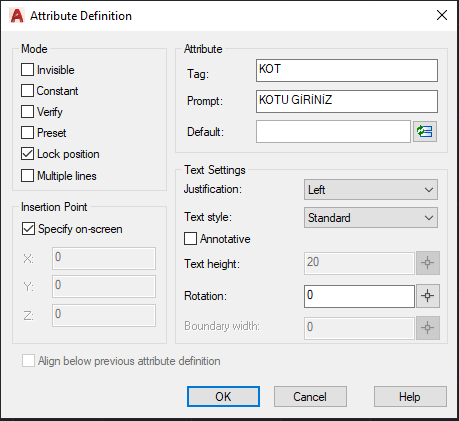 Text Settings:Burada sola bitişik (Left) standart yazı stili seçilir.
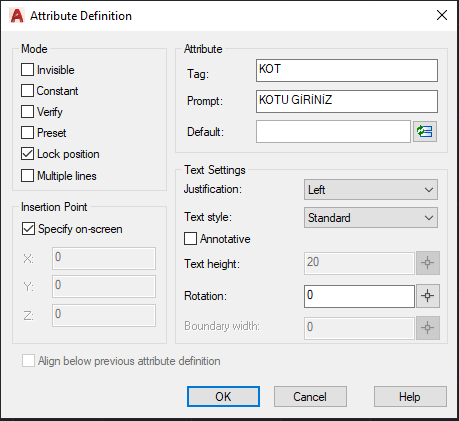 Text height: 2mm 1/100 ölçeğinde 20 olarak seçilirRotation 0 seçilir.
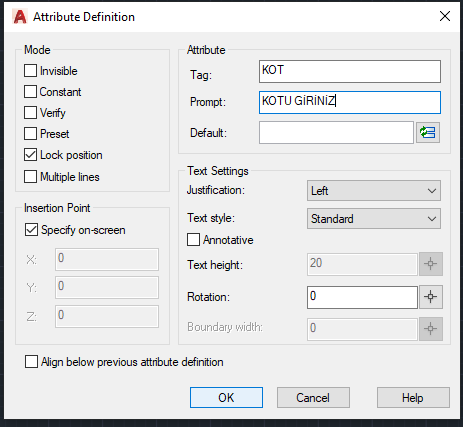 OK tercih edilir
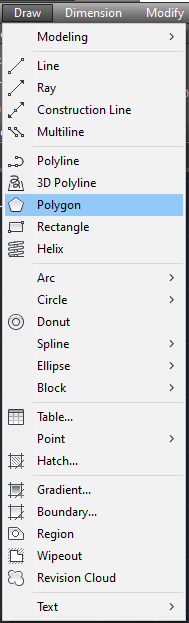 Kot oluşturmak için Polygon tercih edilir.Eşkenar üçgen oluşturulur.
Kot için öncelikle 1.5k kalınlığında bir layer oluşturulur. Bunun üzerine çizime devam edilir.
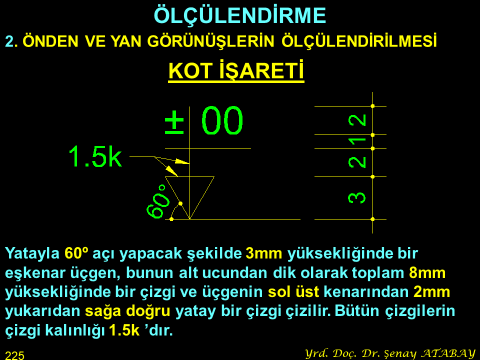 Kenar sayısı 3 girilir. Enter’a tıklanır.
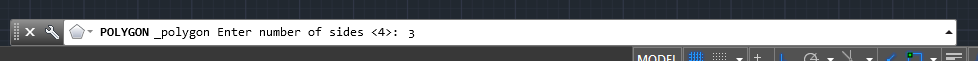 Merkez seçilir.
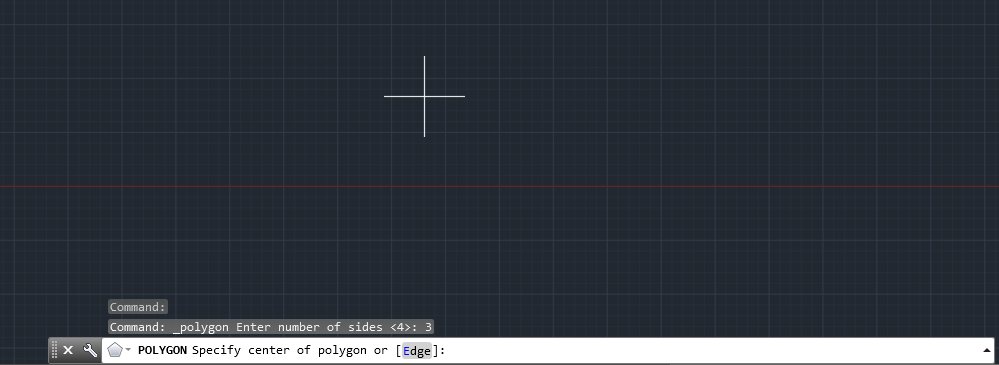 İçteğet çember seçeneği seçilir.
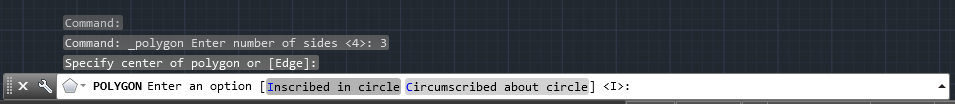 Yarıçap değeri 30 girilir. Biz ise yüksekliği 30 olan üçgen istiyoruz.
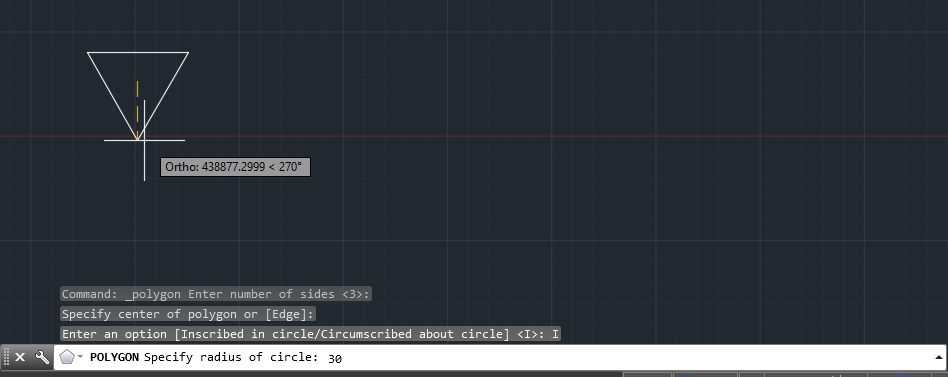 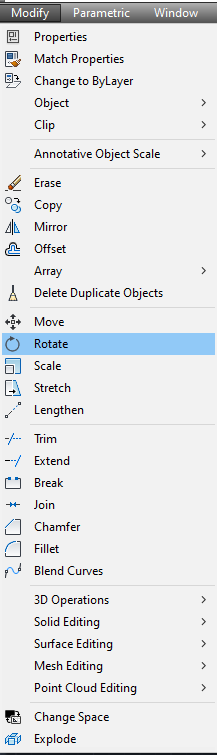 Öncelikle şekilde yatay kenar üstte değilse üste gelecek şekilde modify menüsünden rotate ile ayarlanır.
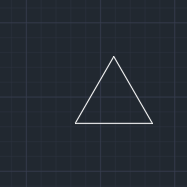 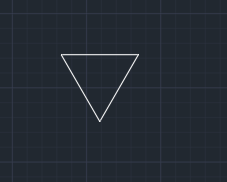 Line komutu tıklanır
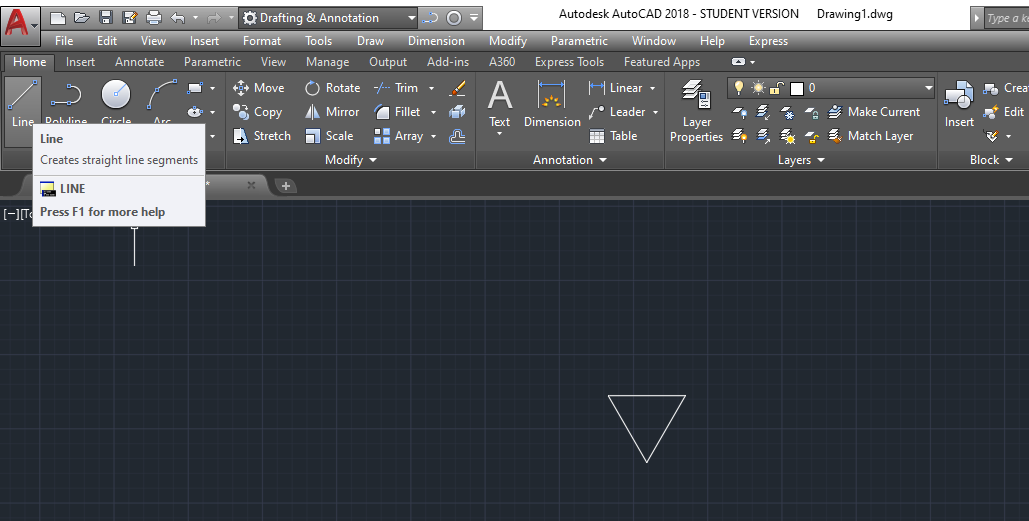 İlk nokta olarak üçgenin alt noktası seçilir.
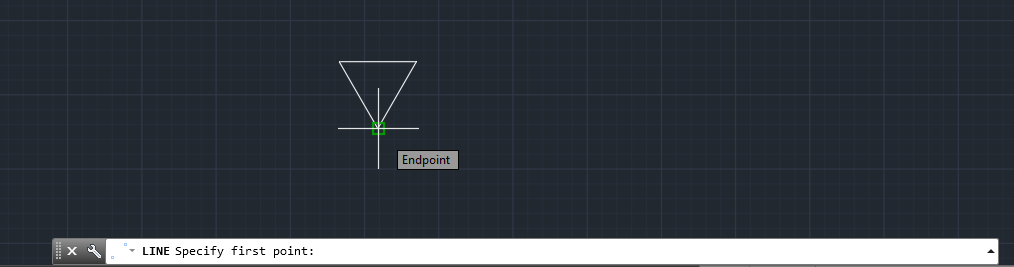 Yükseklik olarak 30 girilir. Ortho modu açık tutulur. Enter a tıklanır.
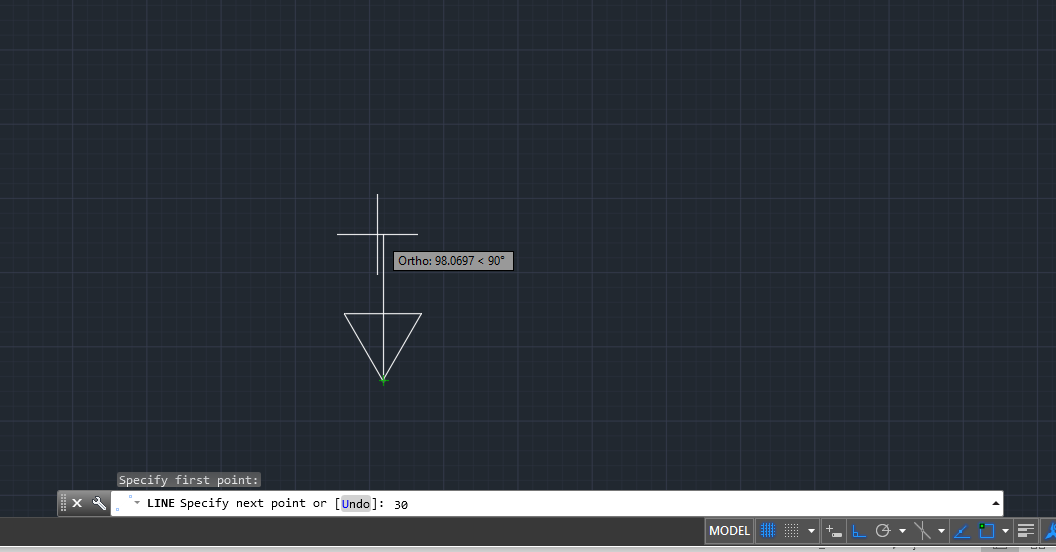 Oluşan yükseklik ile orantılı şekilde üçgen modify menüsünden scale ile küçültülür.
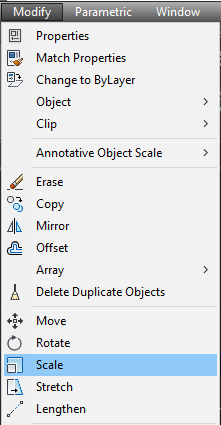 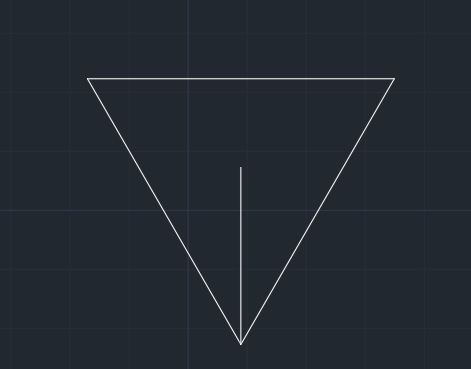 Küçültülecek üçgen seçilir ve sağ tuşa veya Enter’a tıklanır
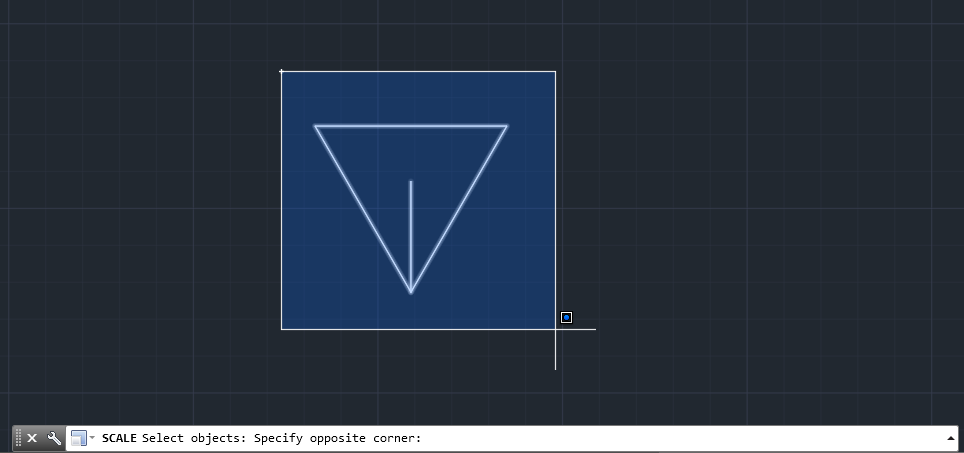 Üçgenin alt ucu base point (temel nokta) olarak seçilir.
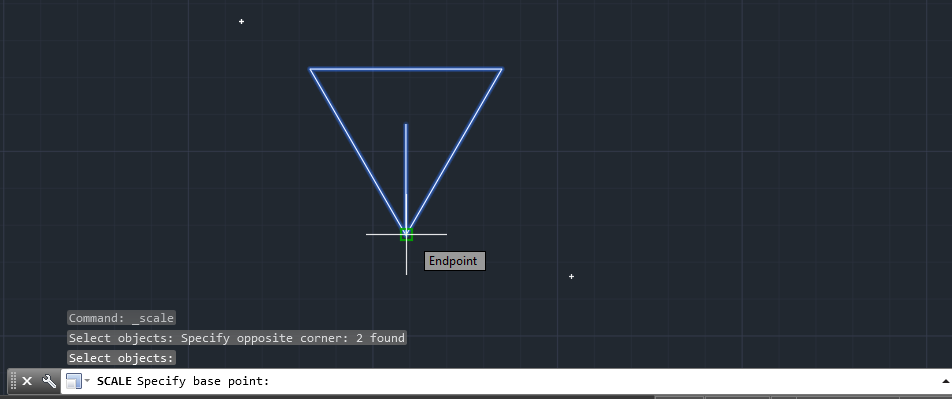 Komut satırından Reference seçilir.
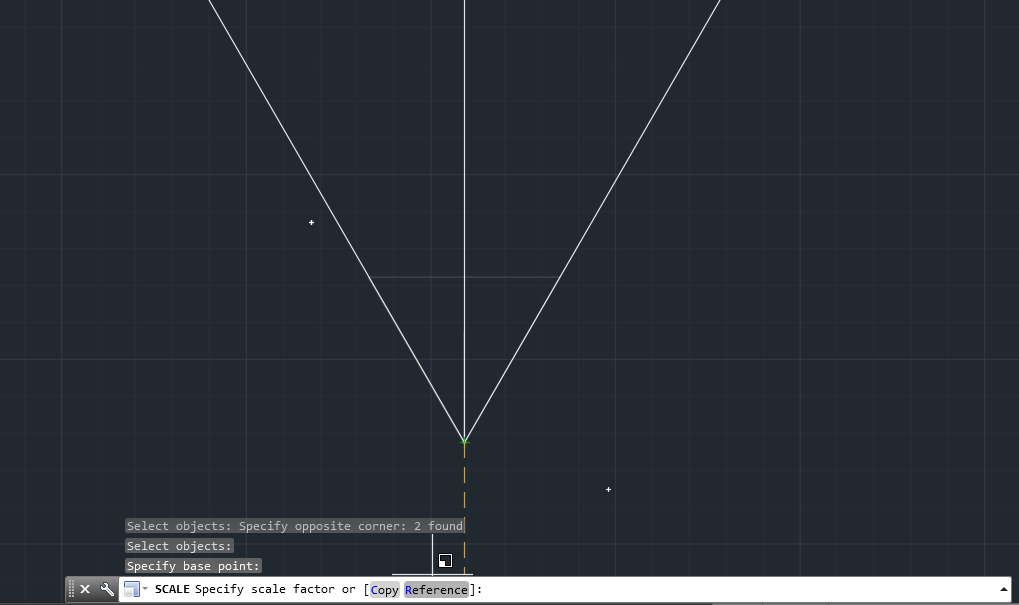 Üçgenin alt ucu ve üst kenarın ortası seçilir.
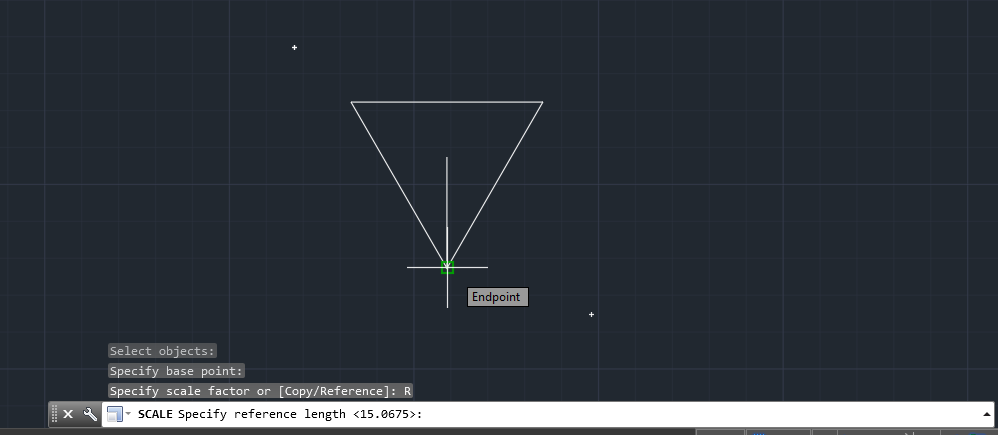 Üçgenin alt ucu ve üst kenarın ortası seçilir.
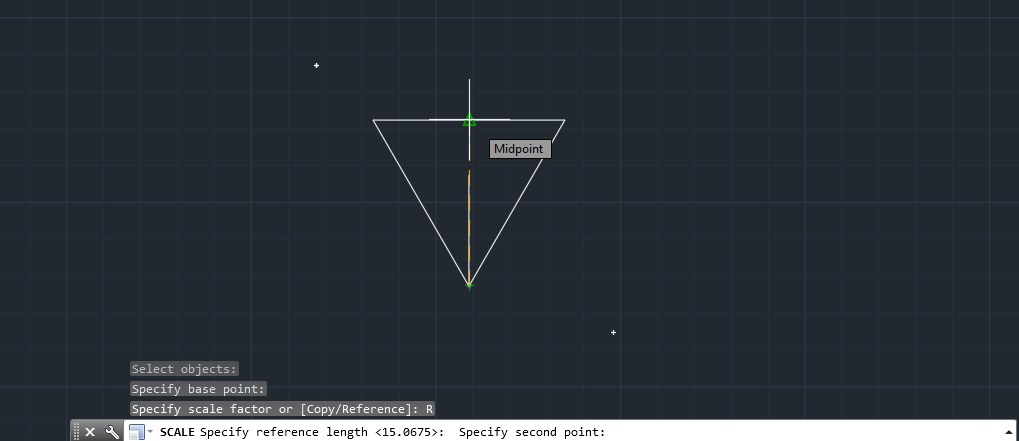 Daha sonra üst çizgi aşağı sürüklenir line ile çizilen çizgi yakalanır
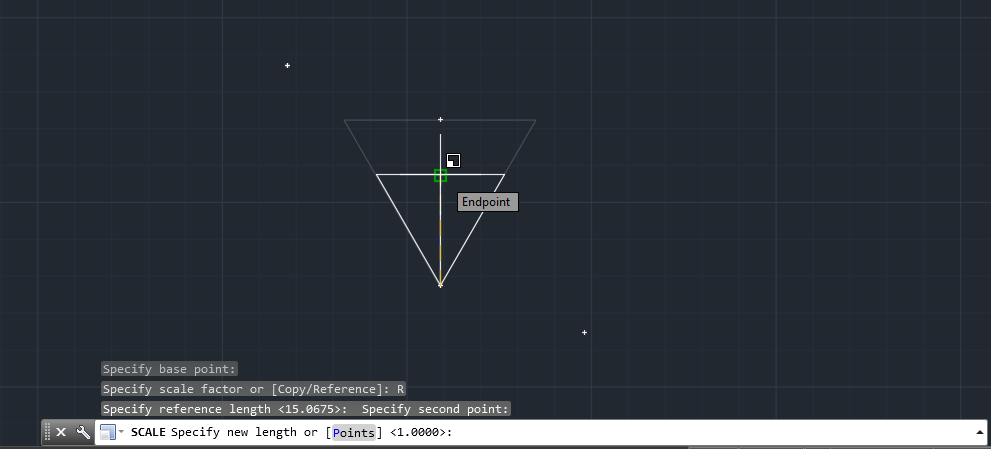 Böylece yüksekliği 30 olan üçgen oluşturulmuş olur.
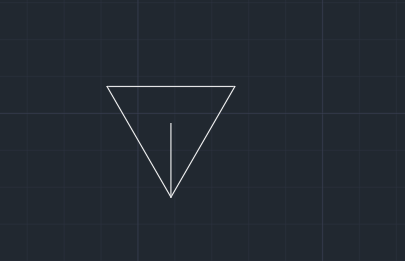 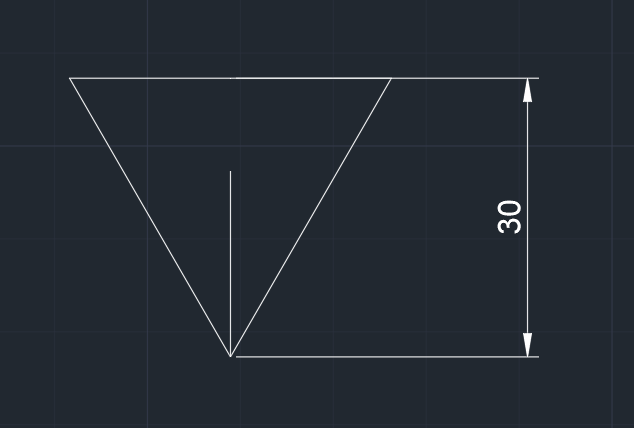 Yüksekliğin 8 mm’ye tamamlanması gerekmektedir.
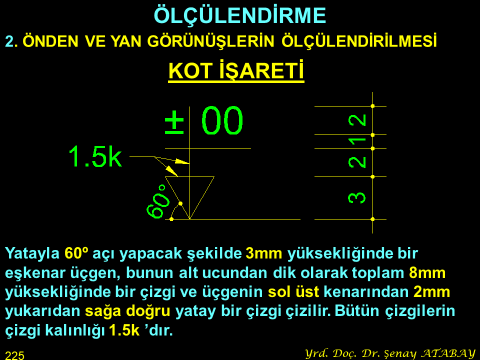 Yükseklik Modify menüsünden Lengthen ile 8mm için 1/100 ölçekte 80’e tamamlanır
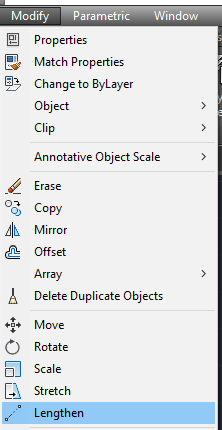 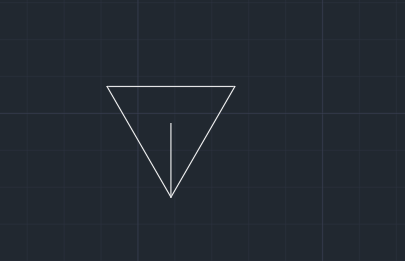 Komutdan Total seçilir.
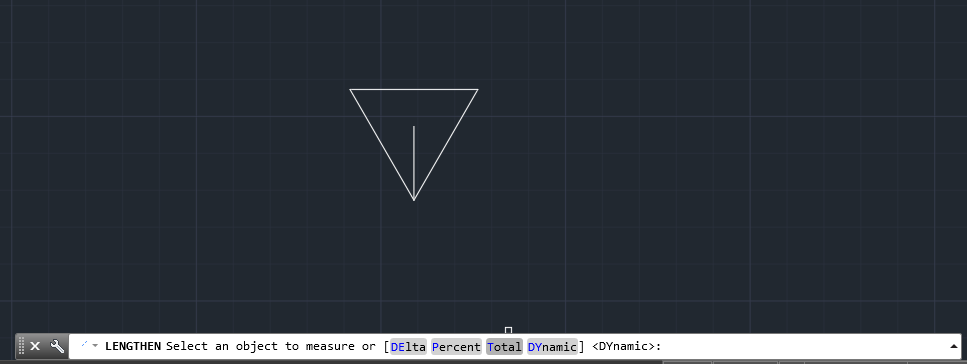 Toplam uzunluk 80 yazılır ve enter’a tıklanır.
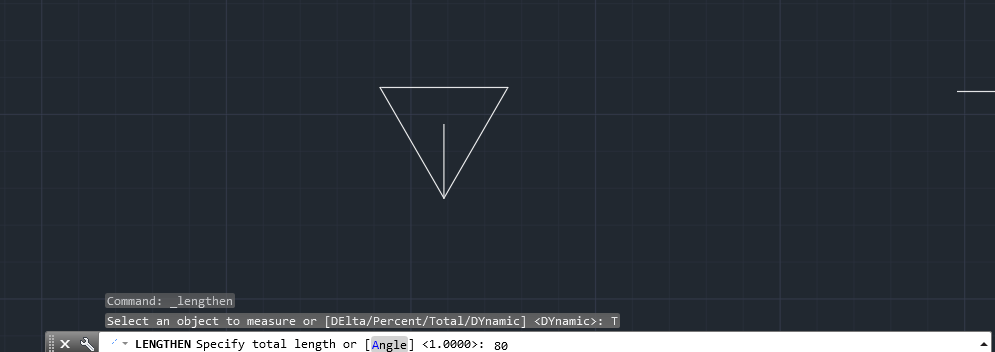 Uzatılacak yükseklik çizgisi seçilir.
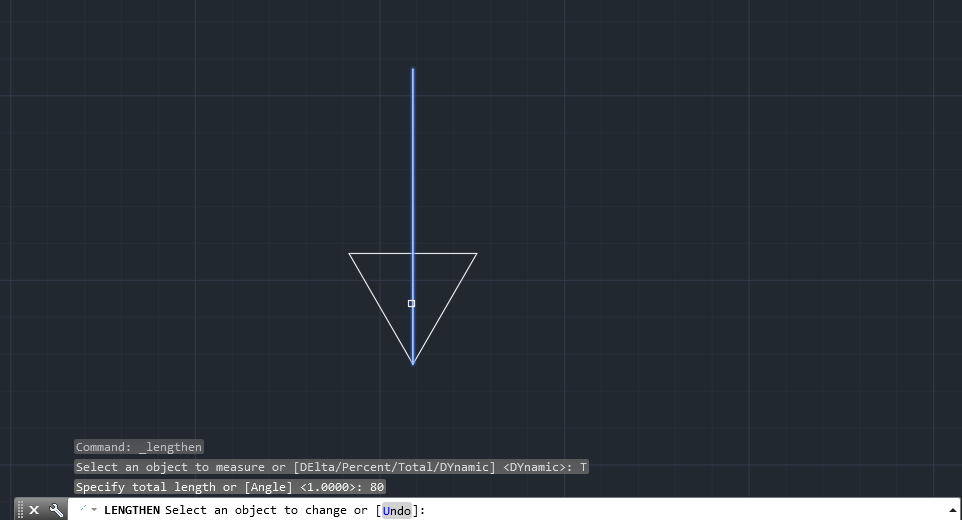 Sağ tıklanıp enter’a tıklanır komut bitirilir.
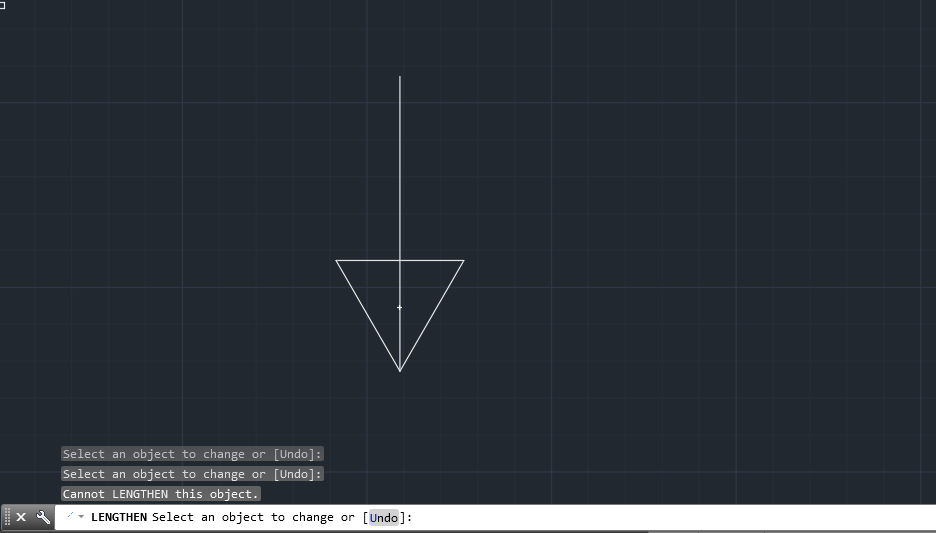 Son hal
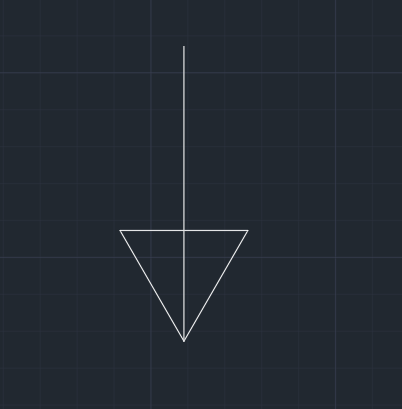 Line komutu çalıştırılır. Üçgenin iki köşesinin kesişim noktası ilk nokta olarak seçilir.
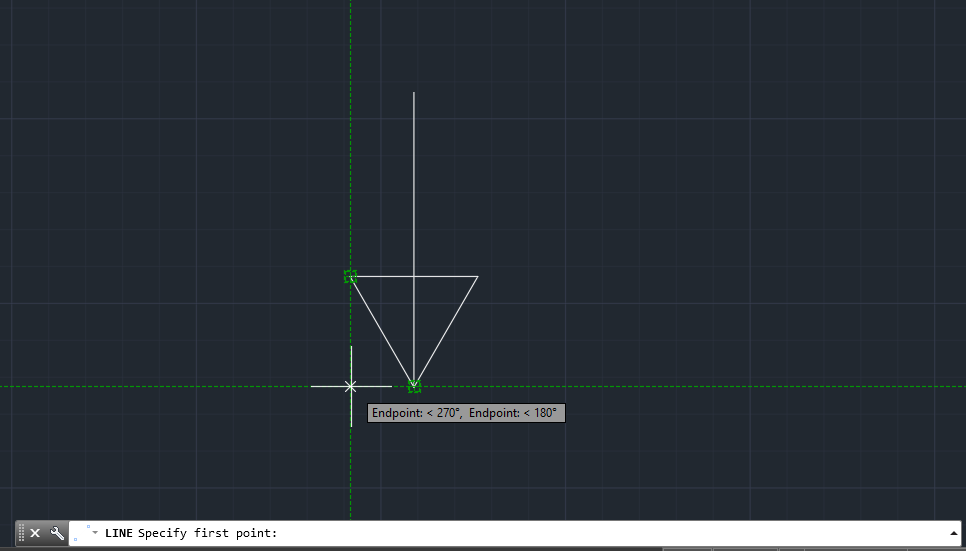 Line ile ikinci nokta olarak üçgenin alt kenarı seçilir.
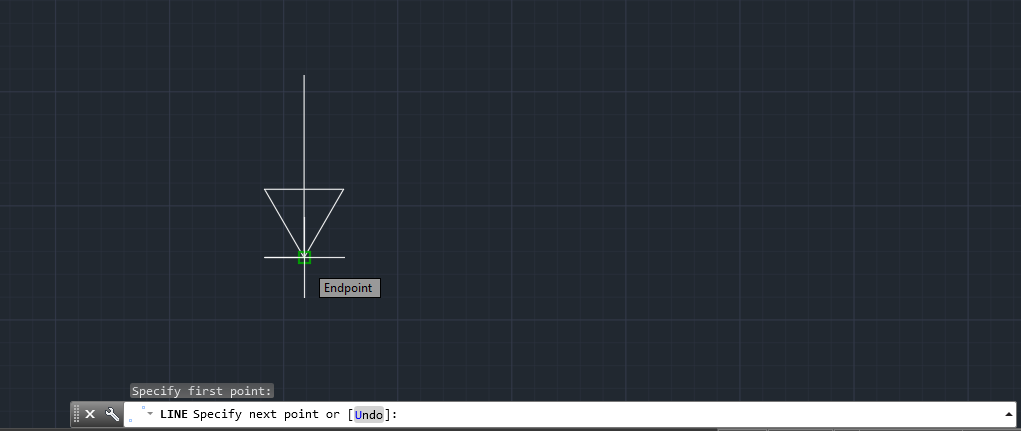 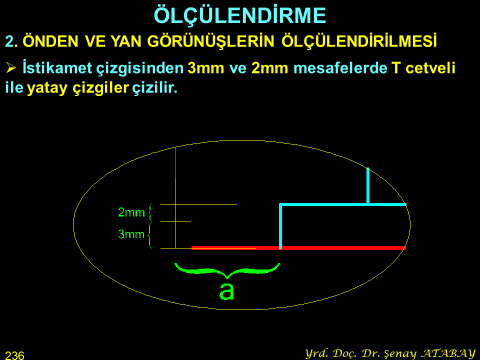 Üçgenin alt köşesinden çizime kadar olan mesafe a=12 mm olup ve 2 mm çizilen kenardan mesafe bırakılacağından üçgen alt köşesinden 12-2=10 mm’lik çizgi çizilir.10 mm 1/100 ölçekte 100 olarak çizilir.
Diğer nokta için 100 yazılıp enter’a tıklanır.
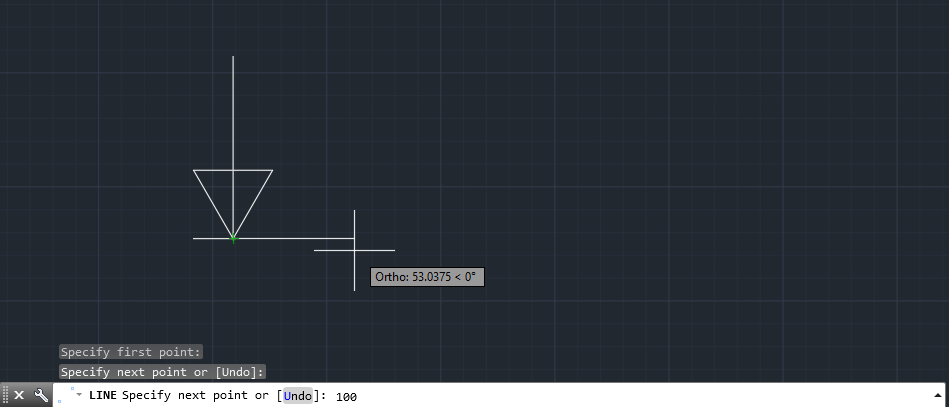 Daha sonra sağ tıklanıp Enter’a tıklanır.
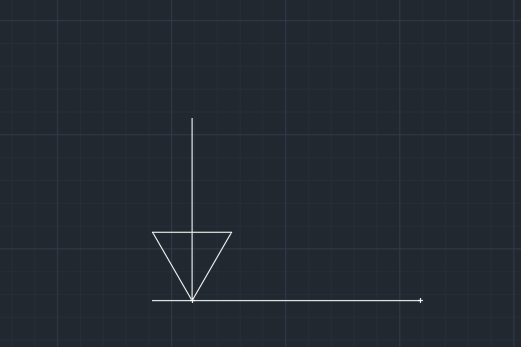 Üçgenin sol üst kenarından 2 mm’ye karşılık 1/100 ölçekte 20 yukarıda yatay çizgi çizilmesi için öncelikle Line komutu çalıştırılır ve üçgenin sol üst kenarı seçilir.
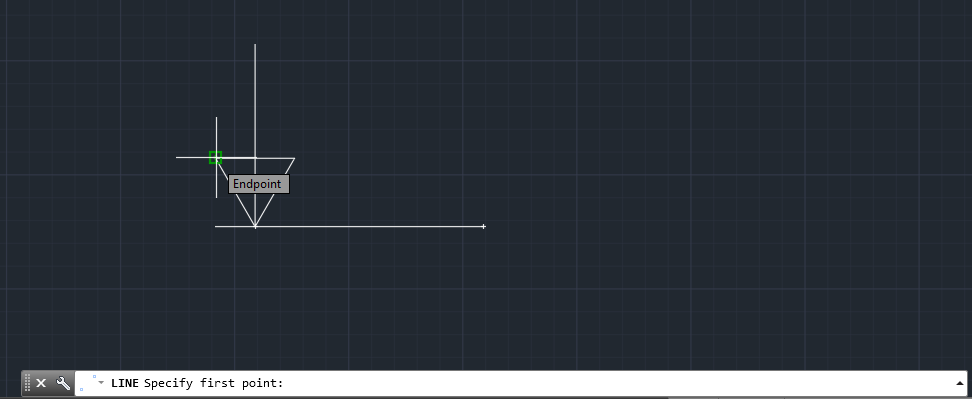 Diğer nokta için Mouse yukarı sürüklenir ve komut satırına 20 yazılır ve enter’a tıklanır.
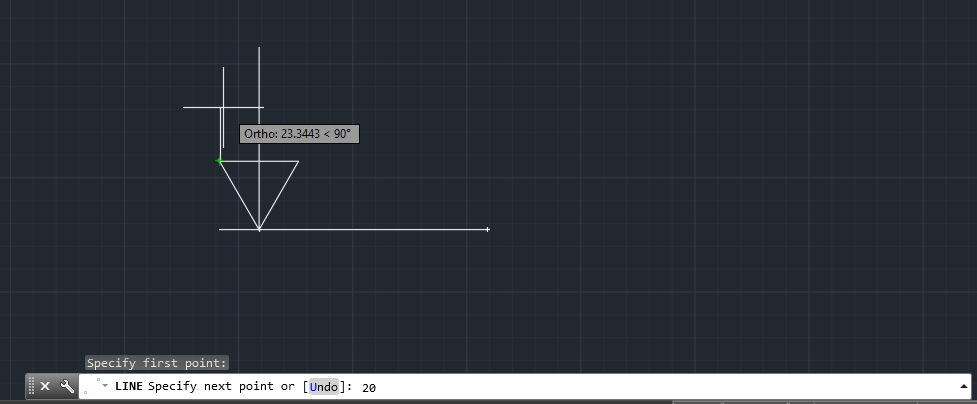 Kot yüksekliğinin alt kenarından çizilen çizgi kot yazısının sığacağı uzunlukta olacak şekilde olmalıdır.
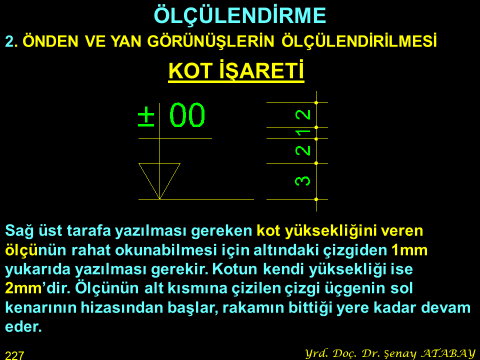 Bu durumda diğer nokta seçilir ve sağ tıklayıp enter ile komut sonlandırılır.
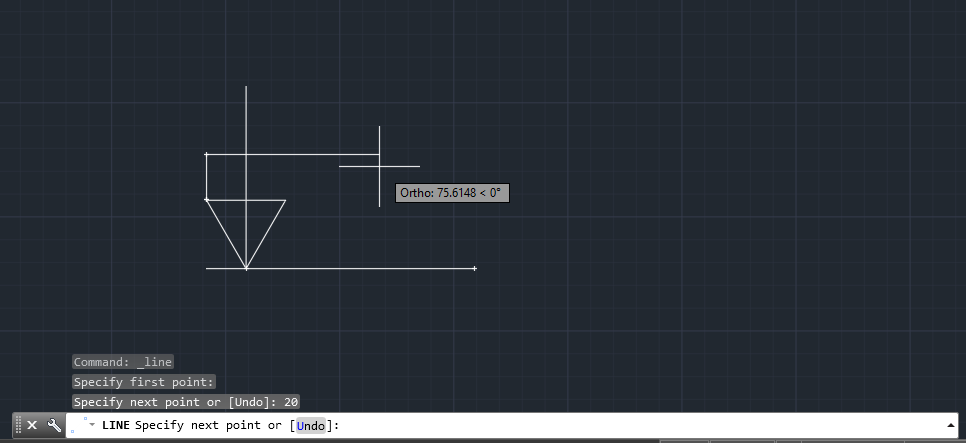 Fazla kısım silinir
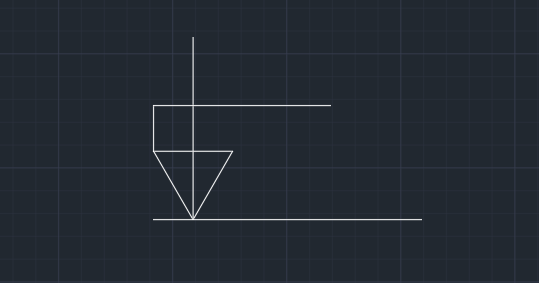 Son hal
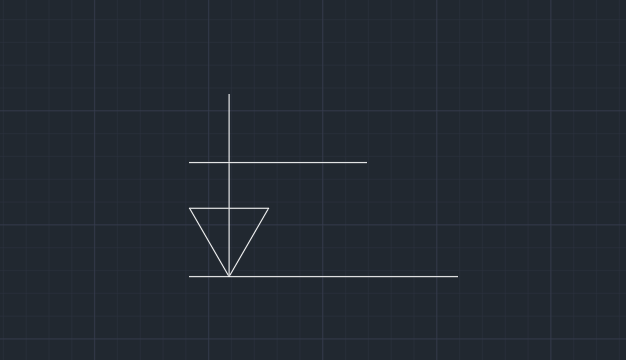 Bu çizilen kısım WBLOCK  ile block yapılır.
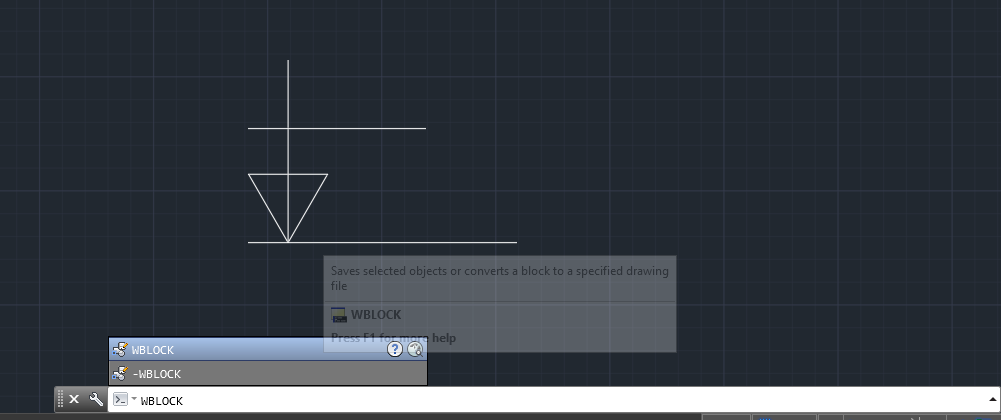 Pick point olarak en alt çizginin köşesi seçilir.
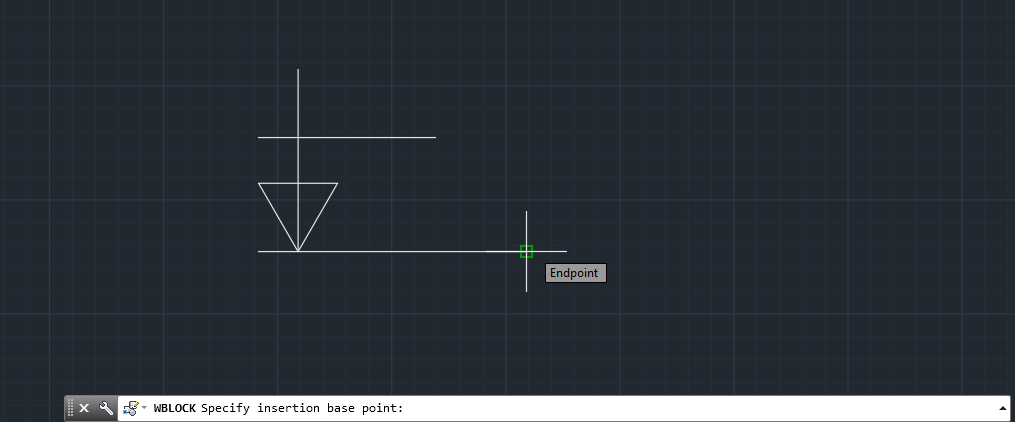 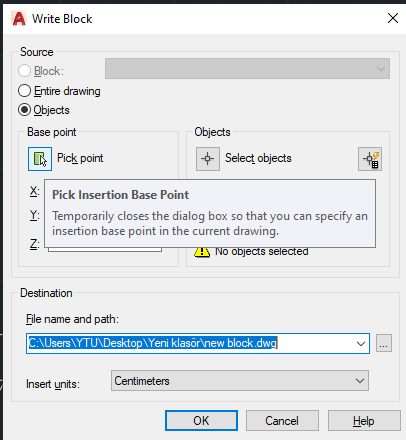 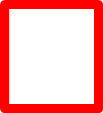 Objects olarak tüm çizim seçilir.
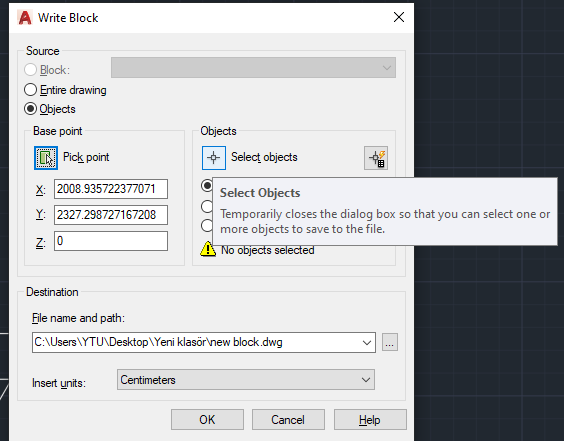 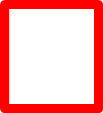 Objects olarak tüm çizim seçilir ve sağ tıklanır. Diyalog kutusuna geri dönülür.
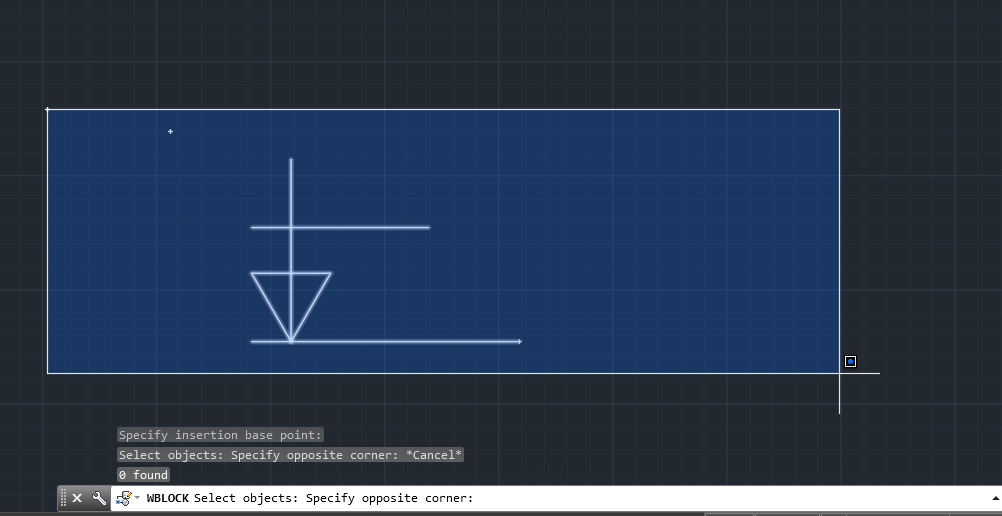 Kaydedilecek yer ve birim ayarlanır.
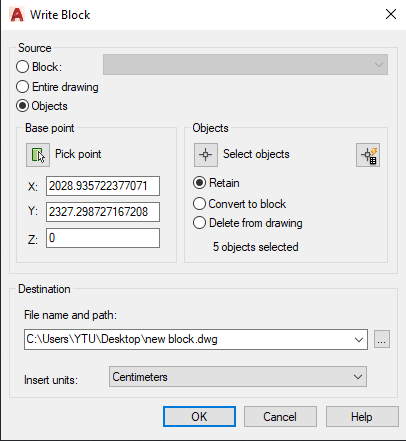 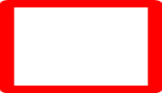 OK’e tıklanır.
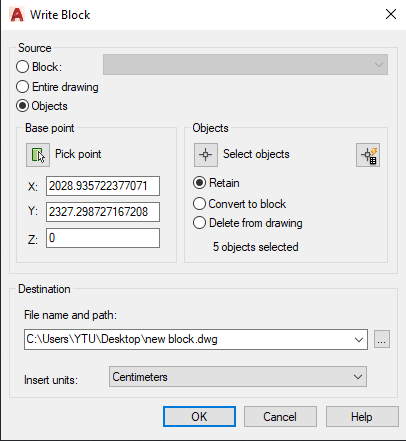 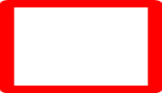 Yazının üst çizgiden 1 mm yukarıda olması için copy  komutuyla 1 mm için 10 birim yukarıdan çizgi çizilir.
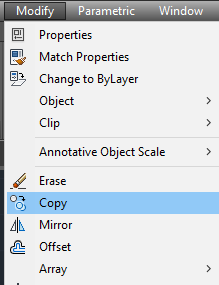 Üst çizgi seçilir. Seçim işlemini bitirmek için sağ tıklanır.
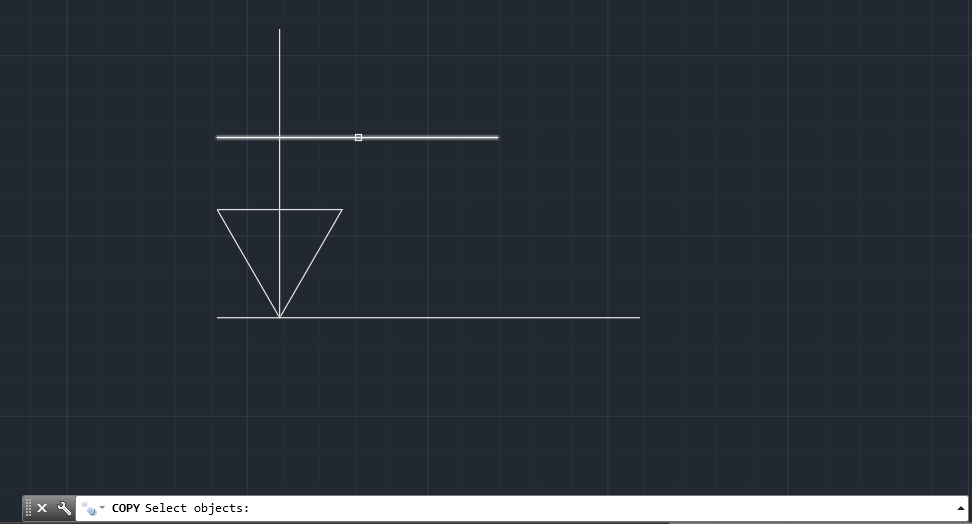 Çizginin üst ucu tıklanır temel nokta olarak.
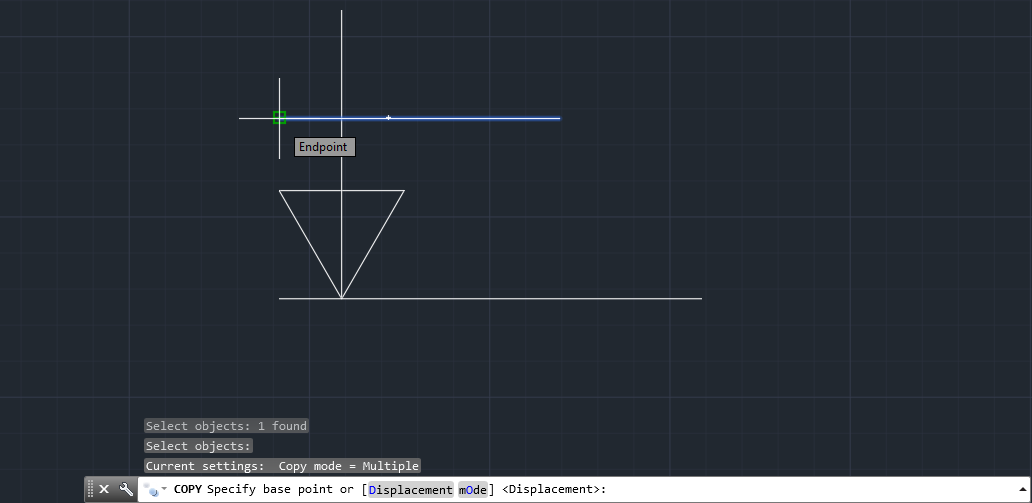 Komut satırına 10 yazılıp enter a tıklanır. Komut sonlandırılır.
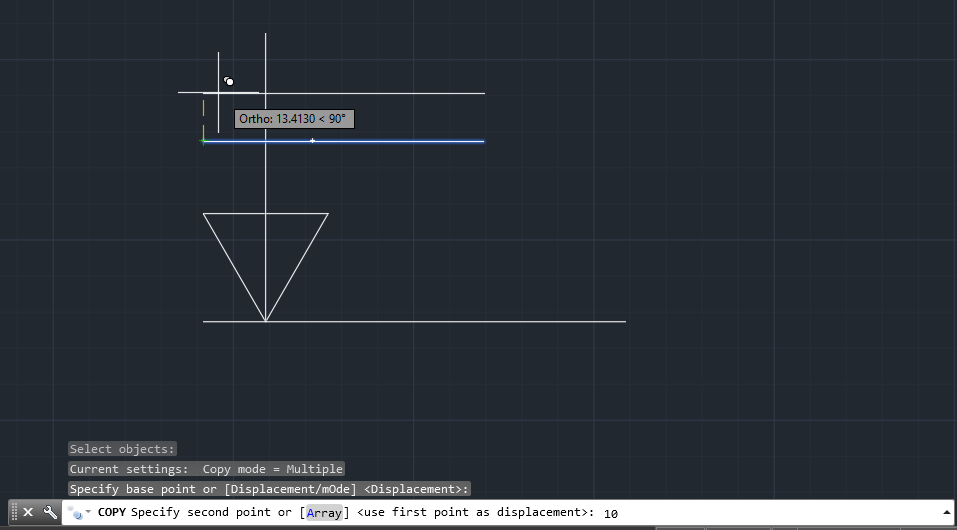 Son hal
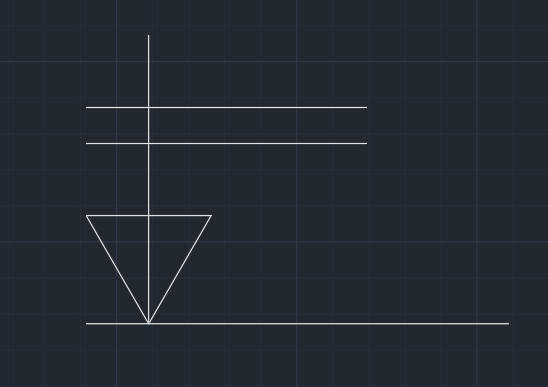 Block hale dönüşen sabit kısma değişken kısımları eklemek için Define Attributes kullanılır. Sabit kısımlar WBLOCK ile değişken kısımlar Define Attributes  ile ayarlanır.
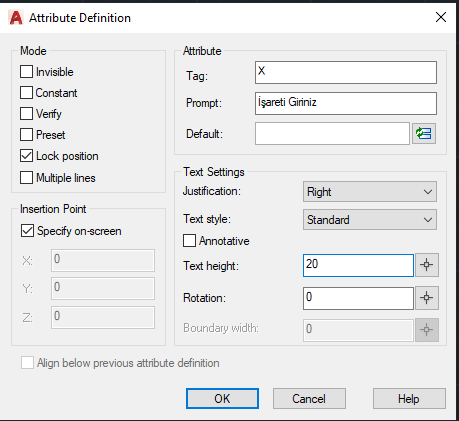 İşaret için Tag Kısmına X konulur. Prompt kısmına işareti giriniz yazılır.Sağa dayalı yazmak için sol ve yazı yüksekliği için 20 seçilir. Ve OK tıklanır.
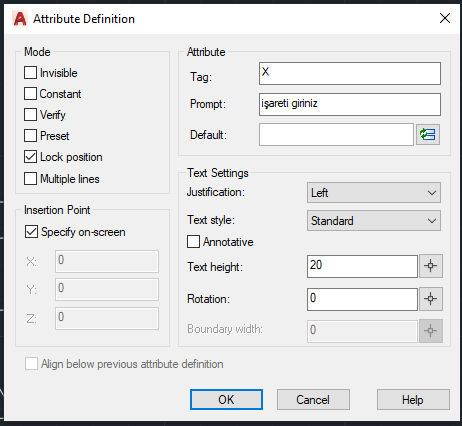 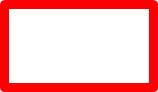 Yazı yaklaşık olarak üst çizginin tam üzerine düşey çizginin yanında boşluk bırakılarak yerleştirilir.
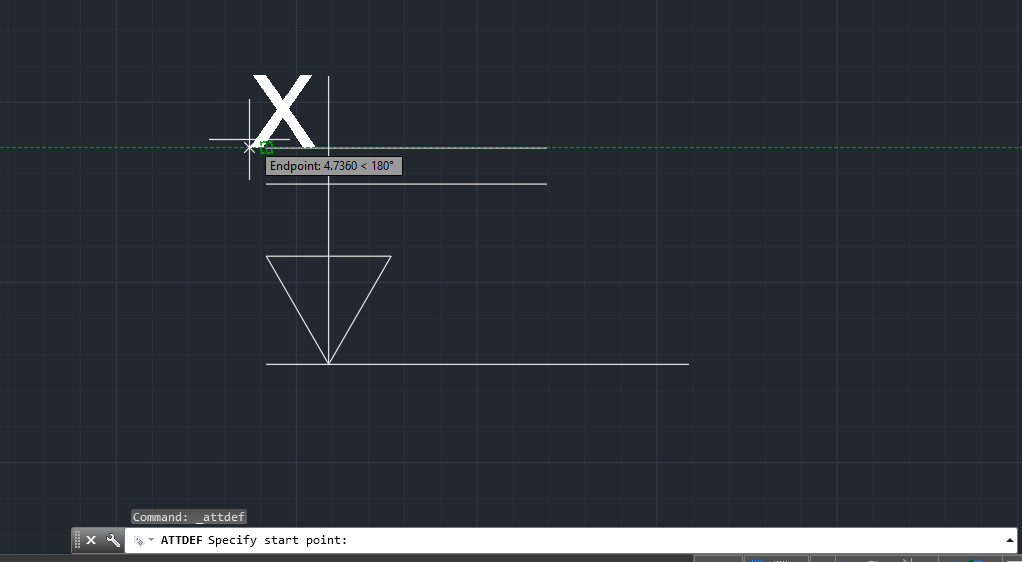 Son Hal
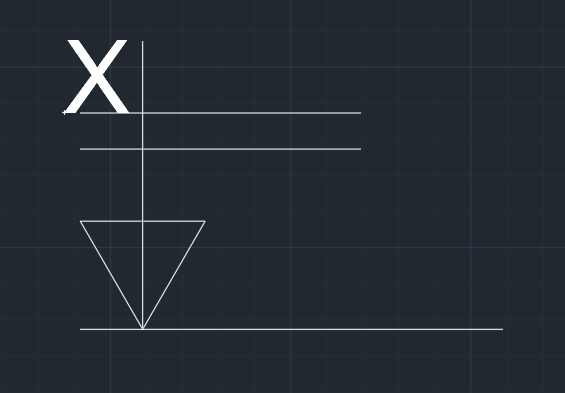 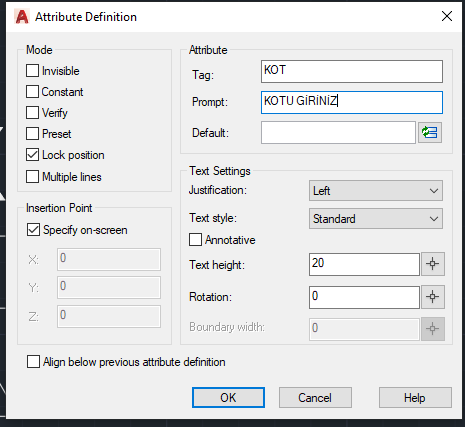 Aynı şekilde KOT yazısı da sağa yerleştirilir.Define Attributes kullanılır. KOT için Tag Kısmına KOT konulur. Prompt kısmına KOTU GİRİNİZ yazılır.Yerleştirmek için sol(Left) ve yazı yüksekliği için 20 seçilir. Ve OK tıklanır.
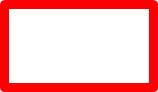 Yazı yaklaşık olarak üst çizginin tam üzerine düşey çizginin yanında boşluk bırakılarak yerleştirilir.
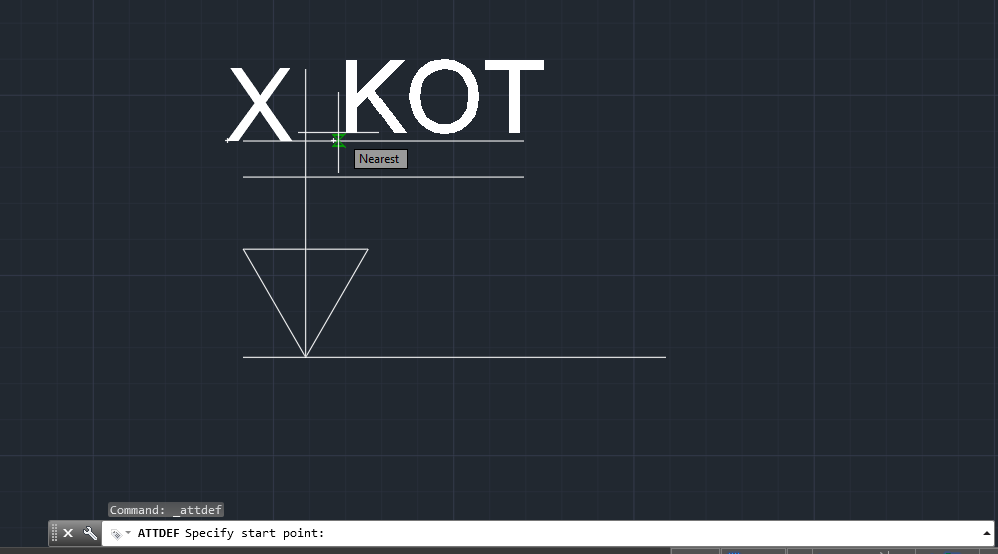 Son Hal
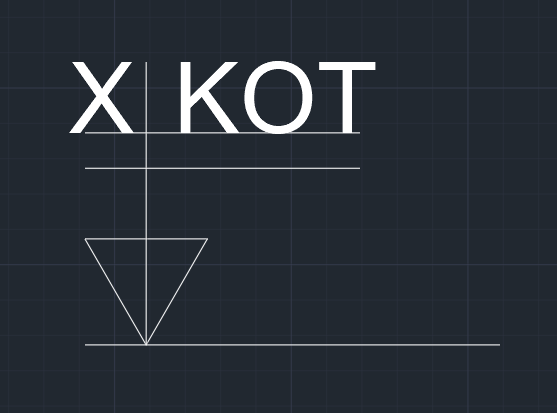 Üst çizgi silinirse son hal
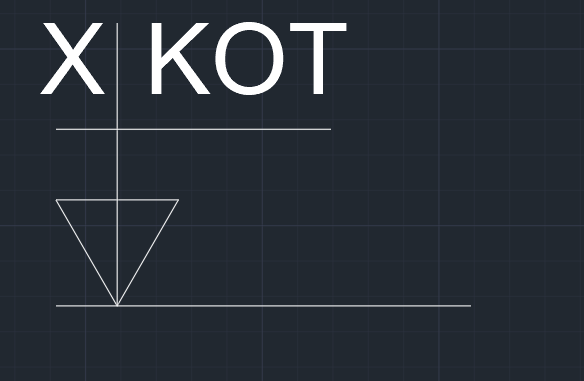 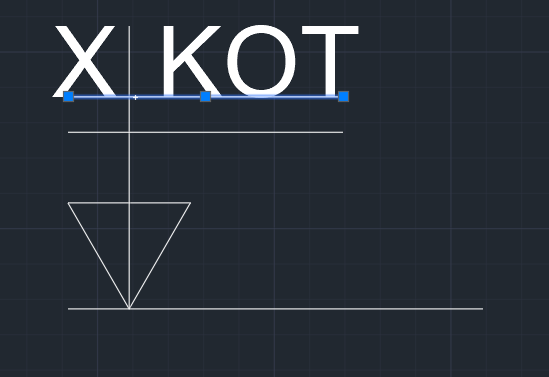 Daha sonra tekrar WBLOCK kullanılır. Pick point tıklanır
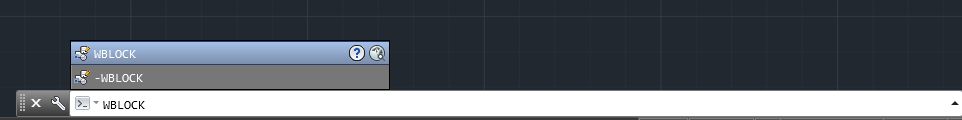 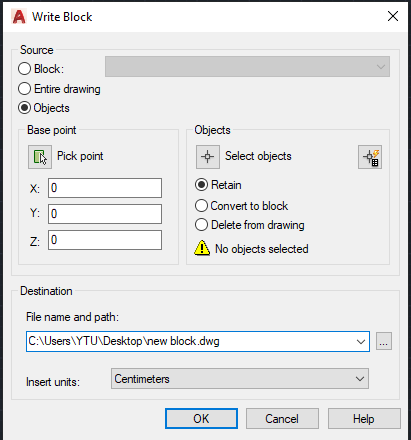 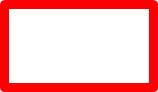 Pick Point olarak en uçtan 2 mm için 1/100 ölçekte 20 girilir ve enter’e tıklanır.
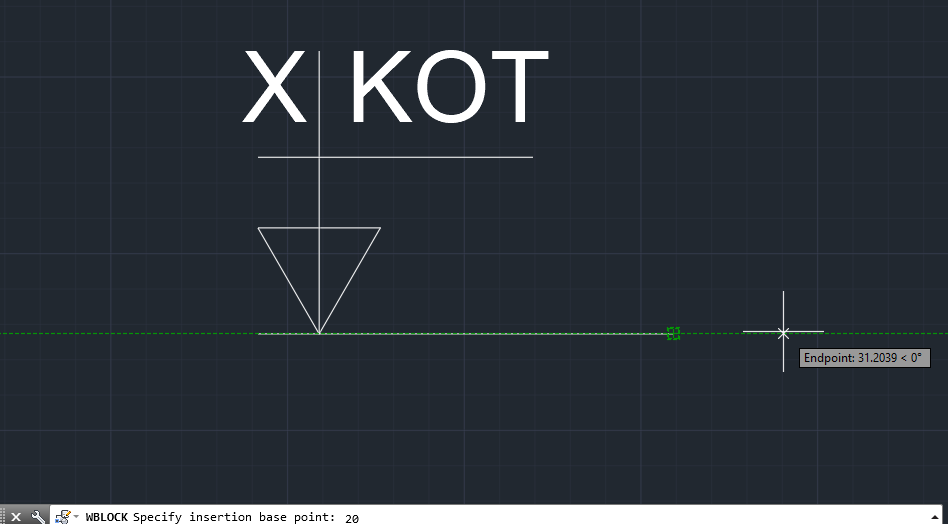 Tekrar diyalog kutusuna dönülür ve nesne seçilir select objects ile.
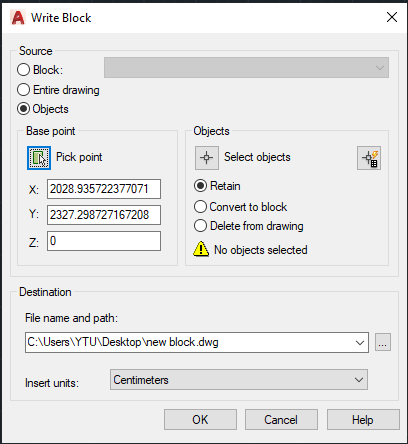 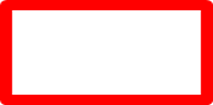 Nesne seçilir ve Mouse ile sağ tıklanır.
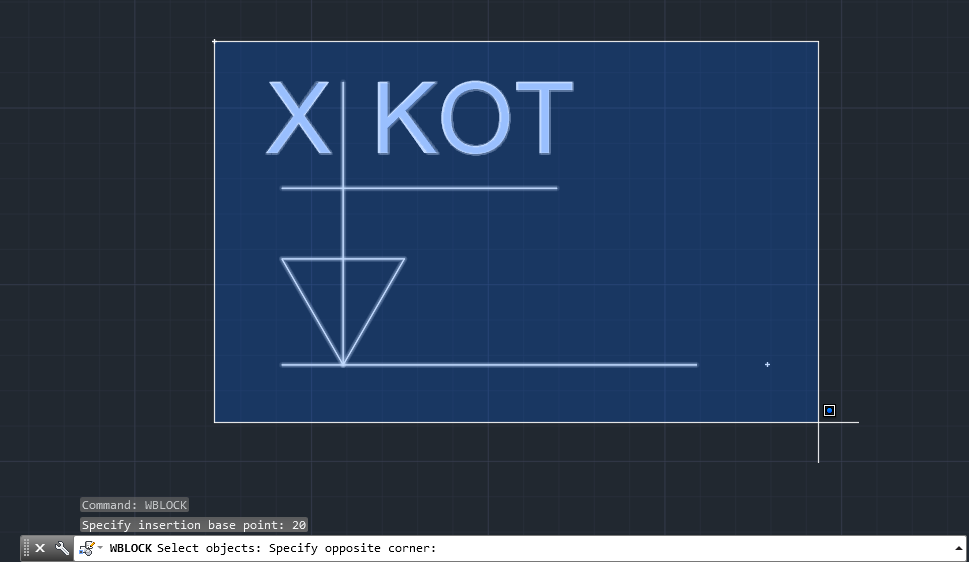 Dosya ismi olarak Destination kısmında kaydetmek için Üç noktaya tıklanır.
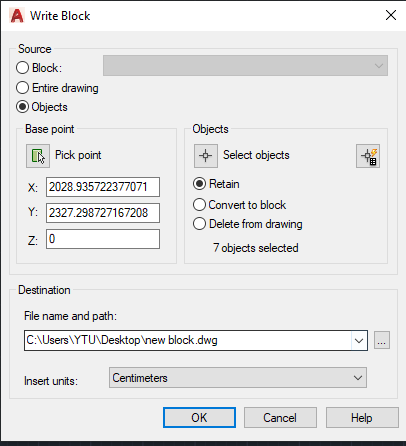 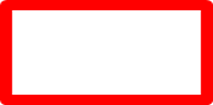 solkot yazılır ve save e tıklanır.
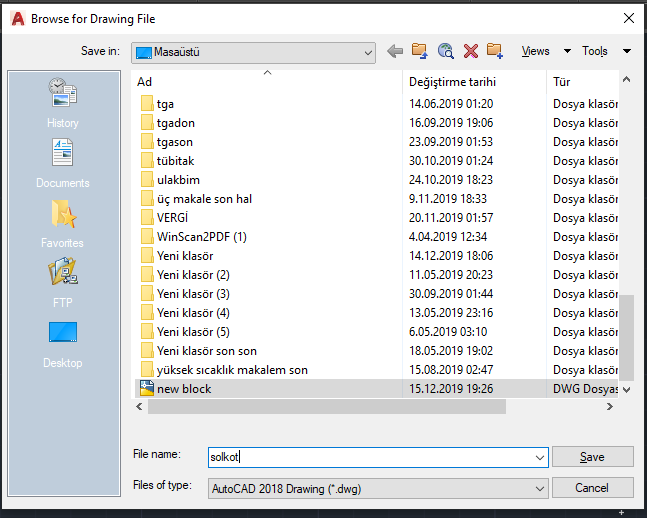 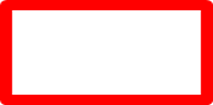 OK e tıklanır.
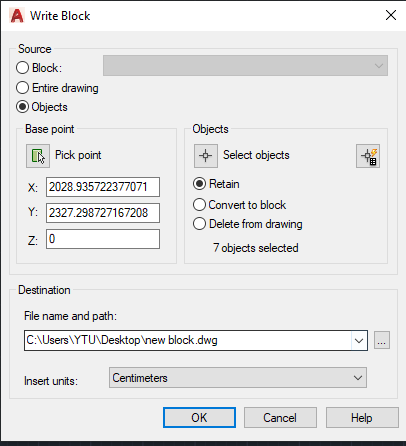 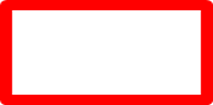 Örnek çizimde sol kotun yerleştirilmesi
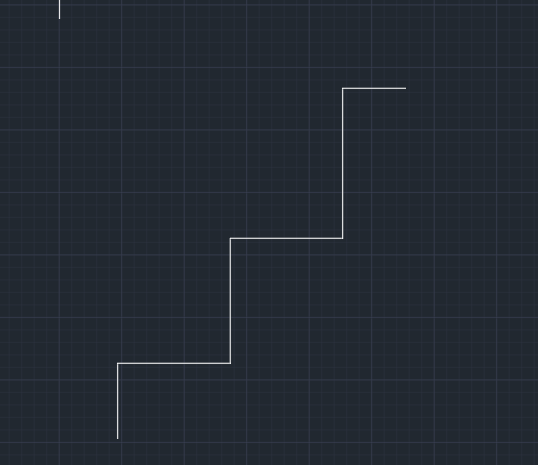 (Insert-Block) ile block çağrılırsa
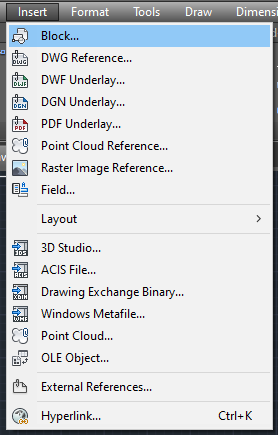 Browse ile dosya çağrılır.
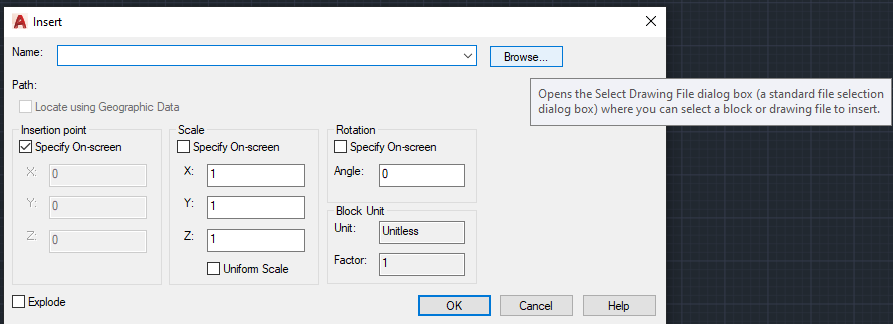 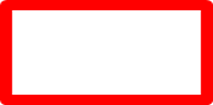 Sol kot dosyası seçilir ve Open’a tıklanır.
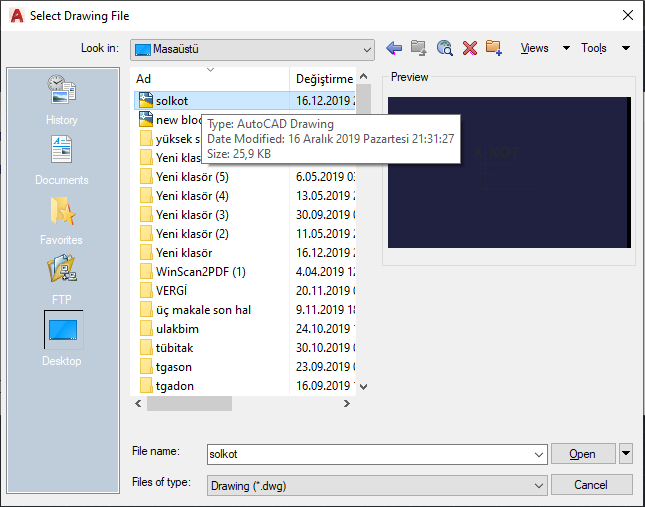 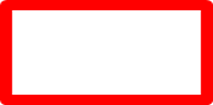 OK’e tıklanır.
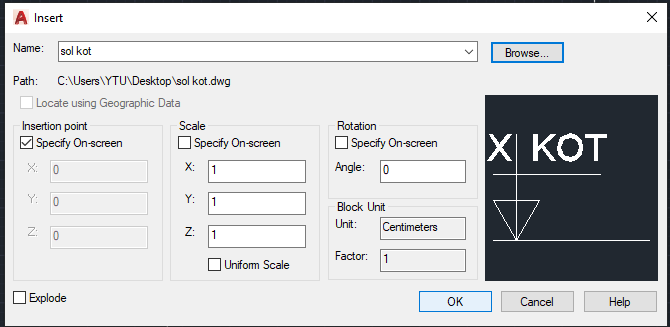 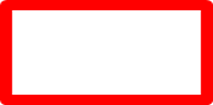 İlk kotun konulacağı hizada köşedeki Endpoint yerleştirme noktası olarak seçilir.
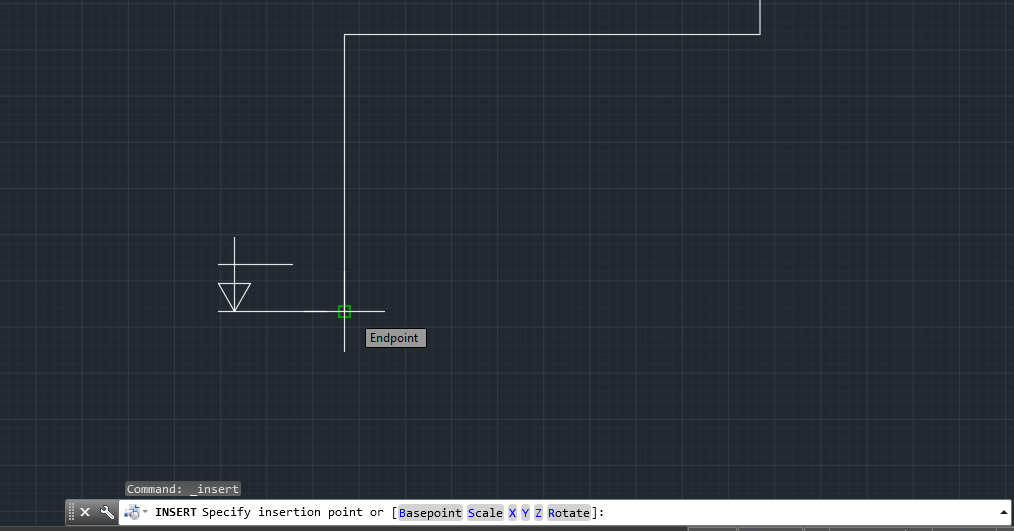 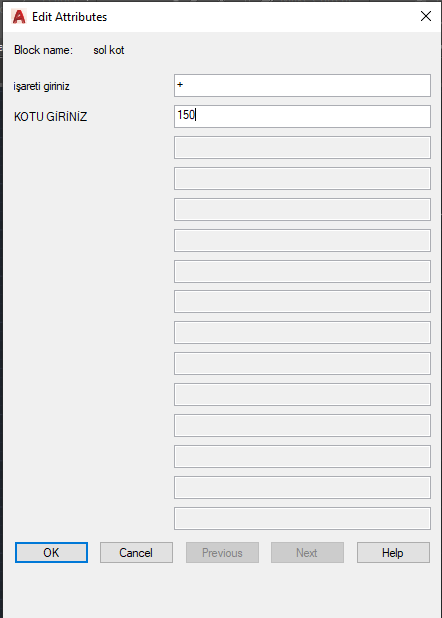 Burada işareti giriniz ve KOTU GİRİNİZ kısımları doldurulurOK’e tıklanır.
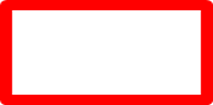 Son hal
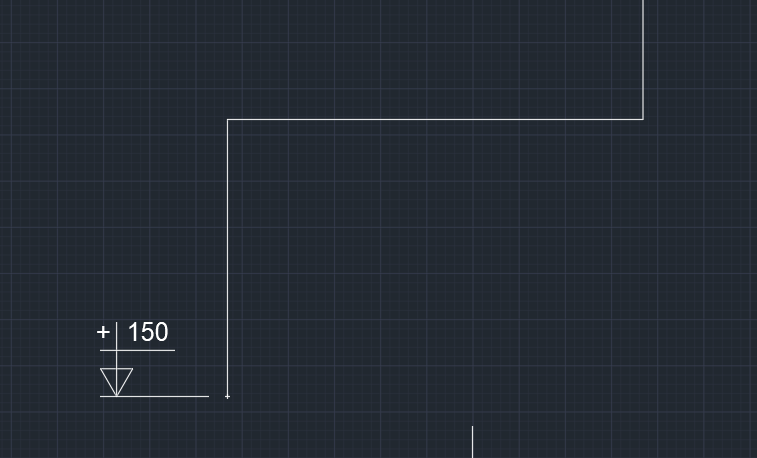 Diğer kotlar copy komutu ile yerleştirilir.
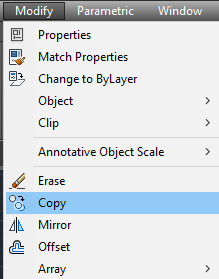 Kot çizgisi seçilir ve sağ tıklanır.
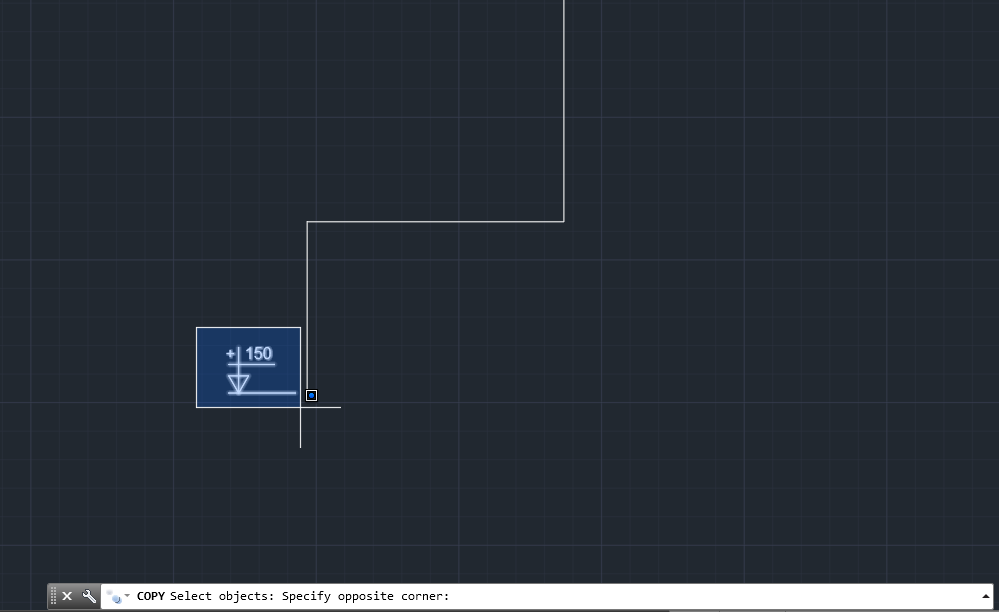 Base point olarak kot çizgisinin Endpoint’i seçilirse
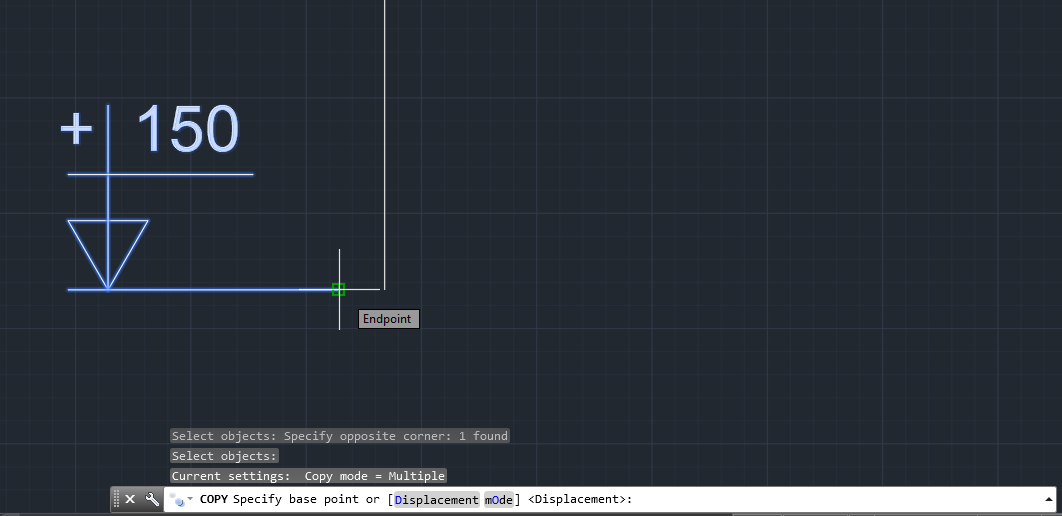 Diğer nokta ise yukarı uzatılan çizgi ile üst köşenin kesişim noktası seçilir.
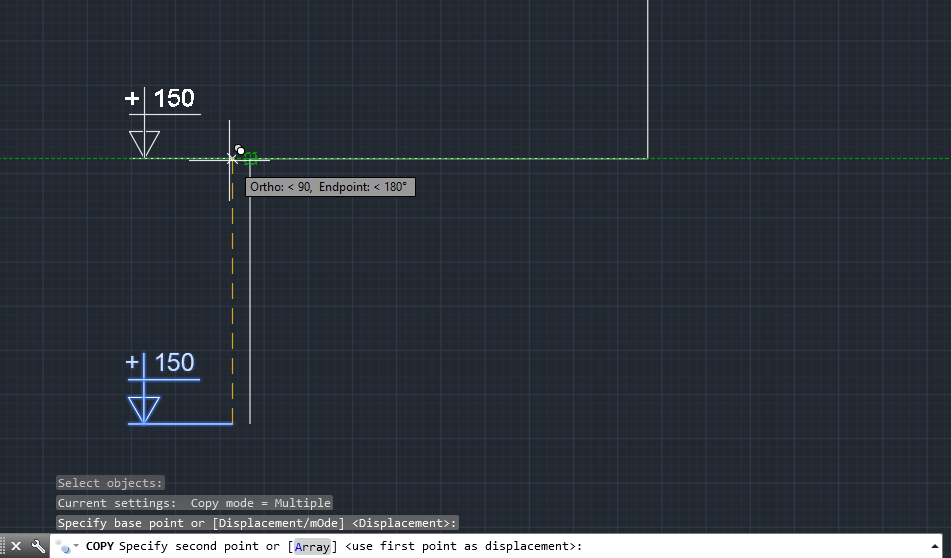 Diğer kotlar benzer şekilde belirlenir.
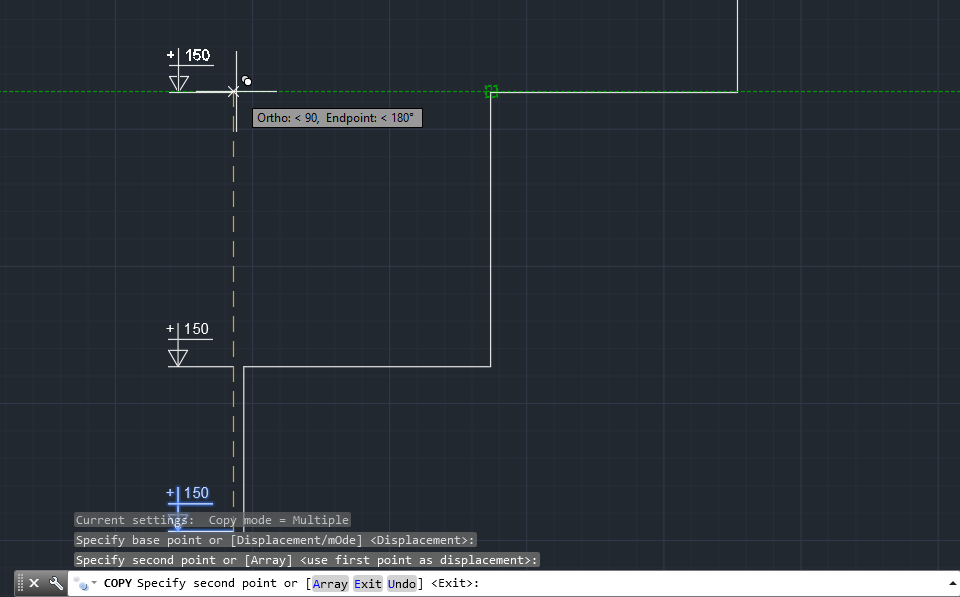 Son hal.
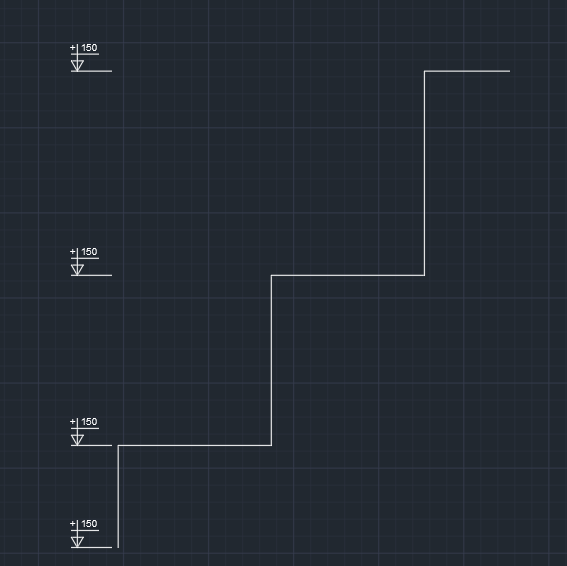 KOT ve işaret üzerine iki kere tıklanarak gerekli değişikler yapılabilinir.
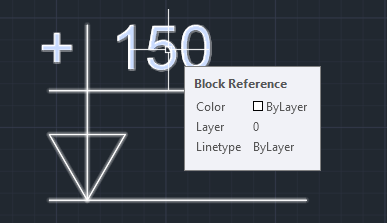 Value kısmında gerekli değişikler yapılabilinir. Apply ve OK tıklanır.
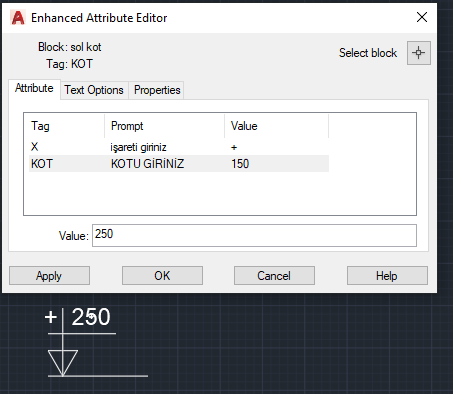 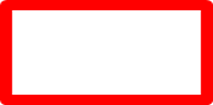 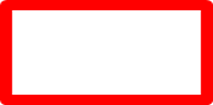 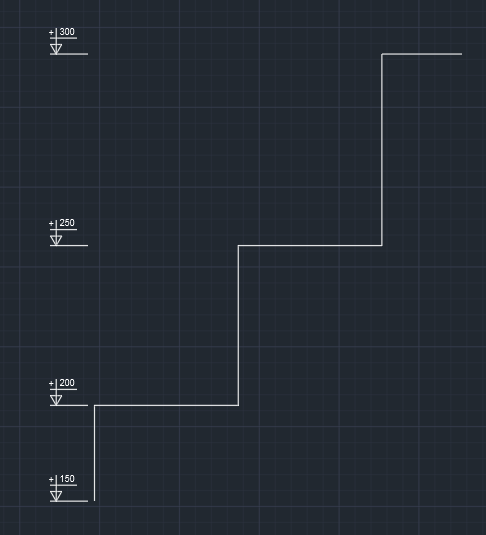 Son hal
Artı eksi kotu (Zemin kotu) için explode ile kot dağıtılır ve zemin için artı eksi işareti konulur.
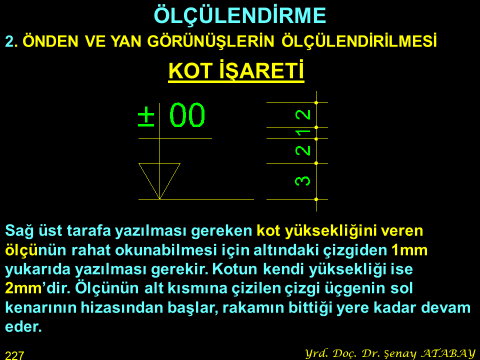 Sağ kot benzer şekilde hazırlanır.
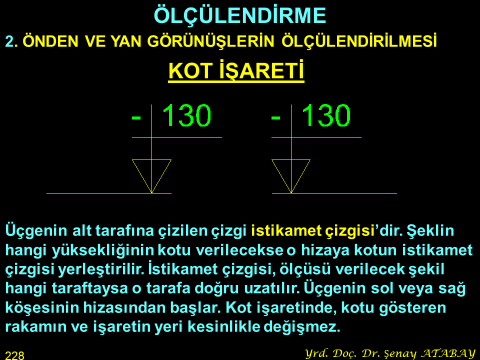 Plan ve üstten görünüşlerde kot benzer şekilde hazırlanır.
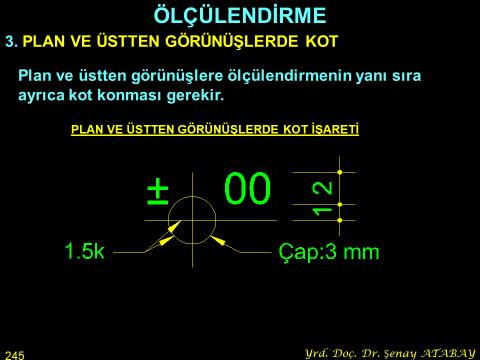 Plot Komutu
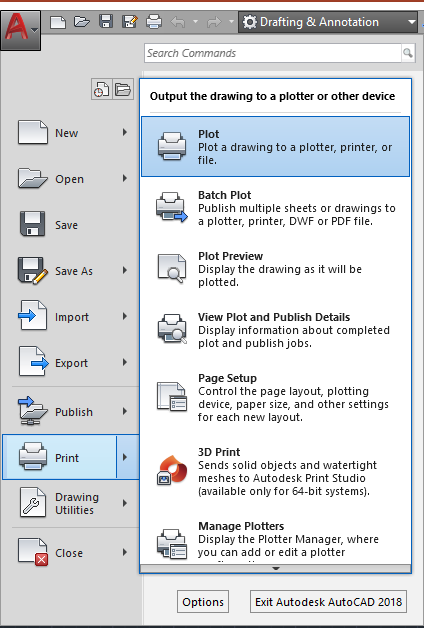 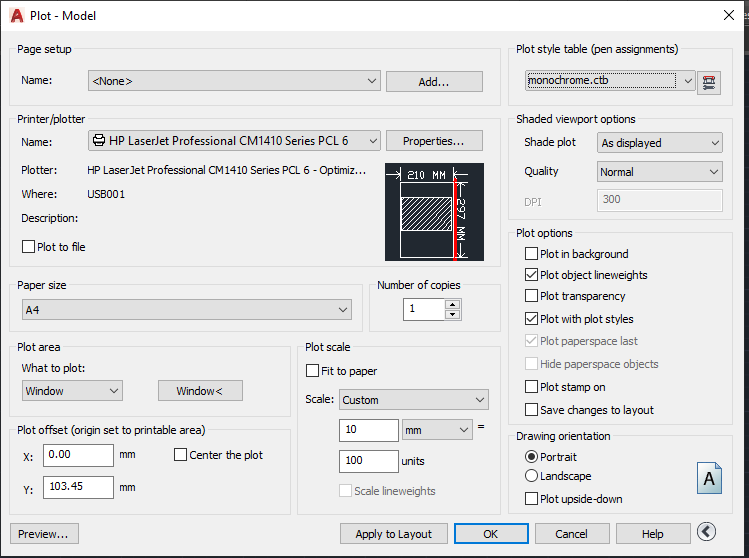 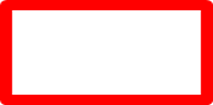 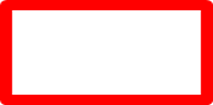 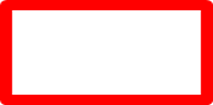 Name kısmından yazıcı seçilir.Paper size olarak A4 seçilir.What to plot ile Window seçilirek ekrandan çıktı alınacak yer seçilebilinir.Ölçek 1/100 olacak şekilde çıktı alınmak istenirse 10 mm için 100 units seçilir. Fit to paper için tik kaldırılır.Renkli çıktı için monochrome seçilebilinir. Preview ile çıktı görüntülebilinir.
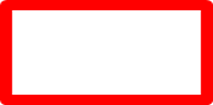 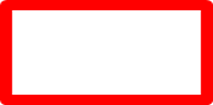 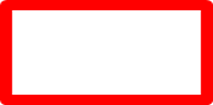